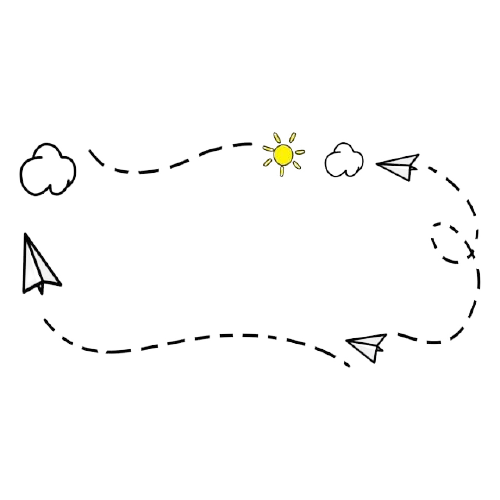 TRƯỜNG TIỂU HỌC TAM ĐÔNG 2
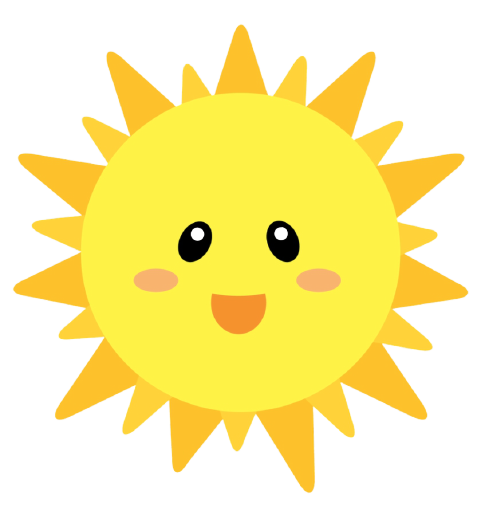 Chào mừng
 Quý  thầy cô giáo về dự giờ  thăm lớp 2 A
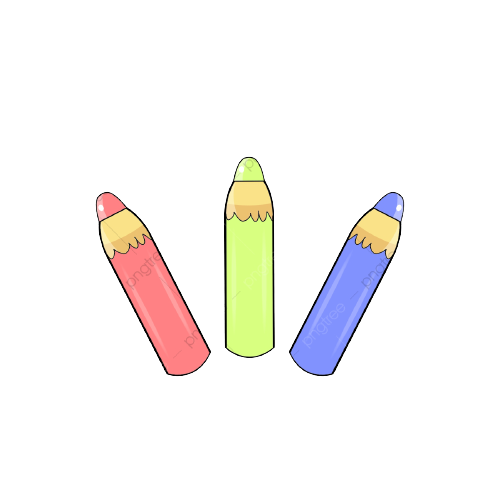 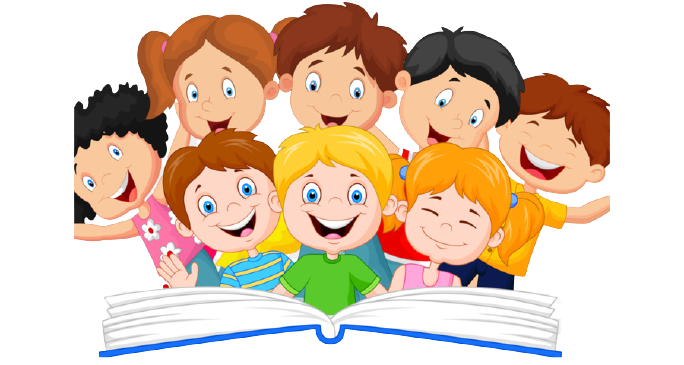 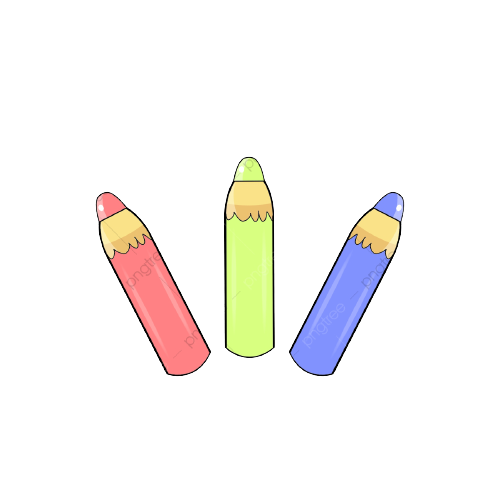 MÔN
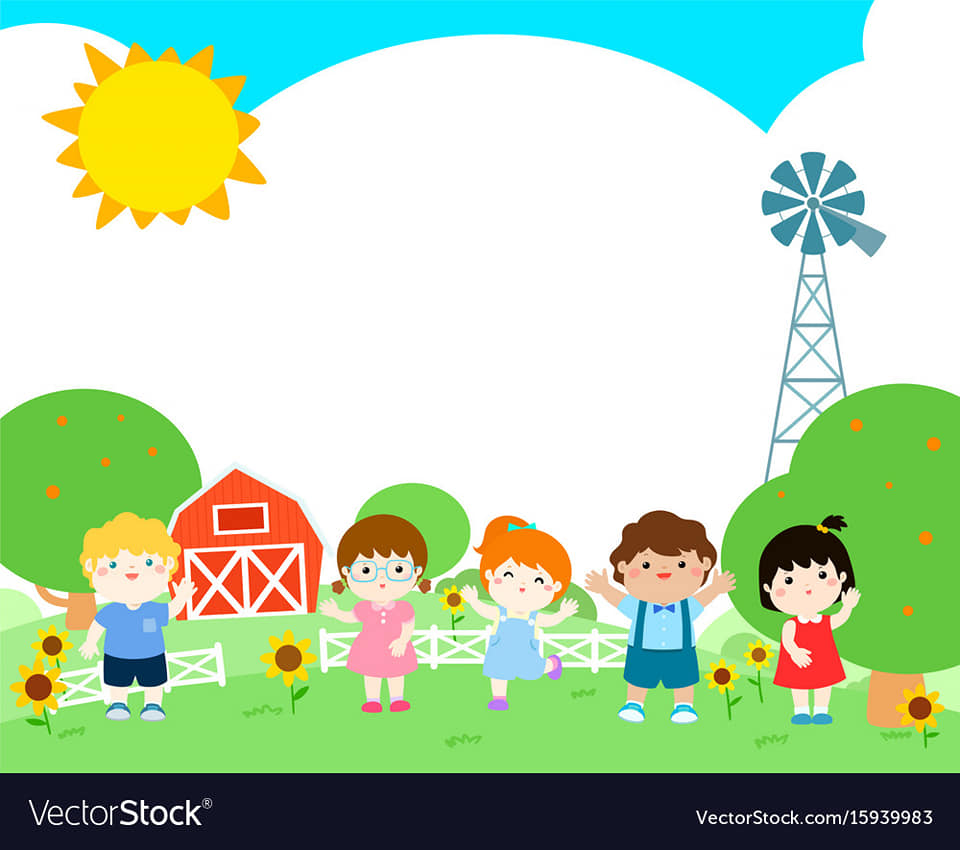 Thứ ba 16 tháng 11 năm 2021
Đạo đức
Bài 5:
Kính trọng thầy giáo, cô giáo ( Tiết 1)
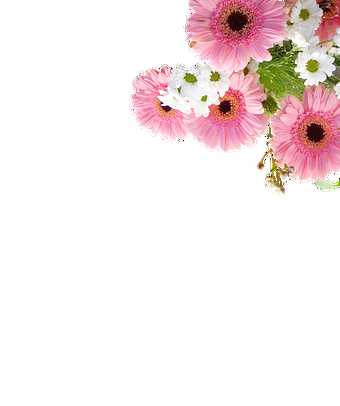 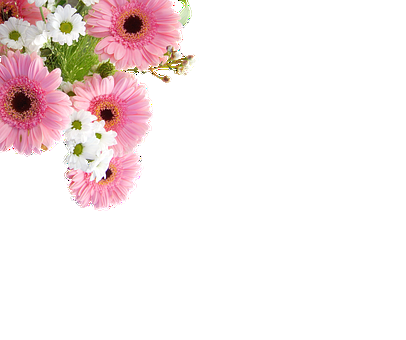 Mục tiêu
- Nêu được một số biểu hiện của sự kính trọng thầy giáo, cô giáo.
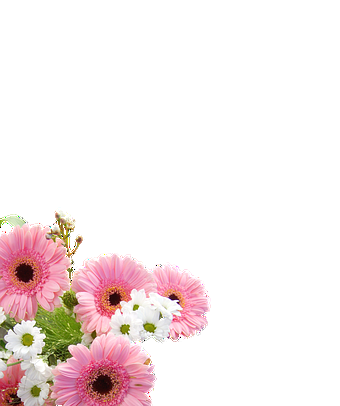 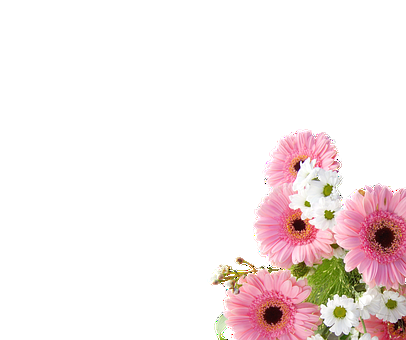 Thầy cô cho em mùa xuân
        Nhạc và lời: Vũ Hoàng
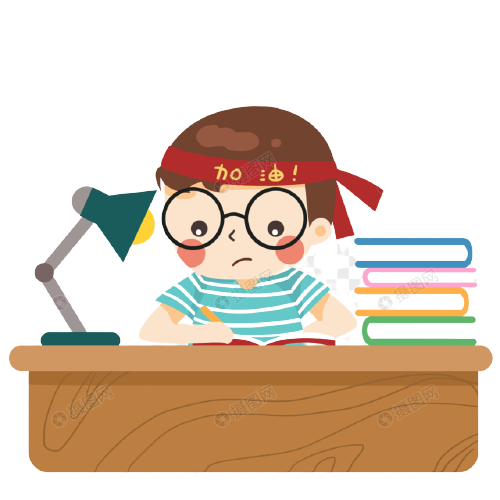 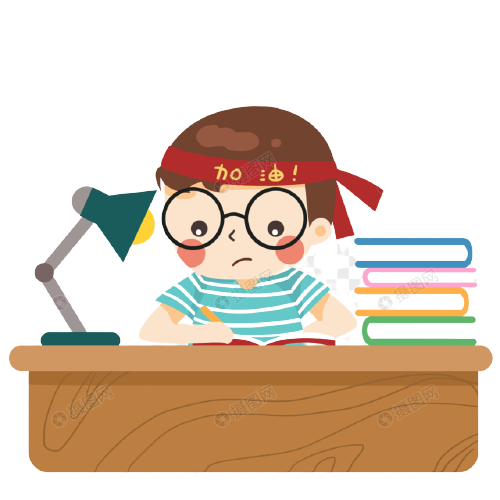 “
“
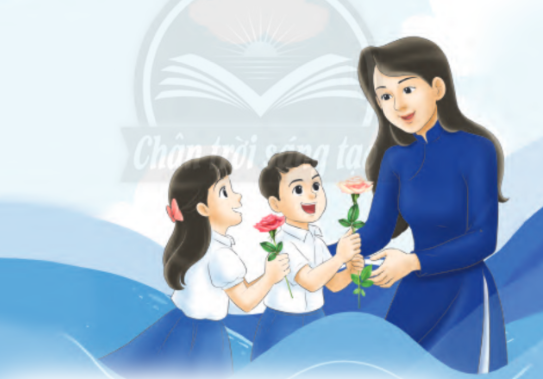 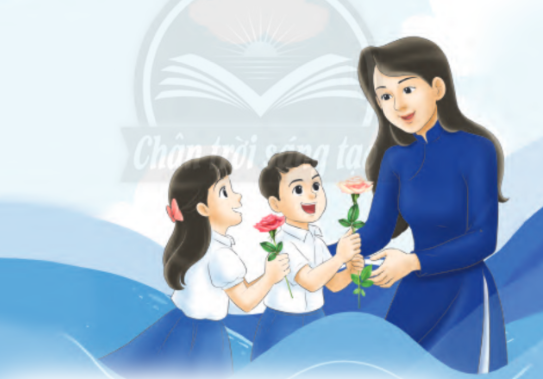 Bài hát thể hiện tình cảm của ai?
Bài hát thể hiện tình cảm của ai?
Các bạn ấy đã thể hiện tình cảm với thầy cô như thế nào?
Các bạn ấy đã thể hiện tình cảm với thầy cô như thế nào?
Bài hát khuyên chúng ta điều gì?
Bài hát khuyên chúng ta điều gì?
“
“
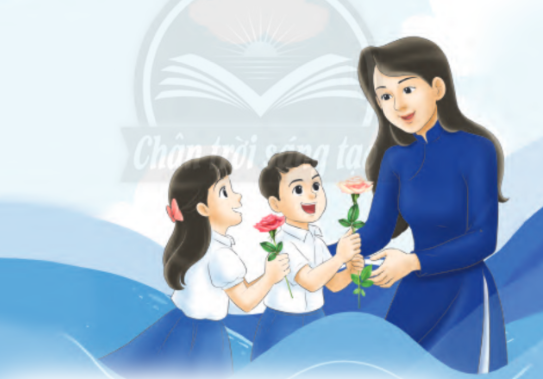 Kết luận
- Bài hát thể hiện rõ những tình cảm của các em học sinh dành tặng cho thầy cô ,cùng với sự hi sinh vất vả của thầy cô để ươm mầm tương lai. Bài hát là món quà tinh thần to lớn nhất dành tặng cho thầy cô giáo mến yêu.
- Bài hát khuyên chúng ta biết kính trọng và yêu quý thầy cô giáo của mình.
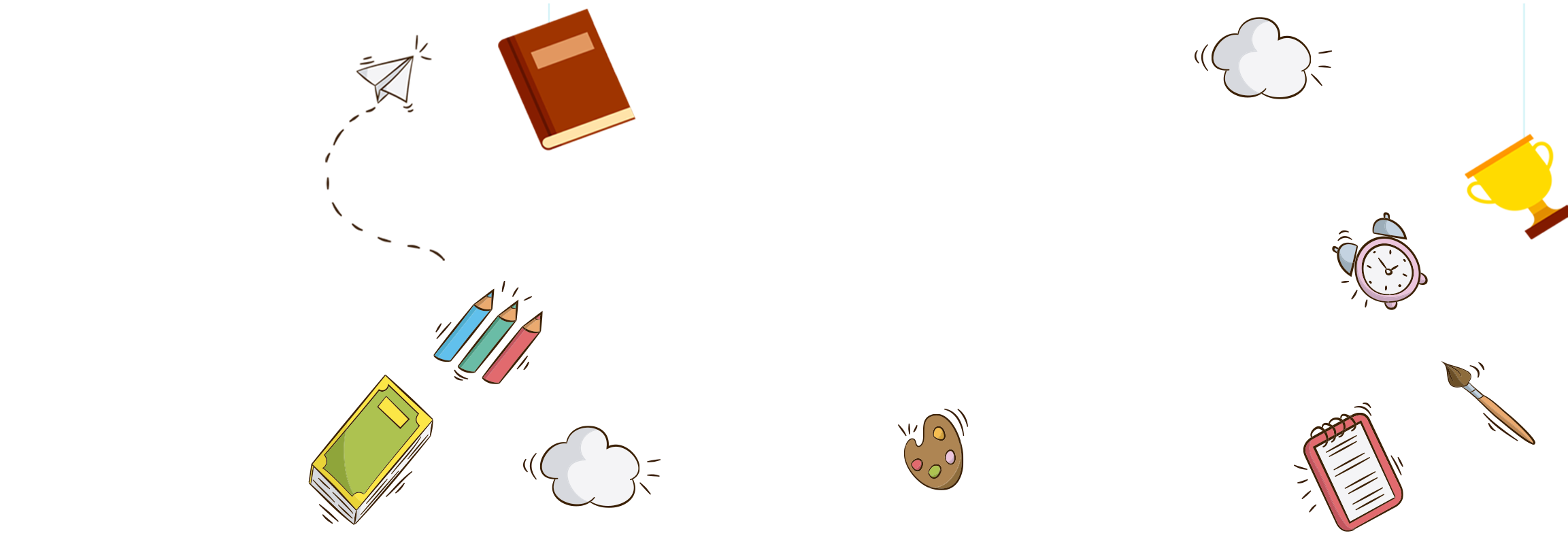 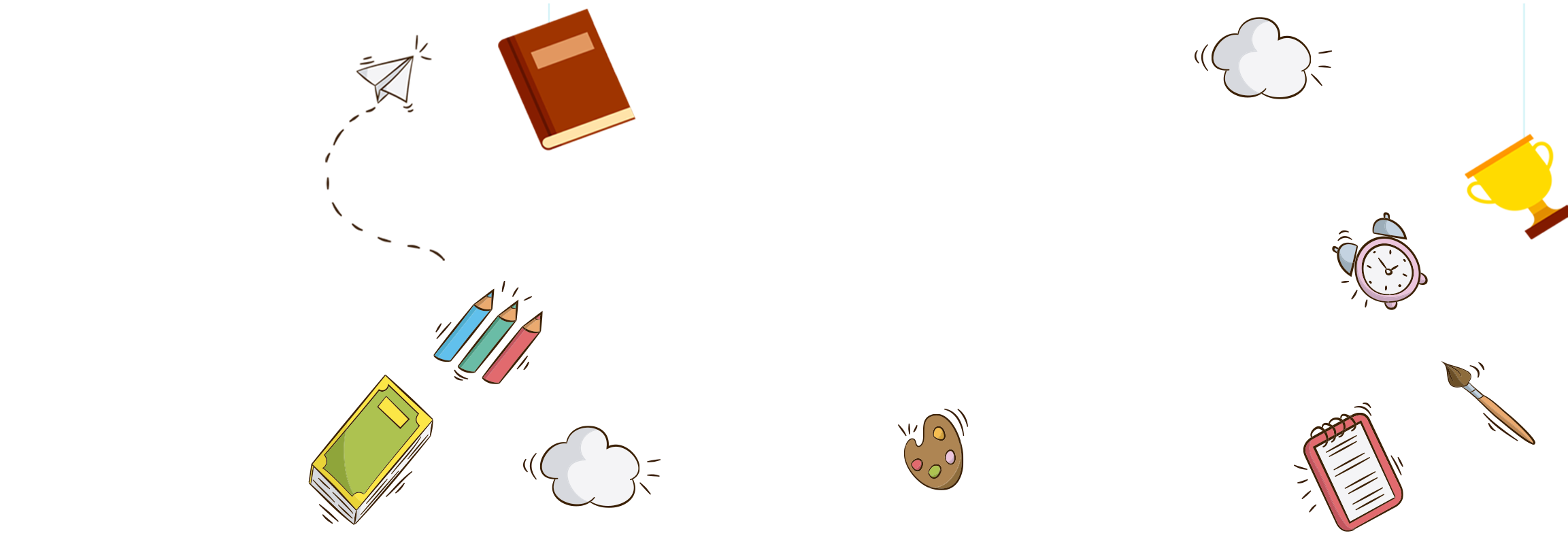 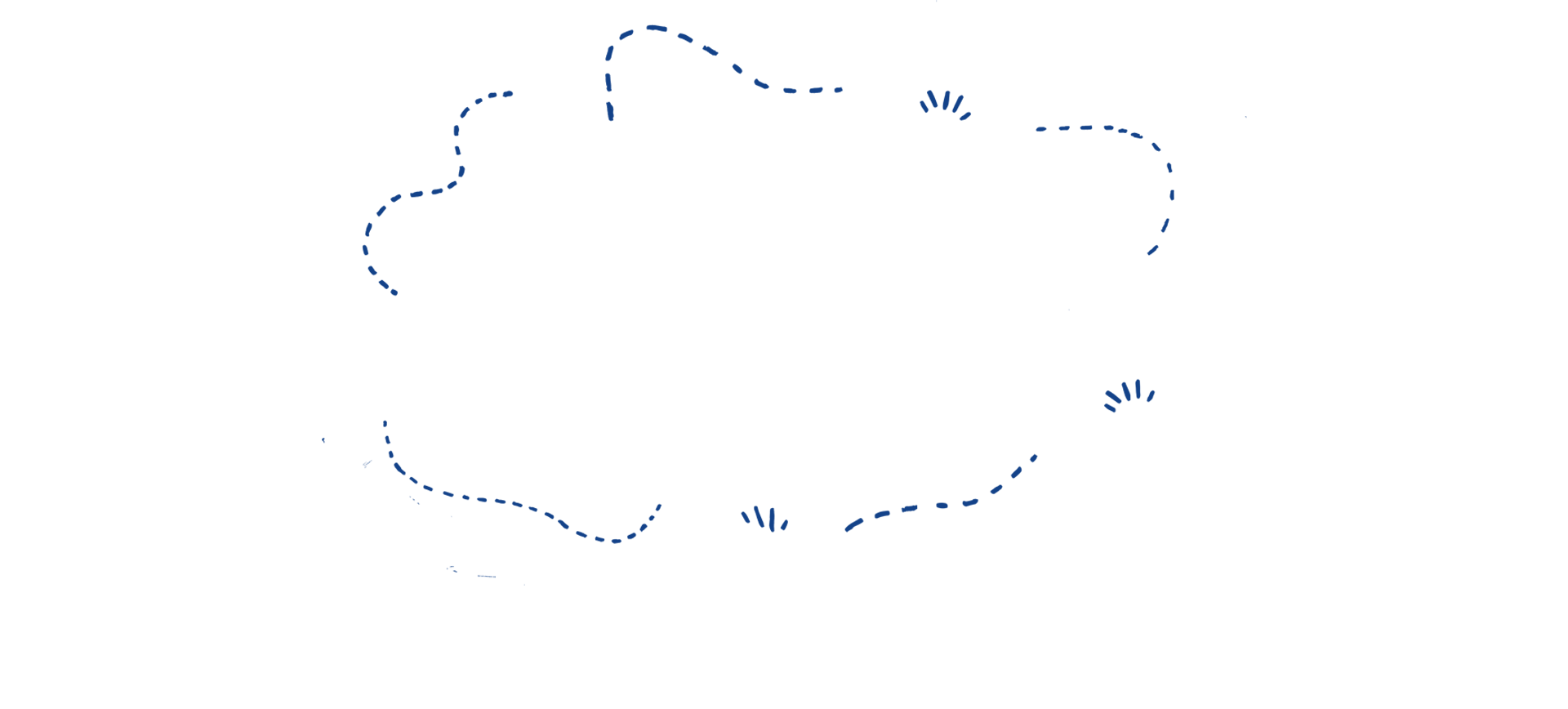 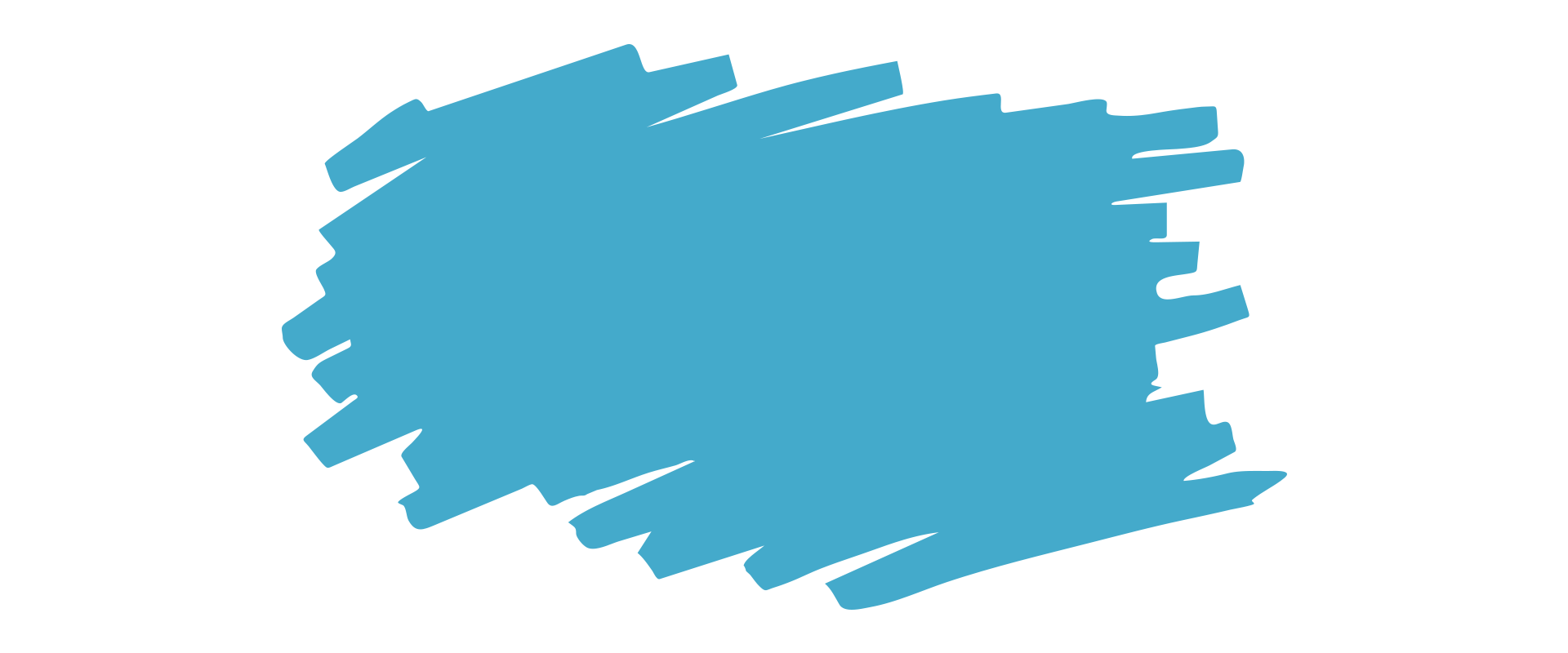 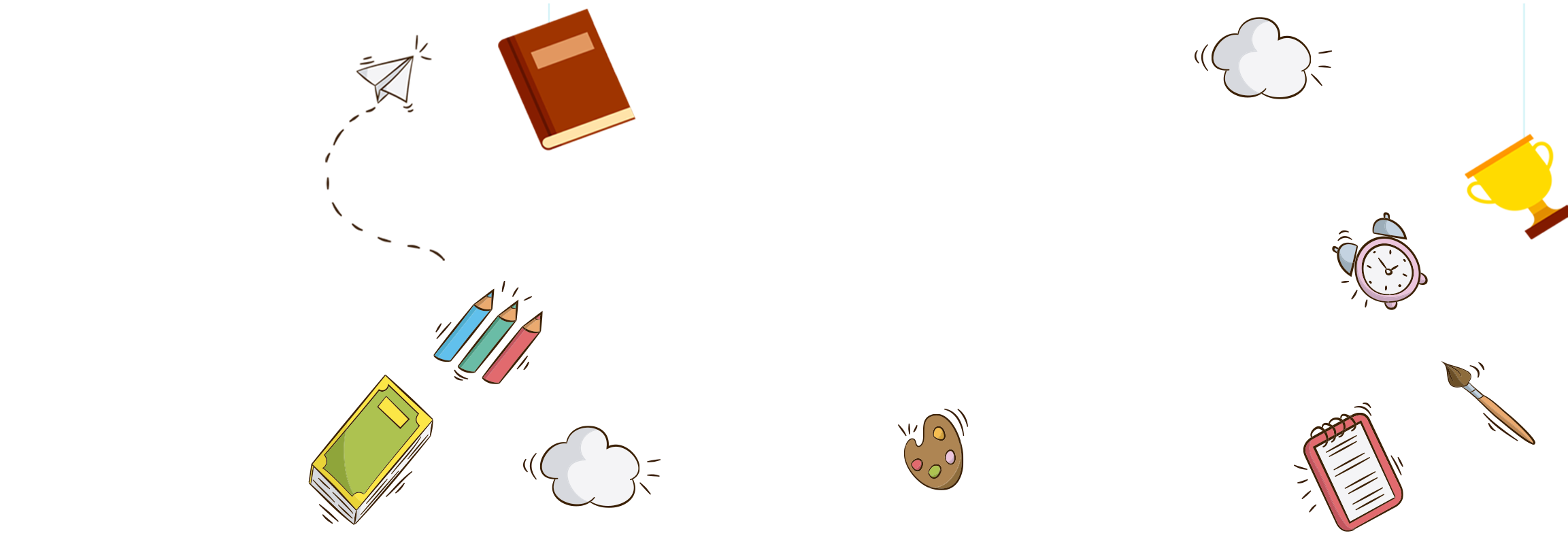 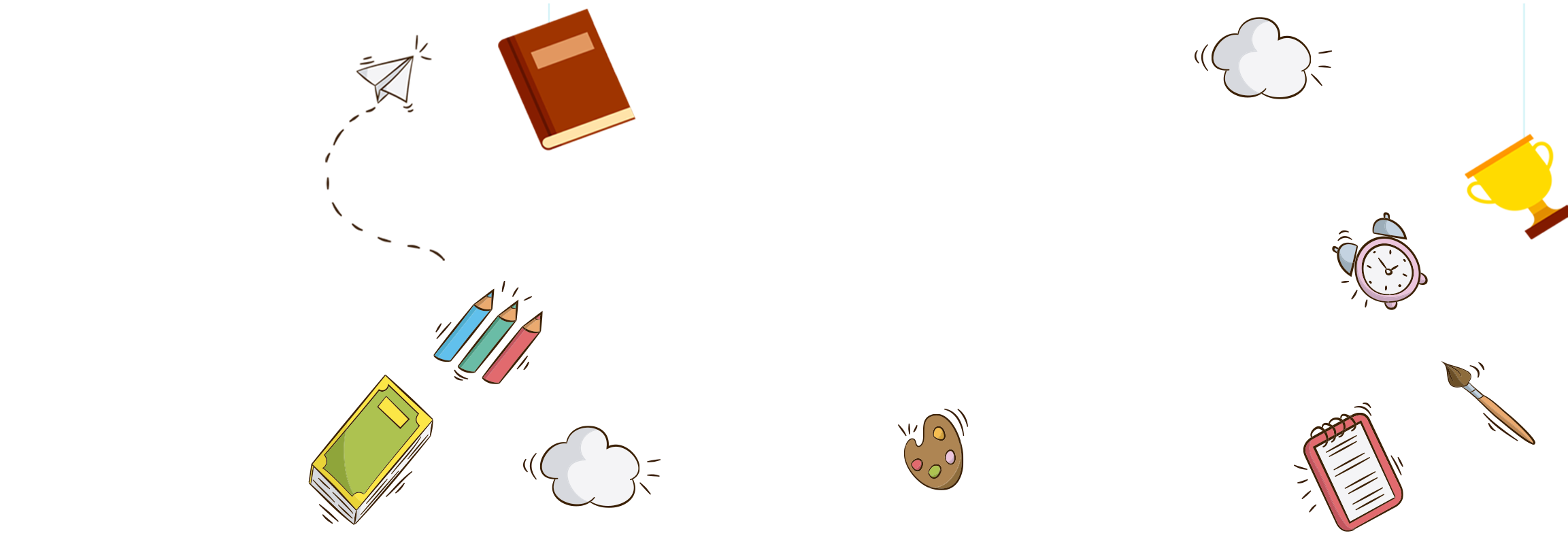 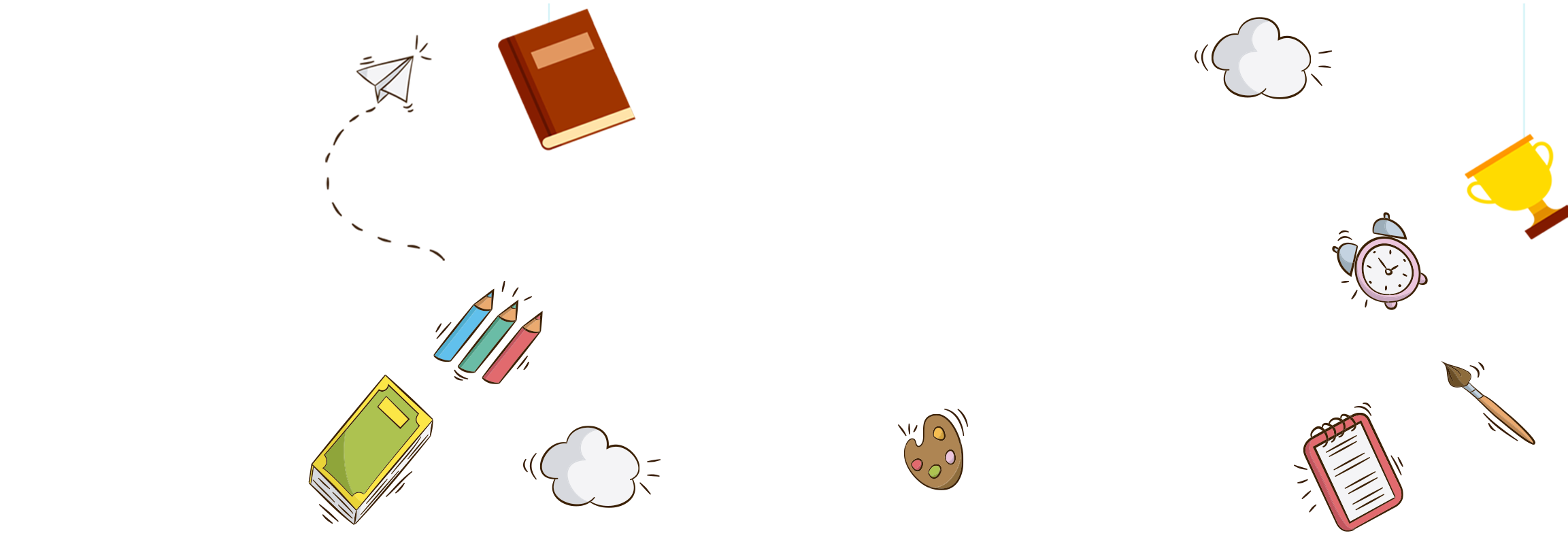 KIẾN TẠO 
TRI THỨC MỚI
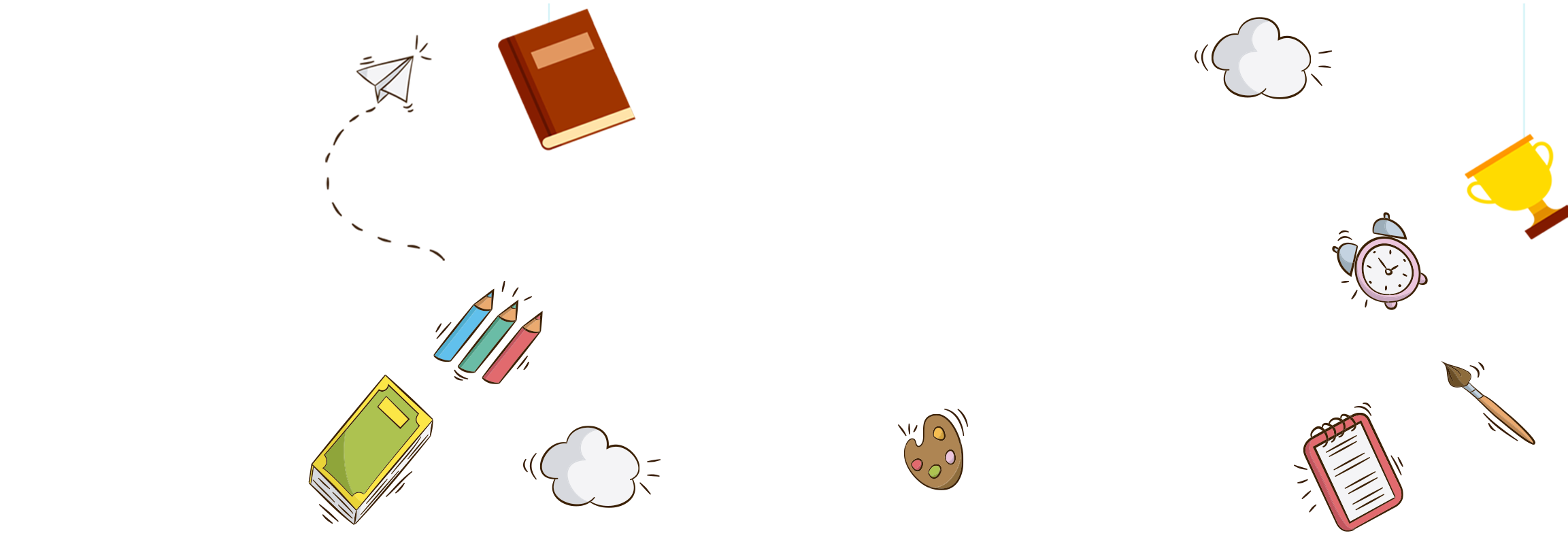 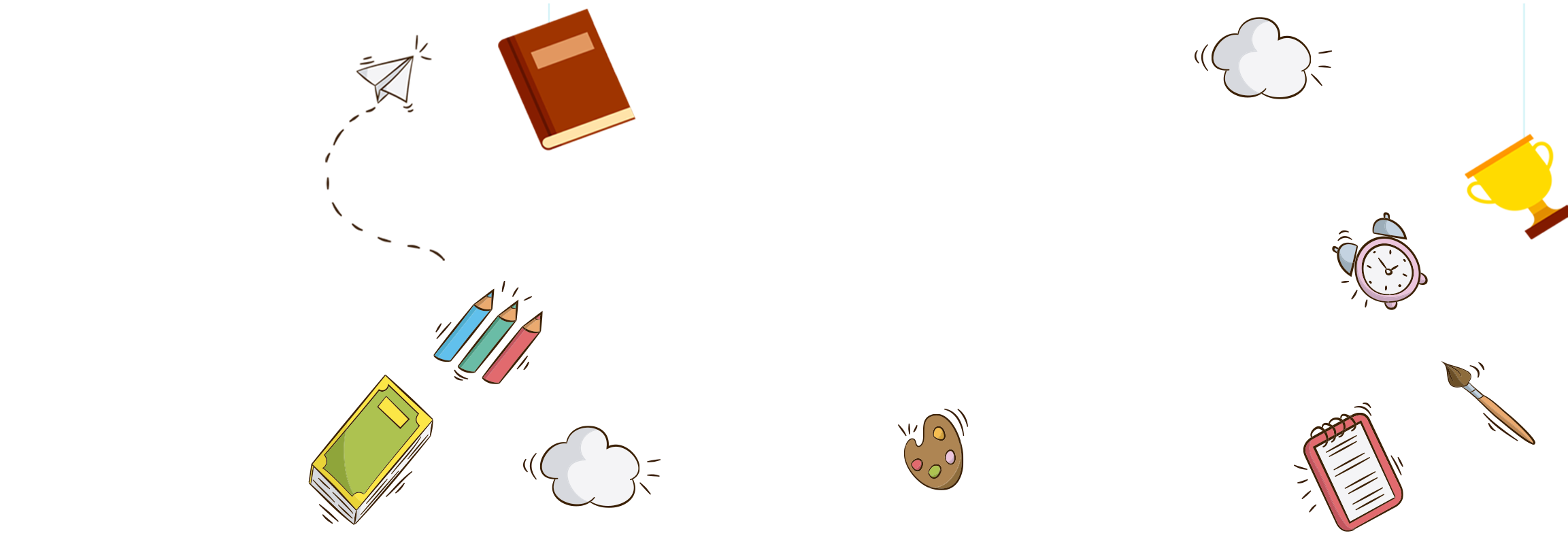 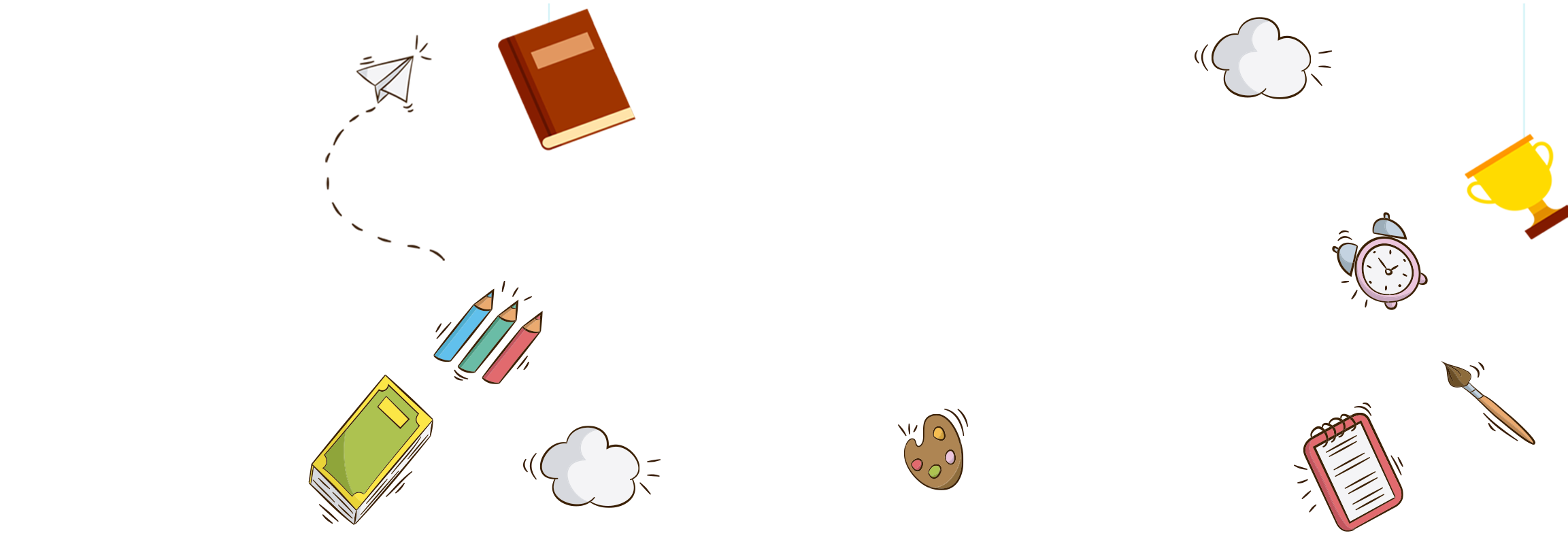 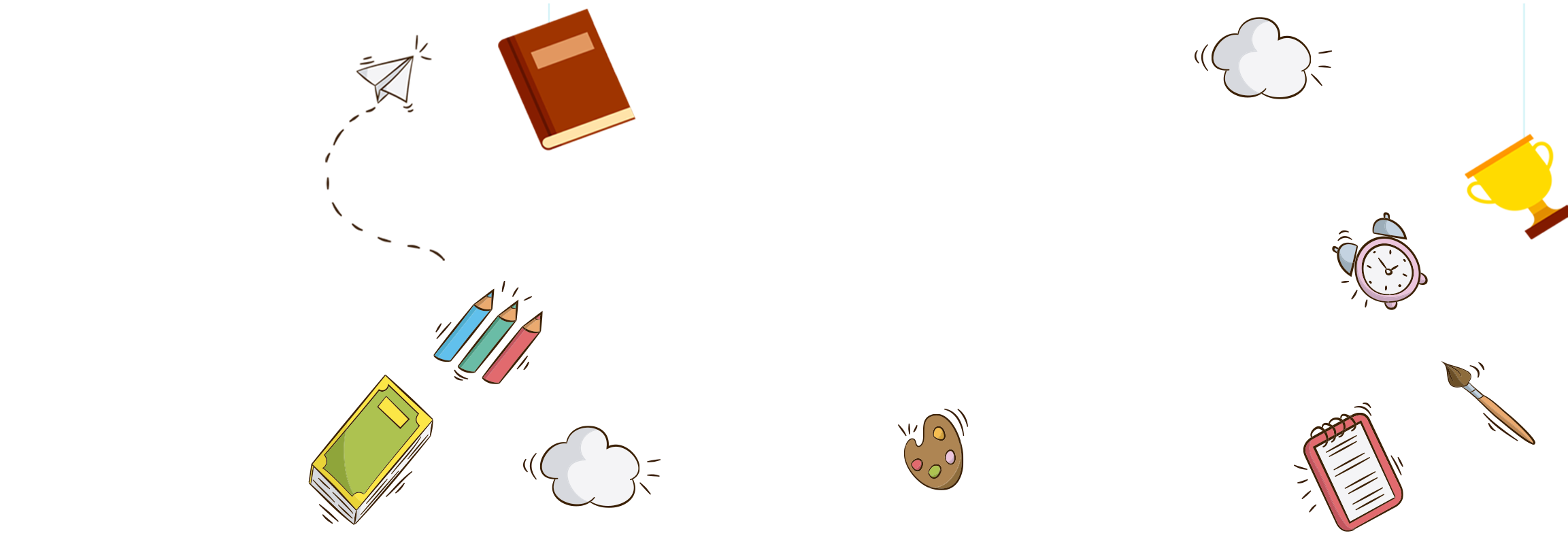 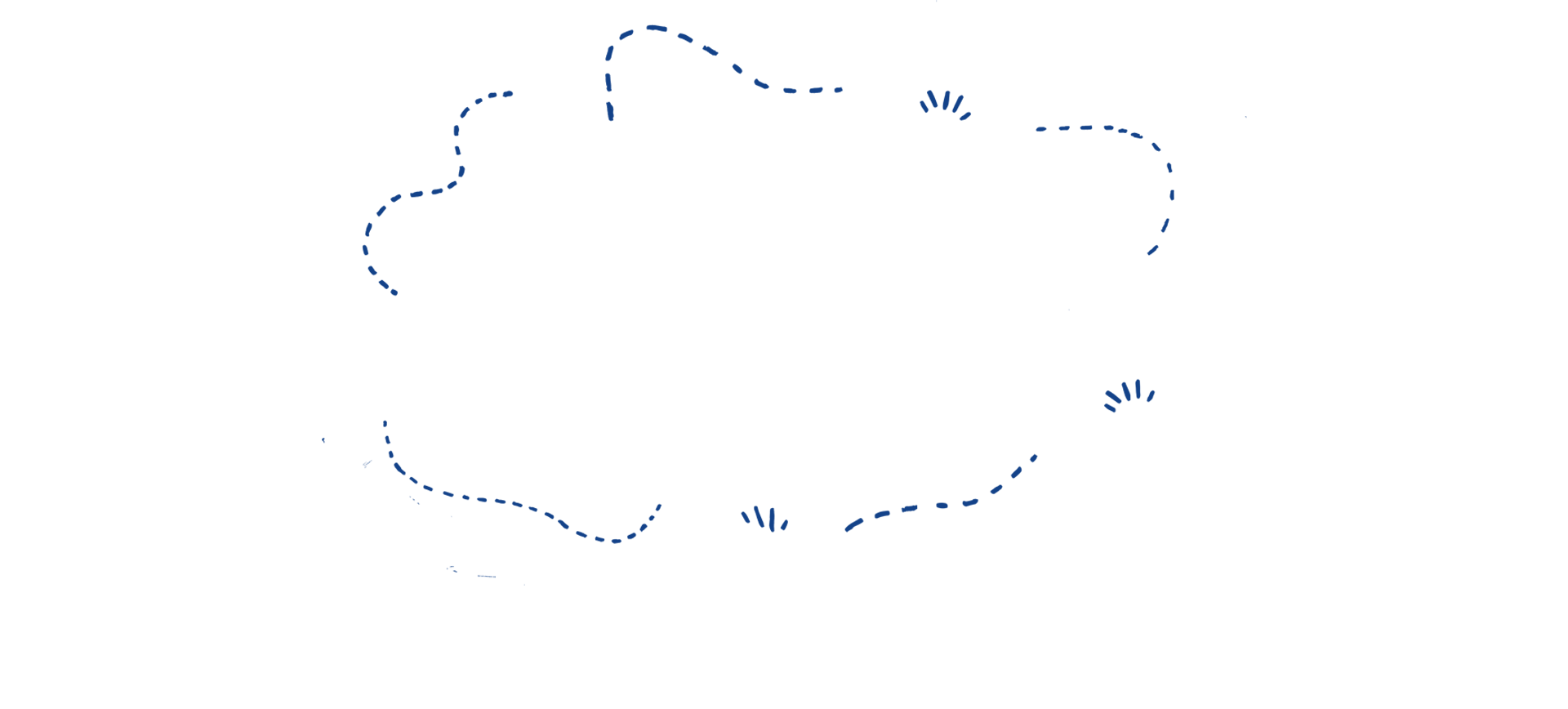 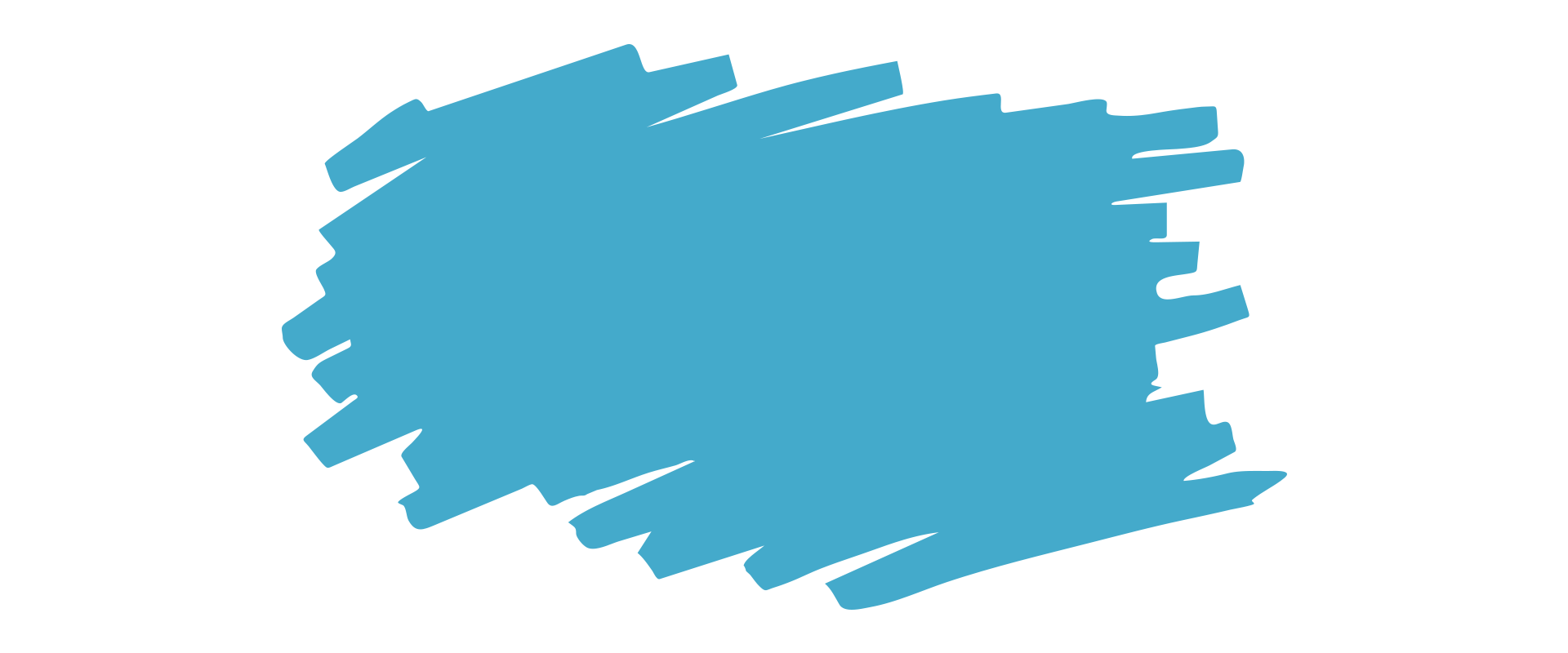 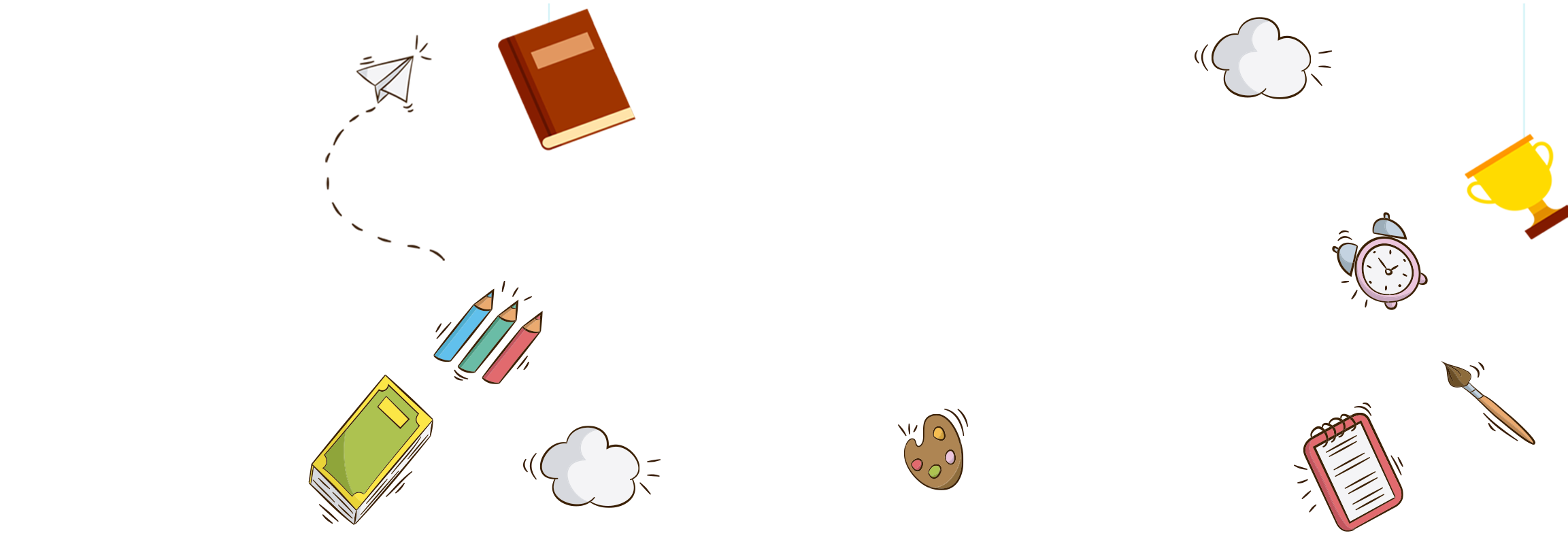 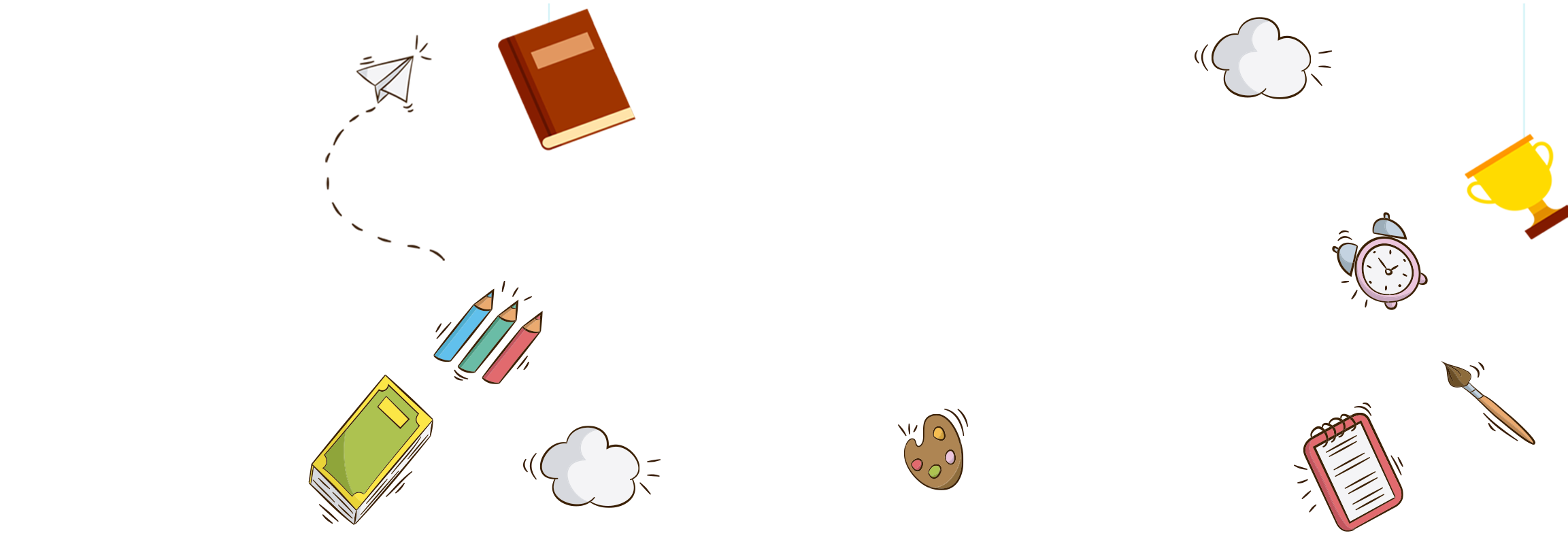 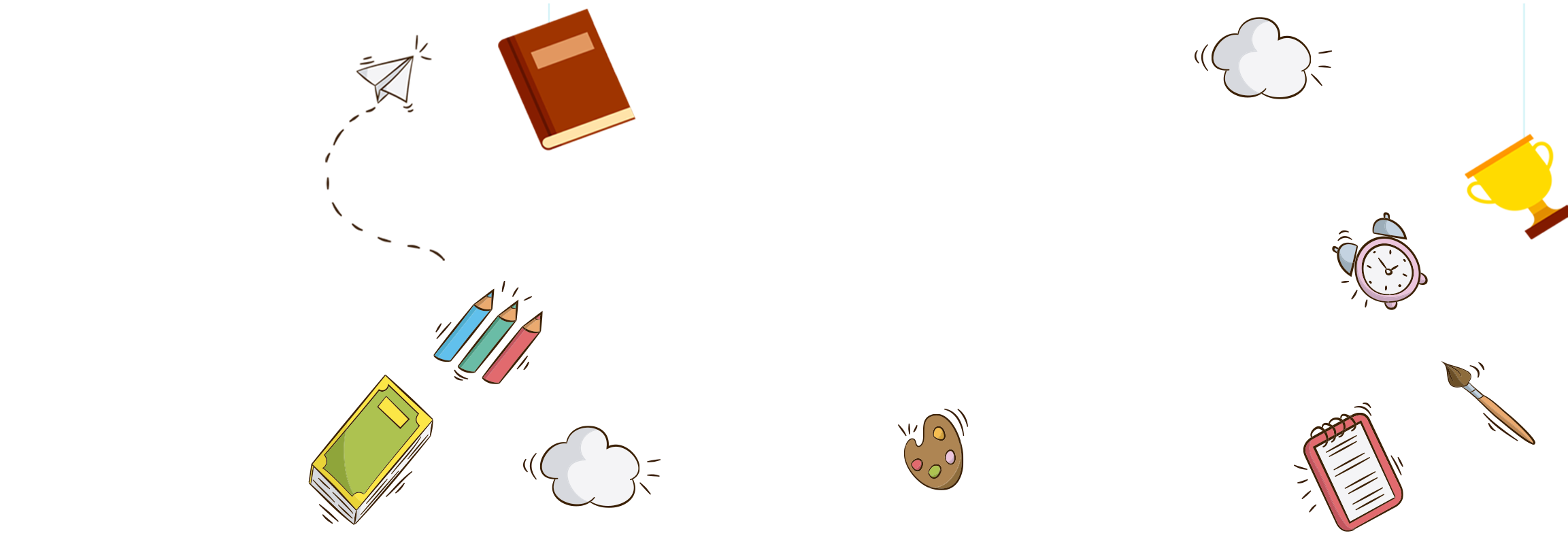 Hoaït ñoäng 1:
Thầy giáo, cô giáo trong tranh đang làm gì?
Việc làm đó thể hiện điều gì?
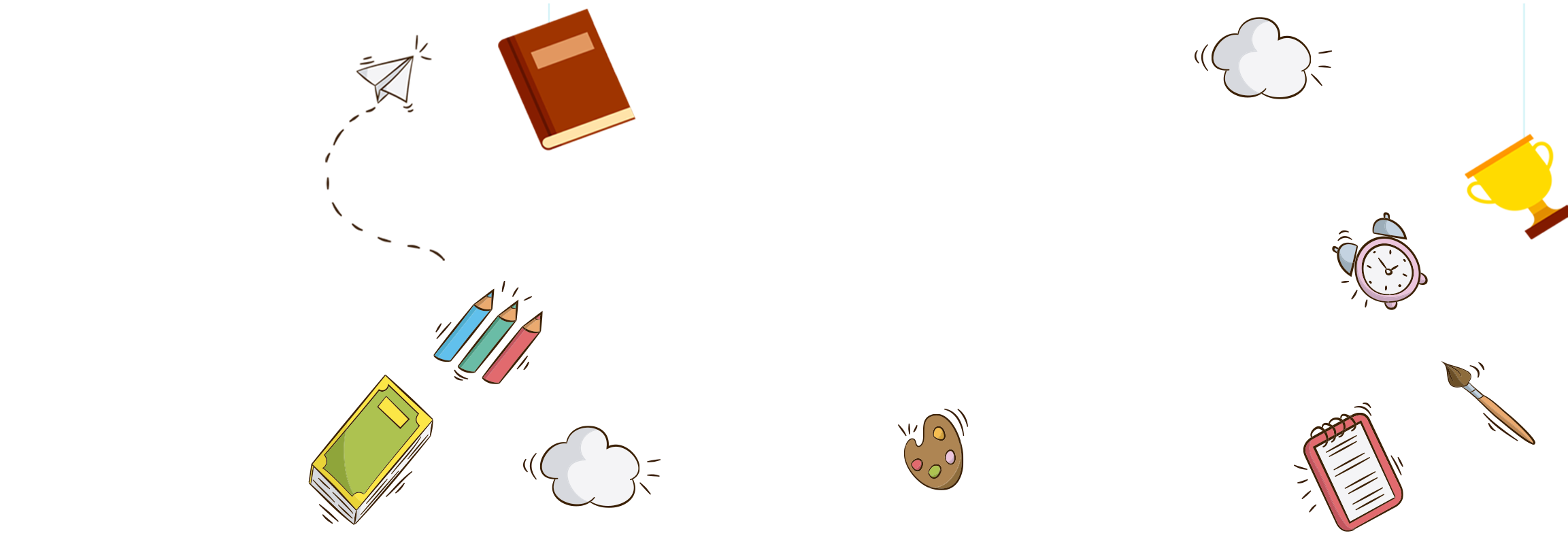 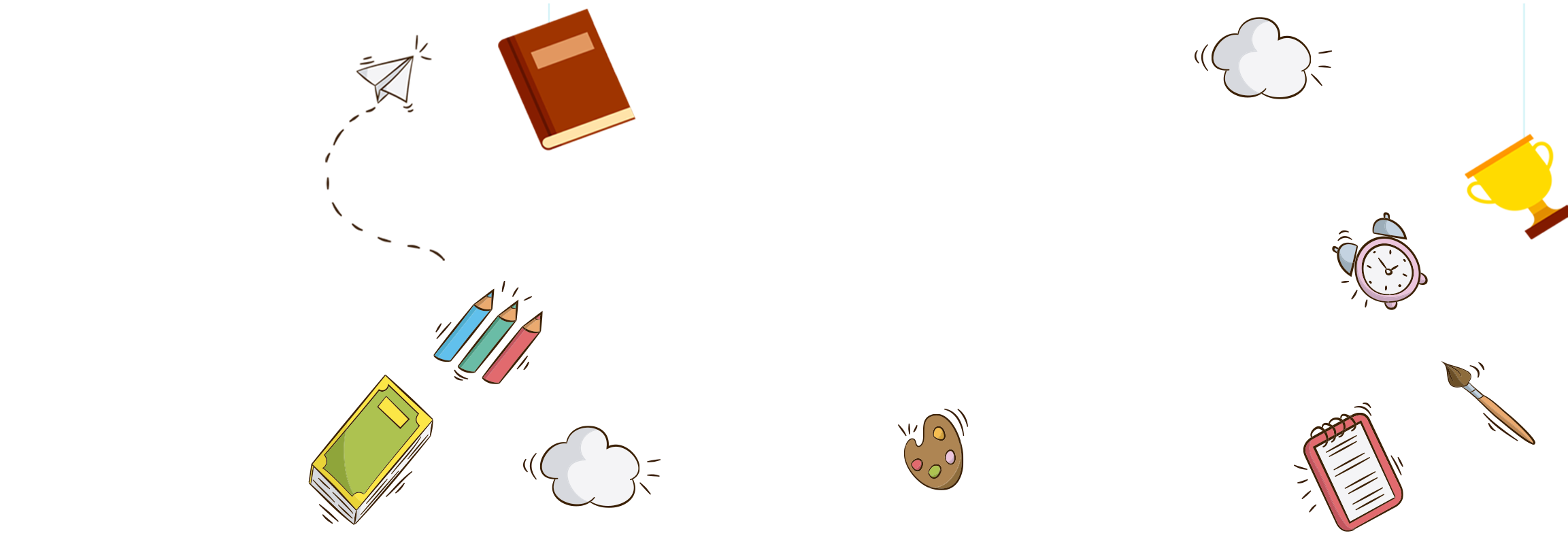 Quan saùt tranh:
Trang 23
“
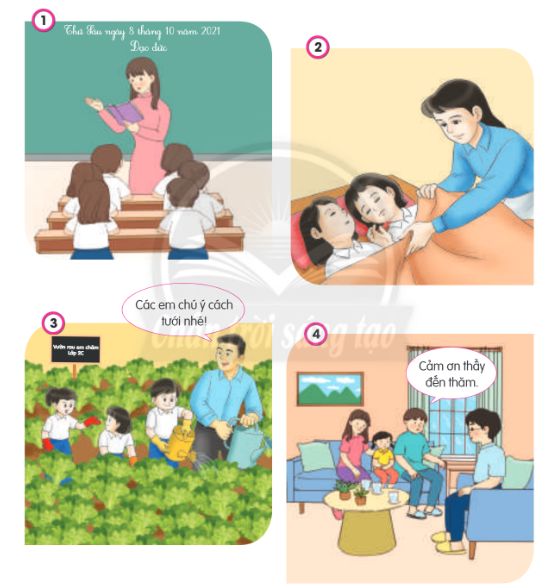 Trả lời các câu hỏi:
Thảo luận cả lớp
Thầy giáo, cô giáo trong tranh đang làm gì?
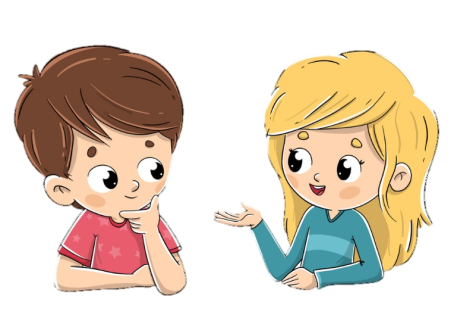 Việc làm đó thể hiện điều gì?
“
Quan saùt tranh:
“
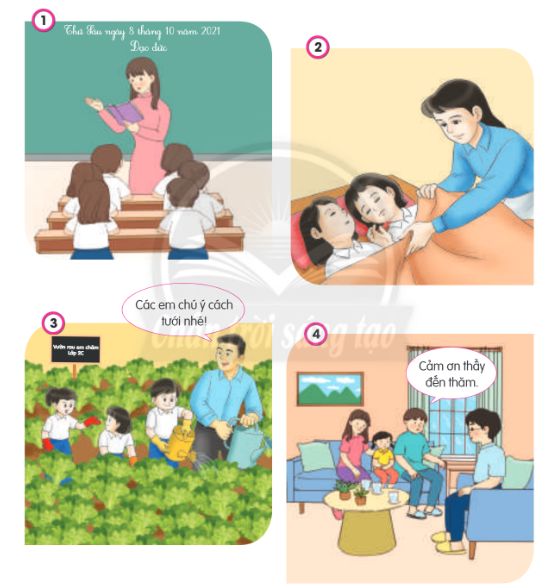 Trả lời các câu hỏi:
Thảo luận cả lớp
Cô giáo trong tranh đang làm gì?
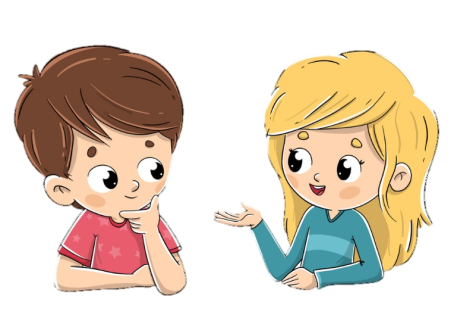 Việc làm đó thể hiện điều gì?
Cô giáo dạy học sinh.
“
Quan saùt tranh:
“
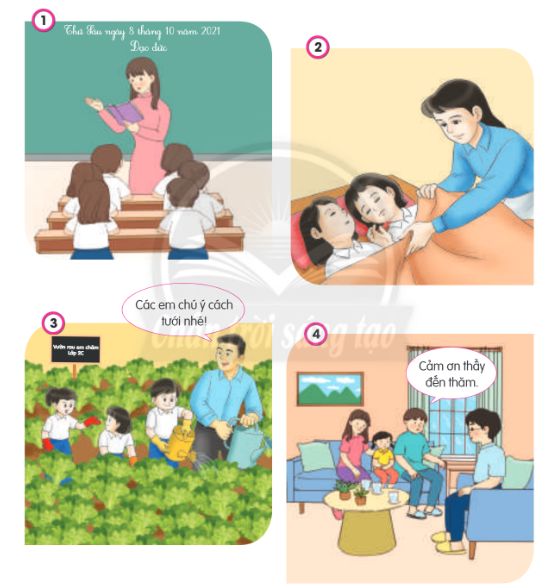 Trả lời các câu hỏi:
Thảo luận cả lớp
Cô giáo trong tranh đang làm gì?
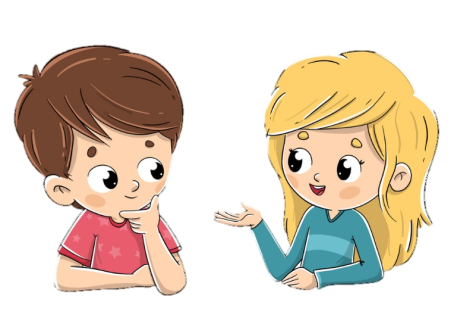 Việc làm đó thể hiện điều gì?
Cô giáo đắp chăn cho học sinh.
“
Quan saùt tranh:
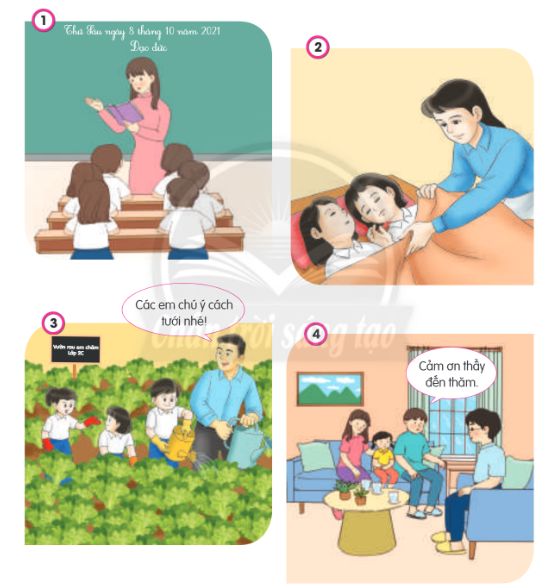 “
Trả lời các câu hỏi:
Thảo luận cả lớp
Thầy giáo trong tranh đang làm gì?
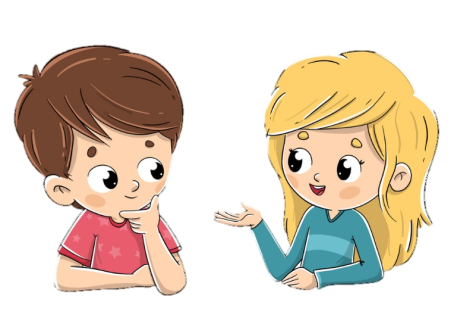 Việc làm đó thể hiện điều gì?
Thầy hướng dẫn học sinh cách tưới rau.
“
Quan saùt tranh:
“
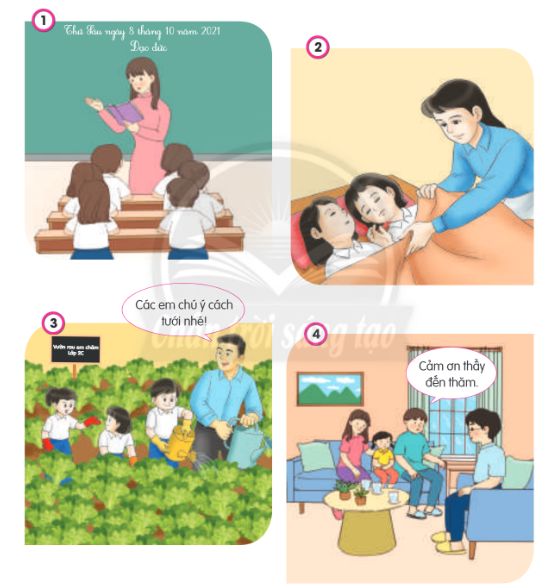 Trả lời các câu hỏi:
Thảo luận cả lớp
Thầy giáo trong tranh đang làm gì?
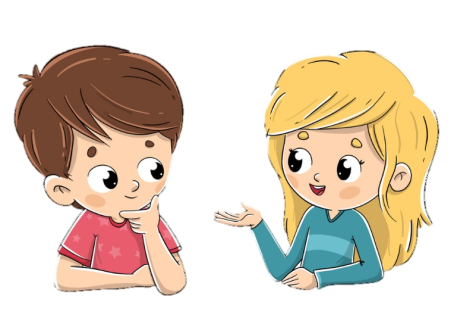 Việc làm đó thể hiện điều gì?
Thầy giáo đến nhà thăm học sinh.
“
Em caàn nhôù:
Tình cảm của thầy cô dành cho học sinh là
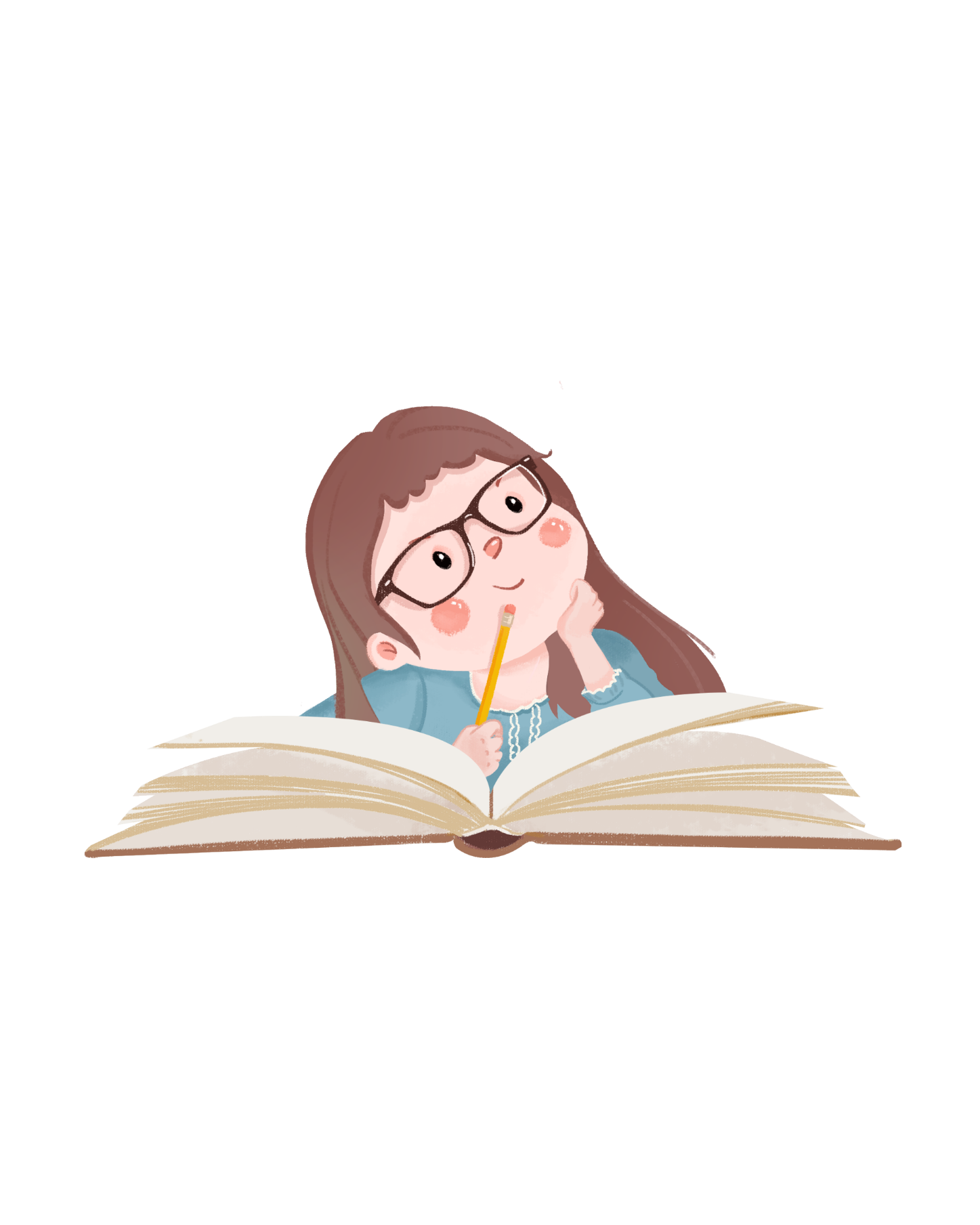 sự quan tâm, chăm sóc, dạy dỗ,
lo lắng, giúp đỡ,….
thường thể hiện qua     những việc làm nhỏ, quen thuộc nên đôi               khi học sinh không nhận ra được.
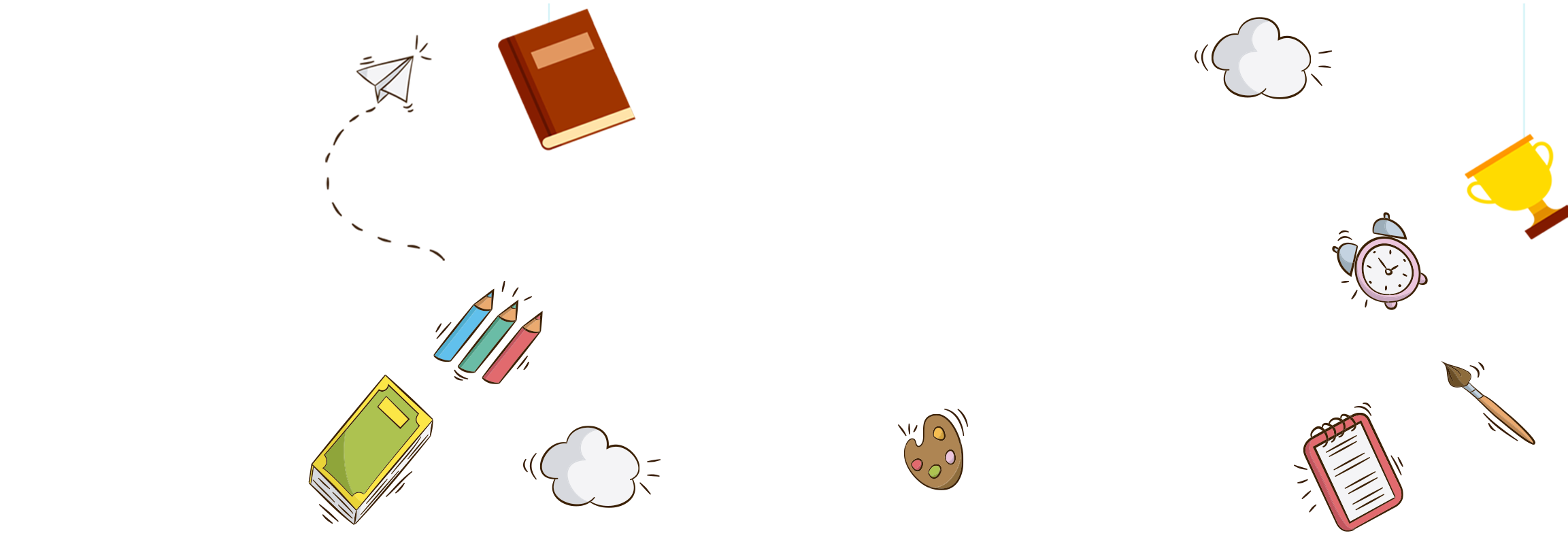 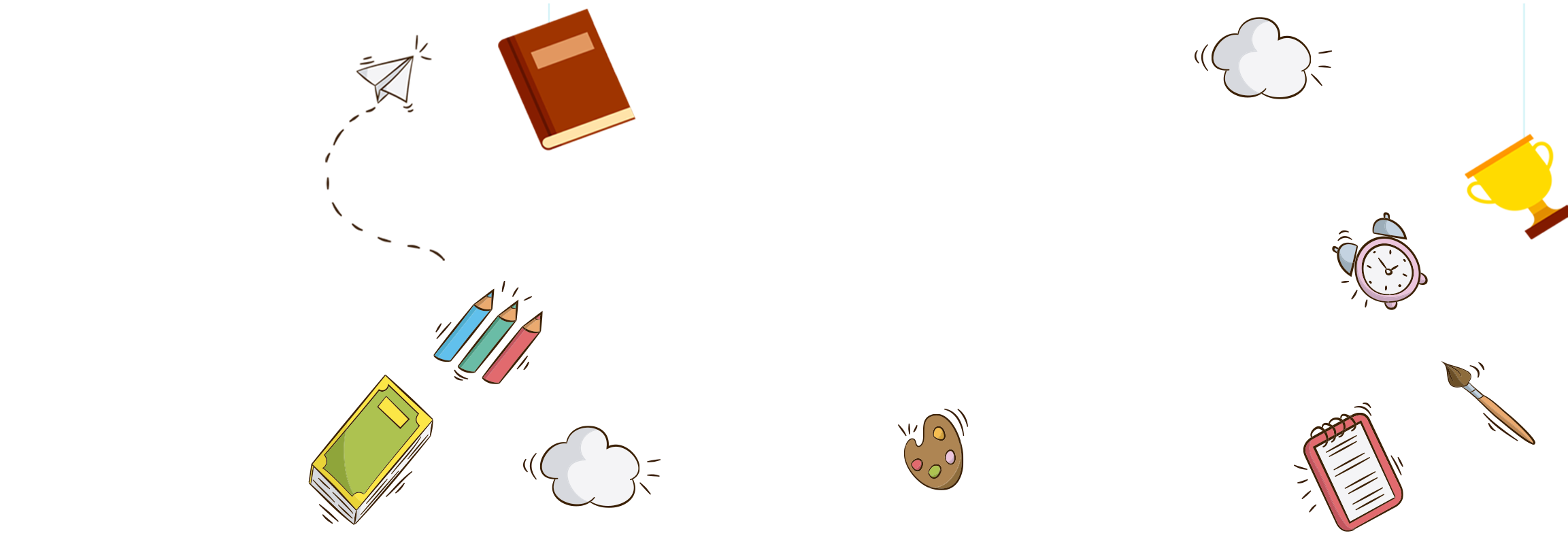 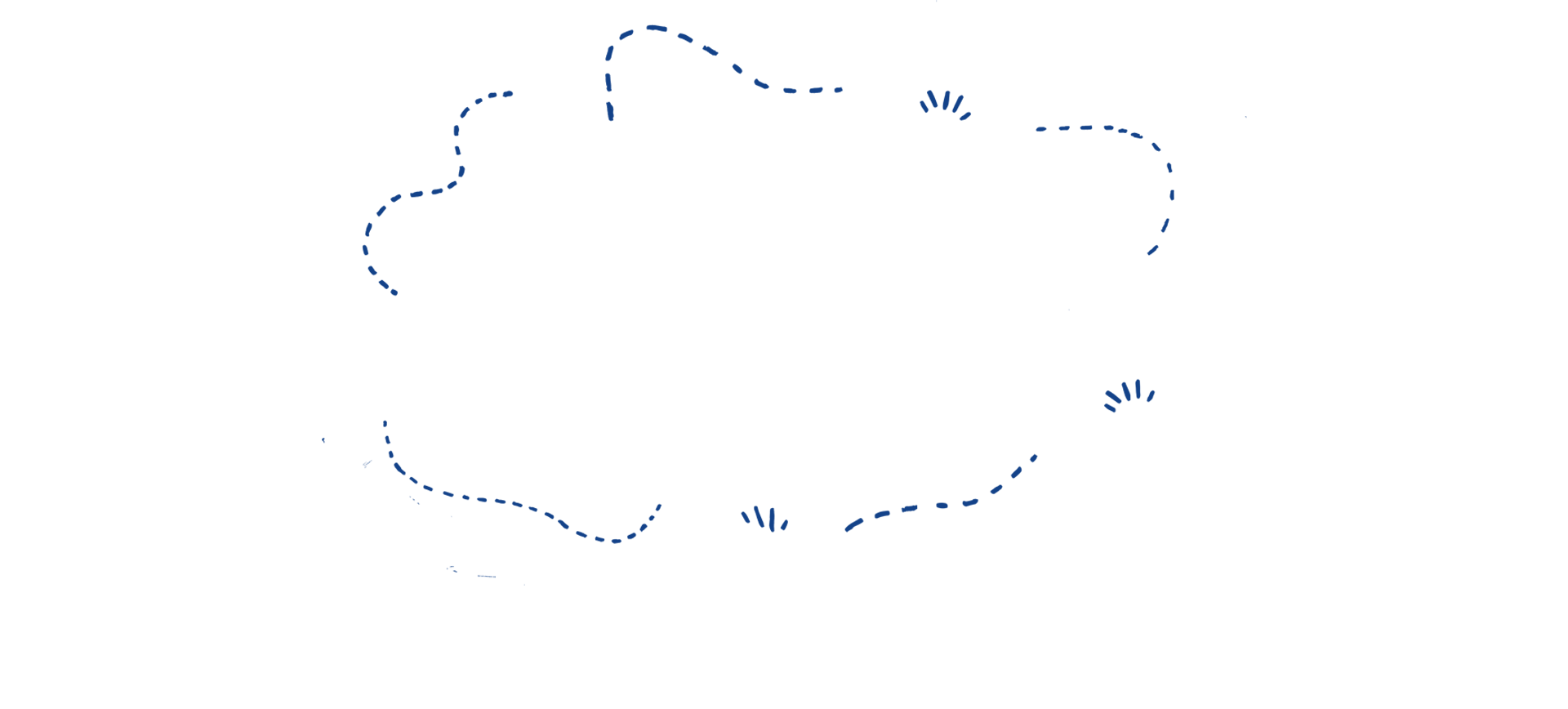 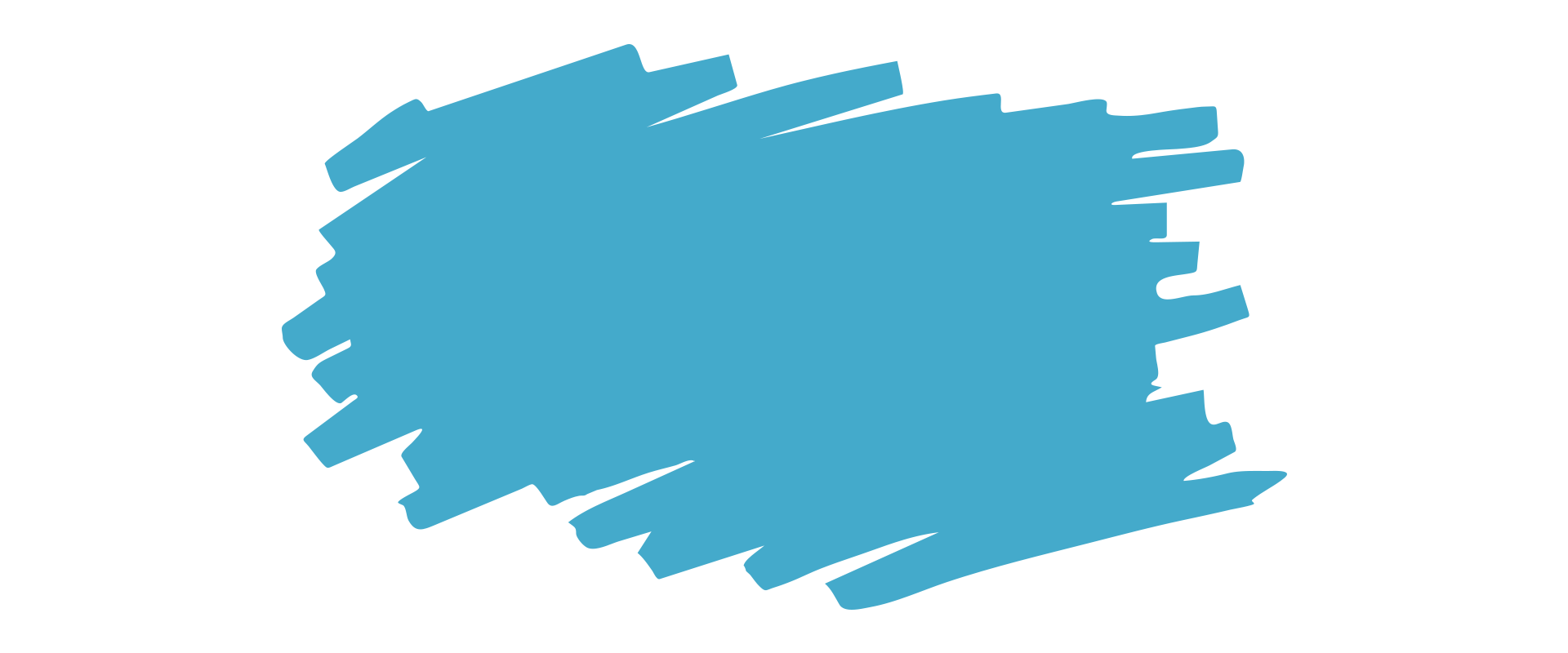 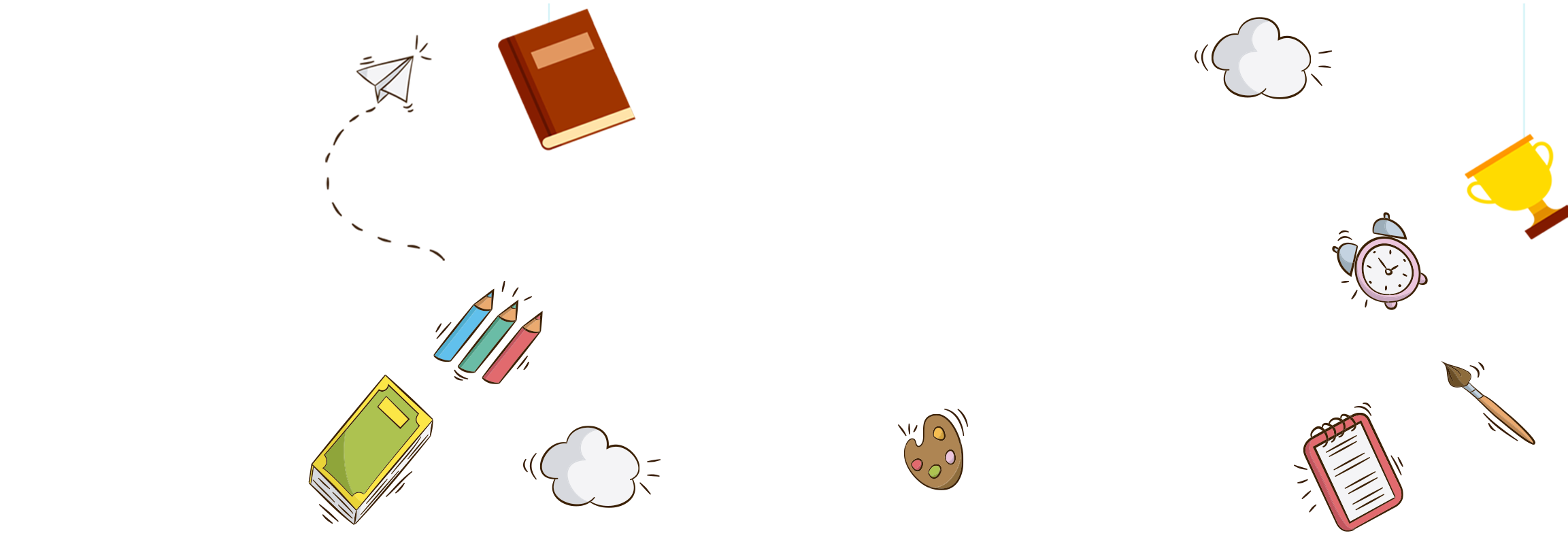 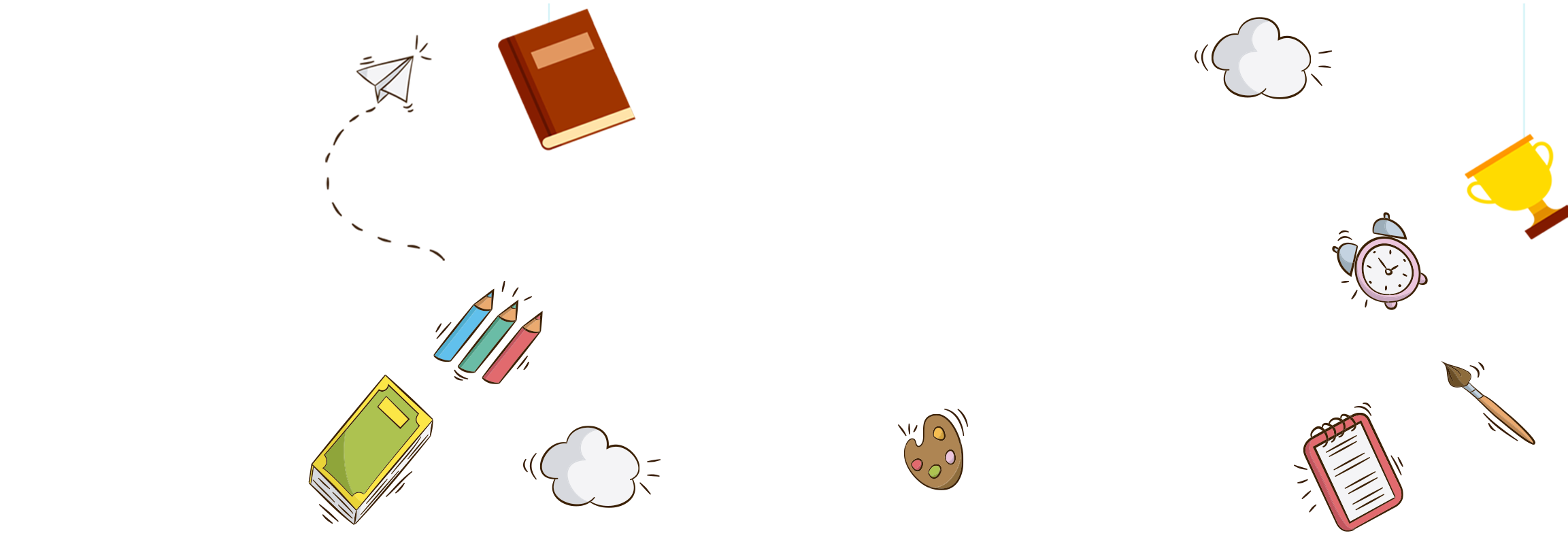 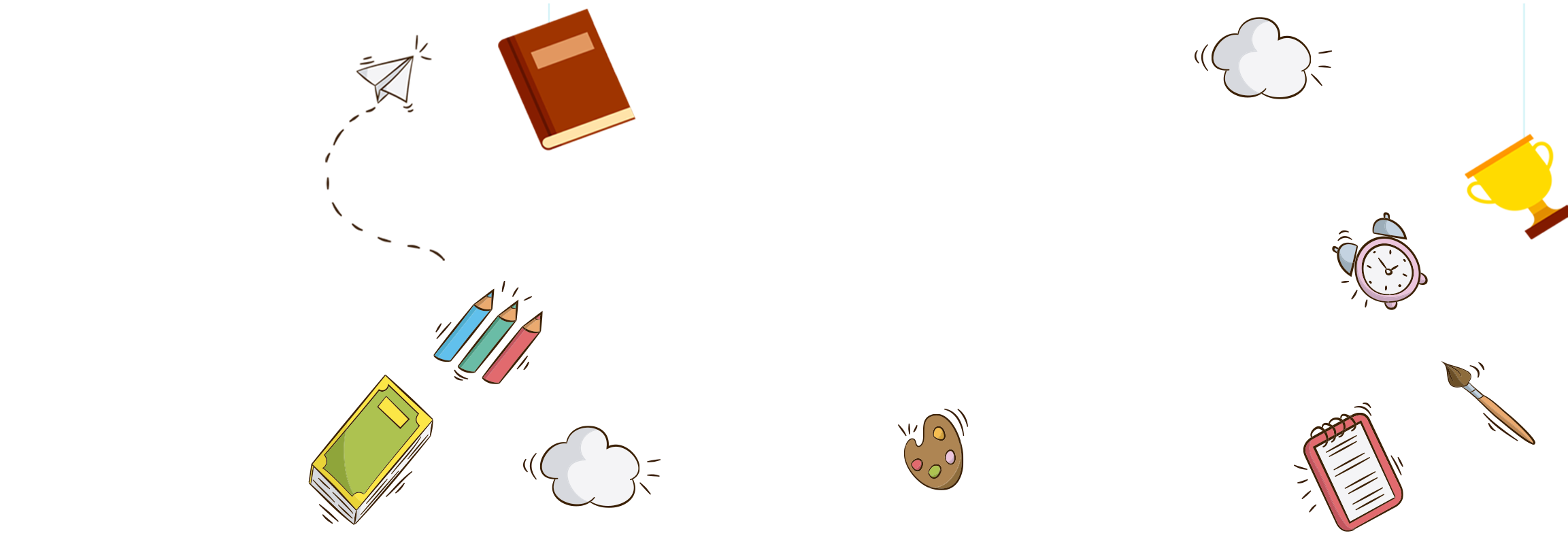 Hoaït ñoäng 2:
Bạn nào trong tranh đã 
thể hiện sự kính trọng thầy cô giáo?
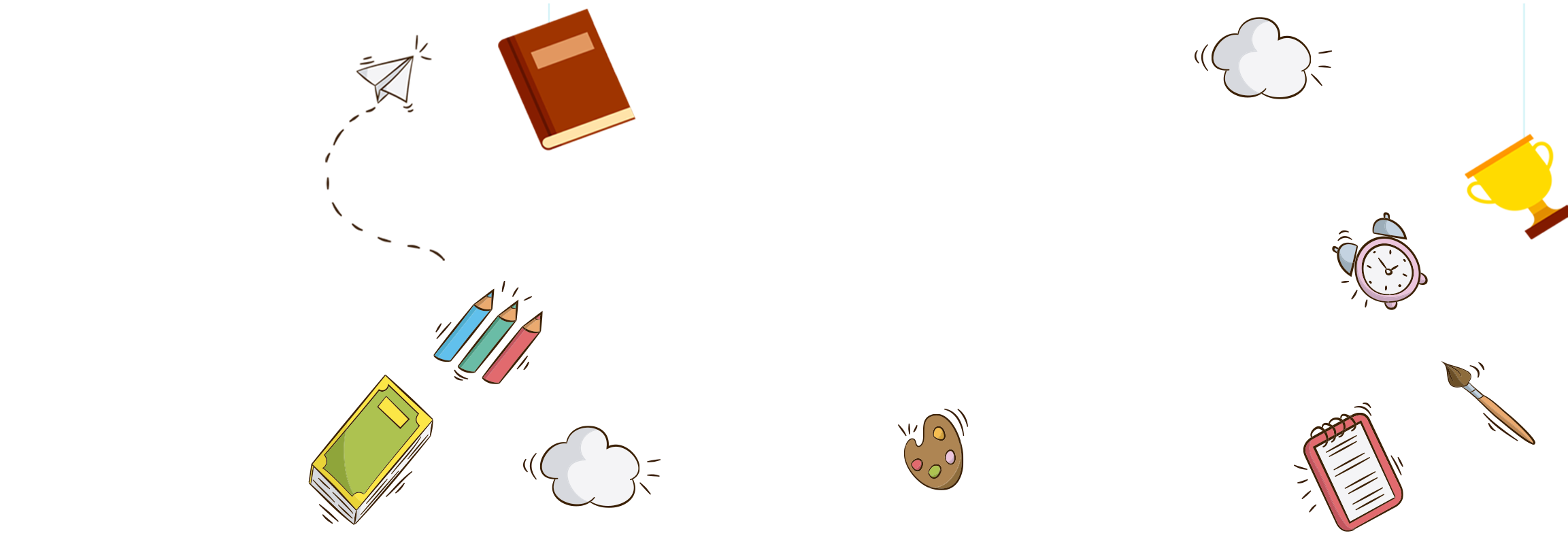 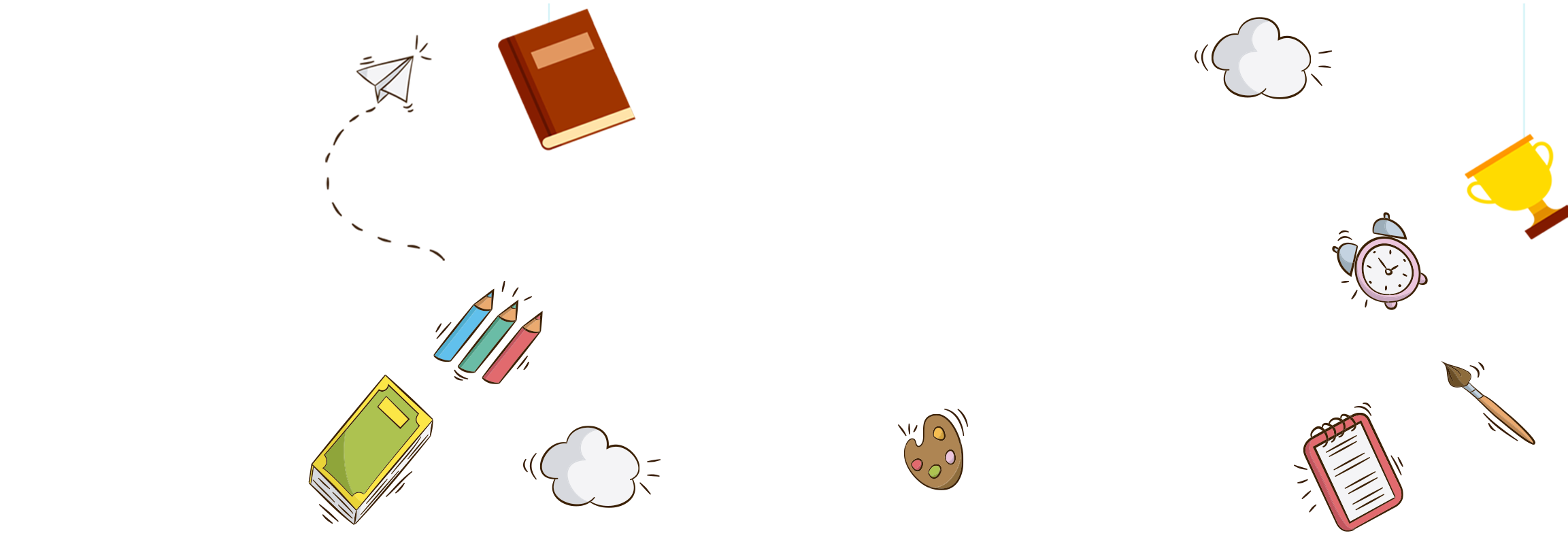 Quan saùt tranh:
Trang 24
“
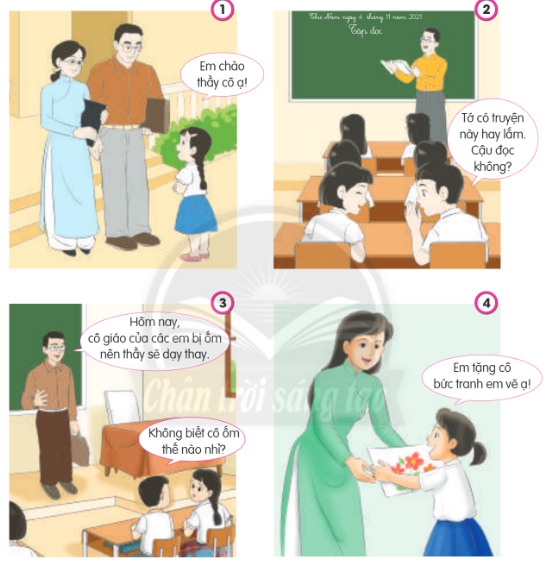 Nêu lời nói, việc làm của các bạn trong từng tranh.
“
Quan saùt tranh:
“
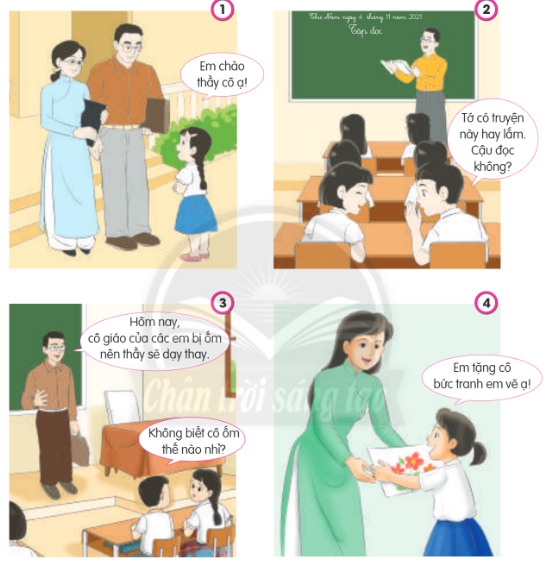 Lễ phép chào hỏi thầy cô.
“
Quan saùt tranh:
“
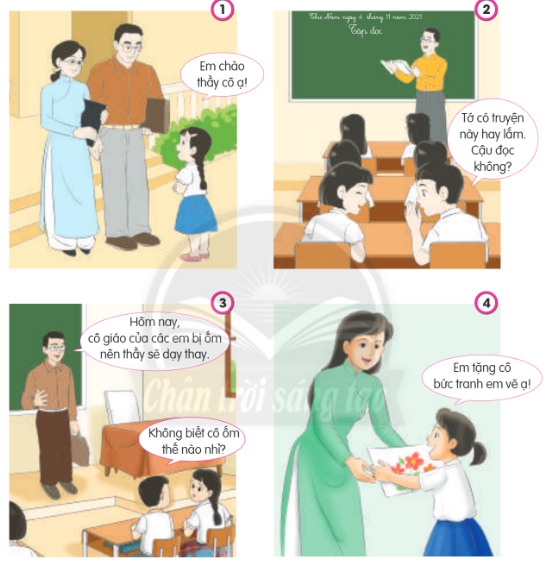 Nói chuyện riêng khi thầy đang giảng bài.
“
Quan saùt tranh:
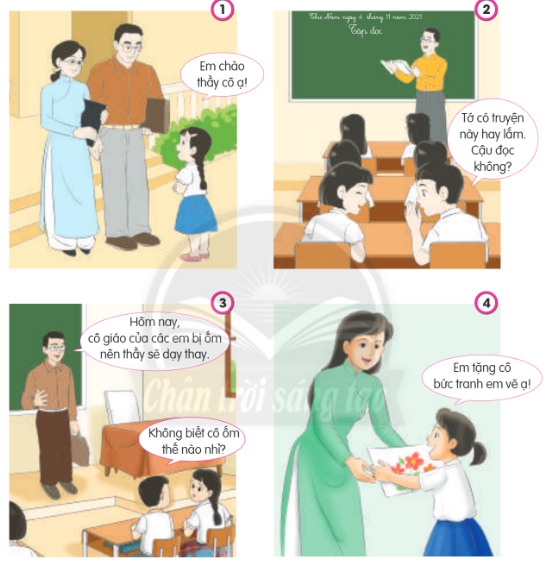 “
Quan tâm khi cô giáo bị bệnh.
“
Quan saùt tranh:
“
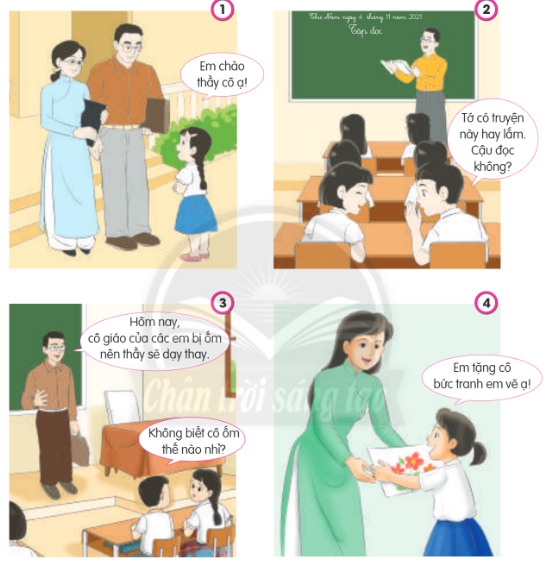 Tặng cô giáo bức tranh tự vẽ để chúc mừng cô.
“
Quan saùt tranh:
Trang 24
“
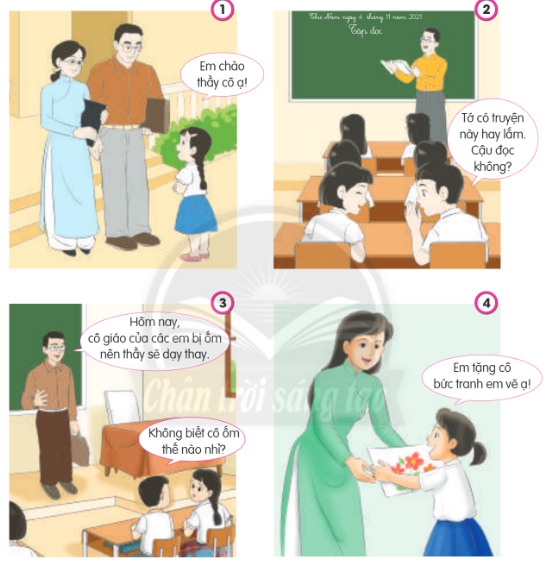 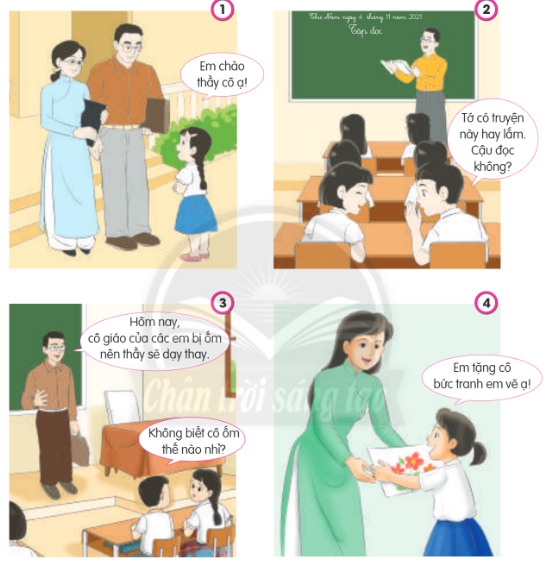 Tranh nào thể hiện sự kính trọng thầy cô giáo?
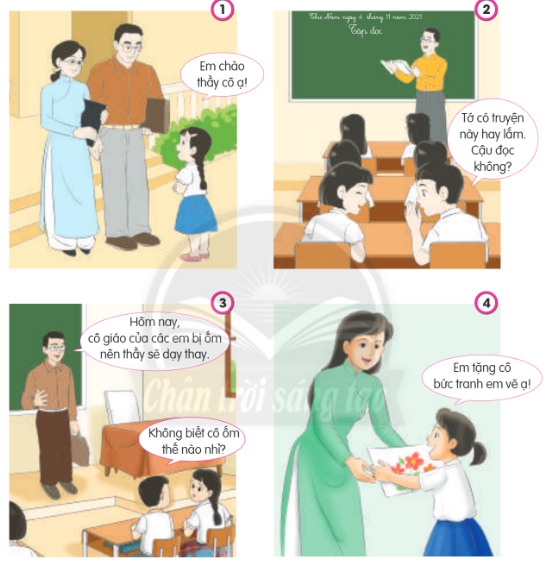 “
Những việc cần làm thể hiện sự kính trọng 
thầy giáo, cô giáo.
Tập trung chú ý nghe thầy cô giảng.
Lễ phép chào thầy giáo, cô giáo.
Tự tay làm những món quà tặng thầy cô.
Quan tâm thăm hỏi thầy cô bị bệnh.
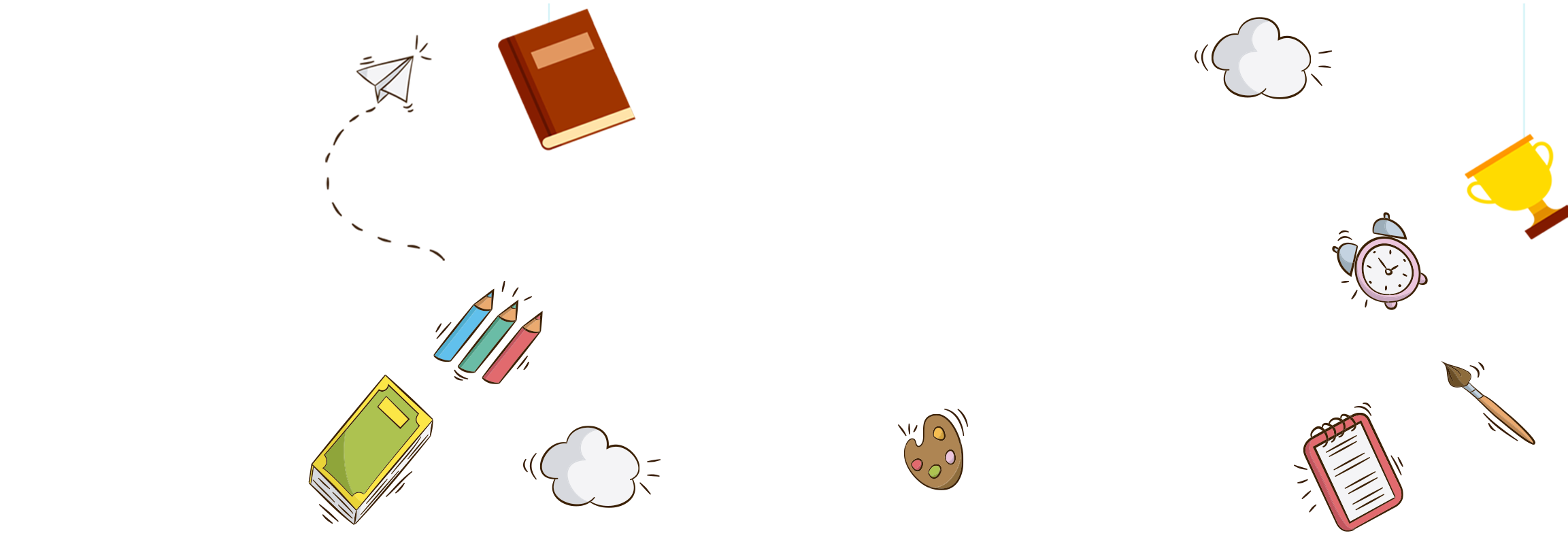 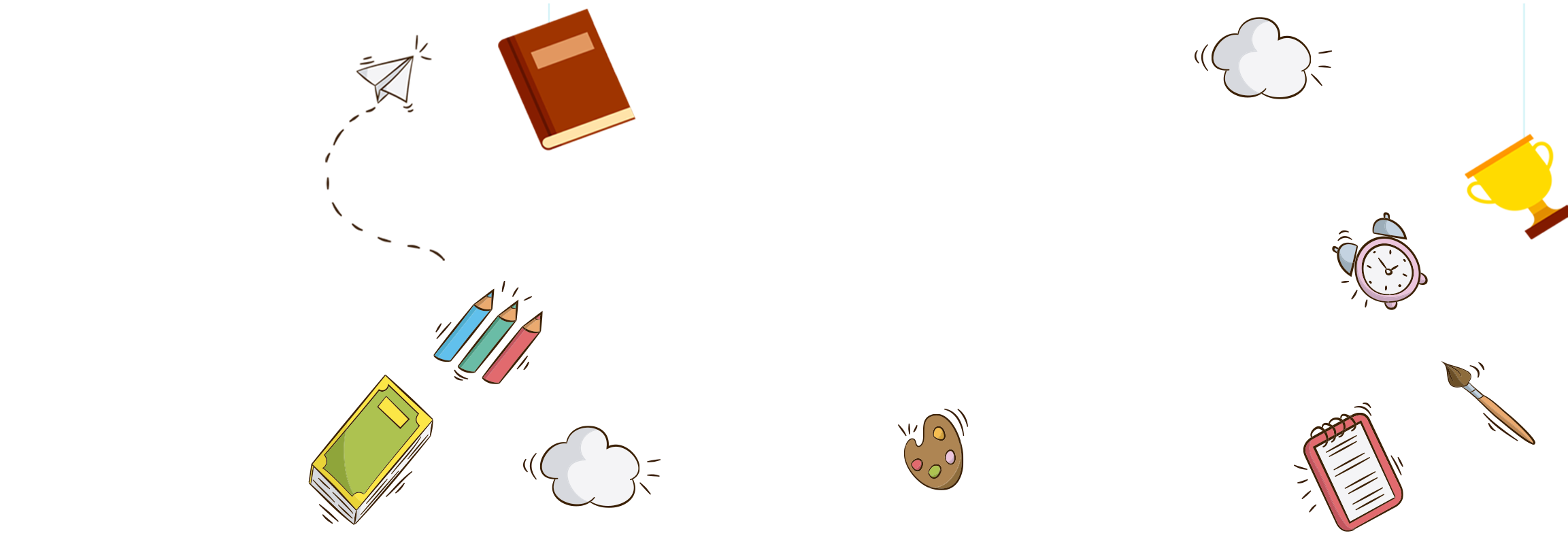 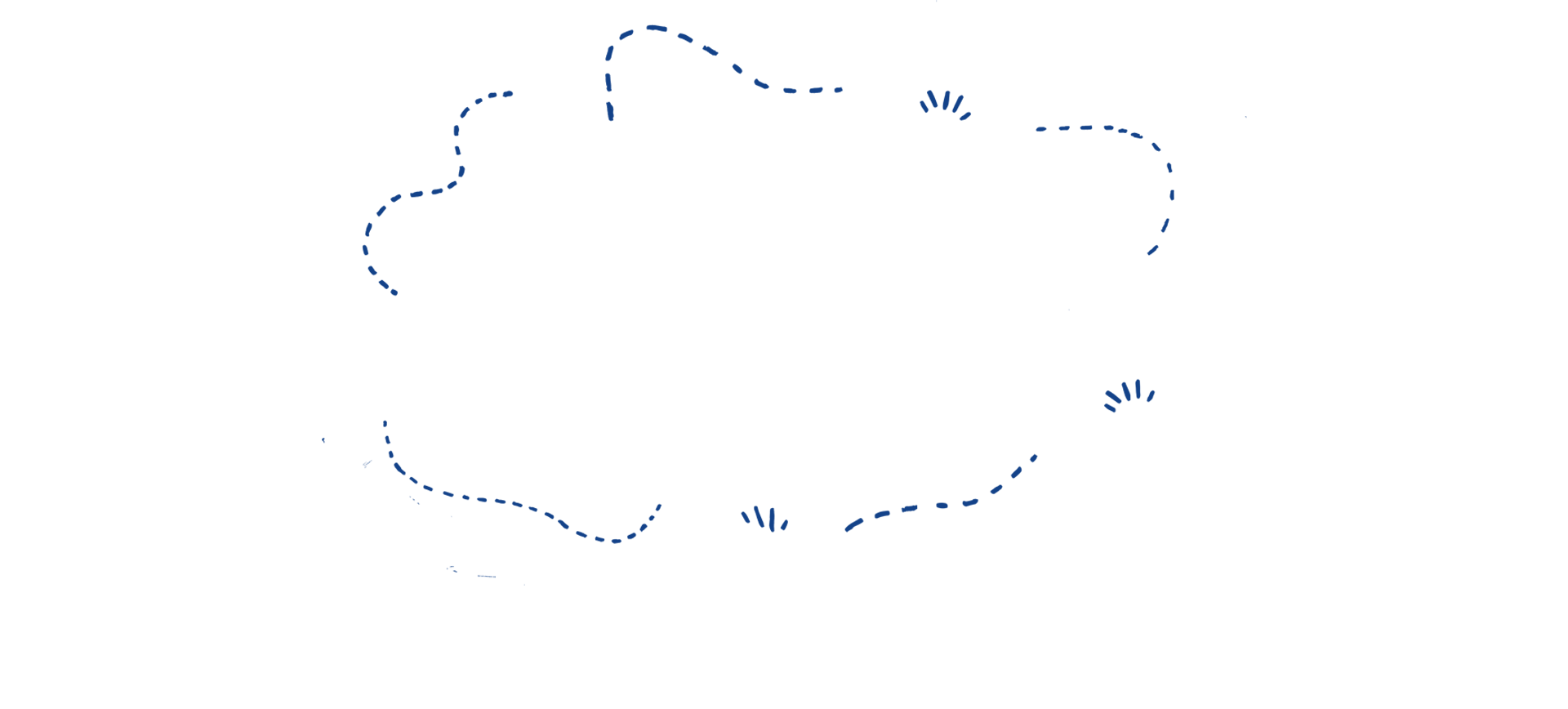 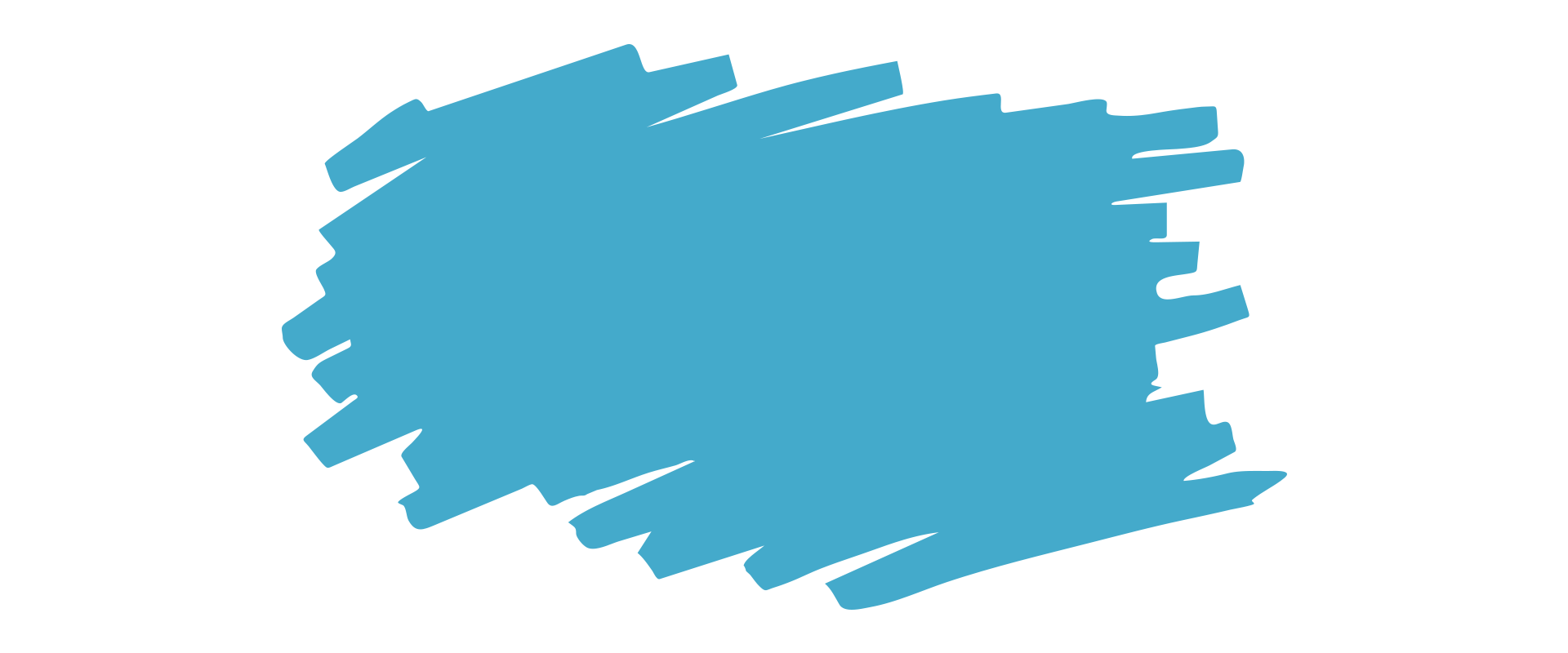 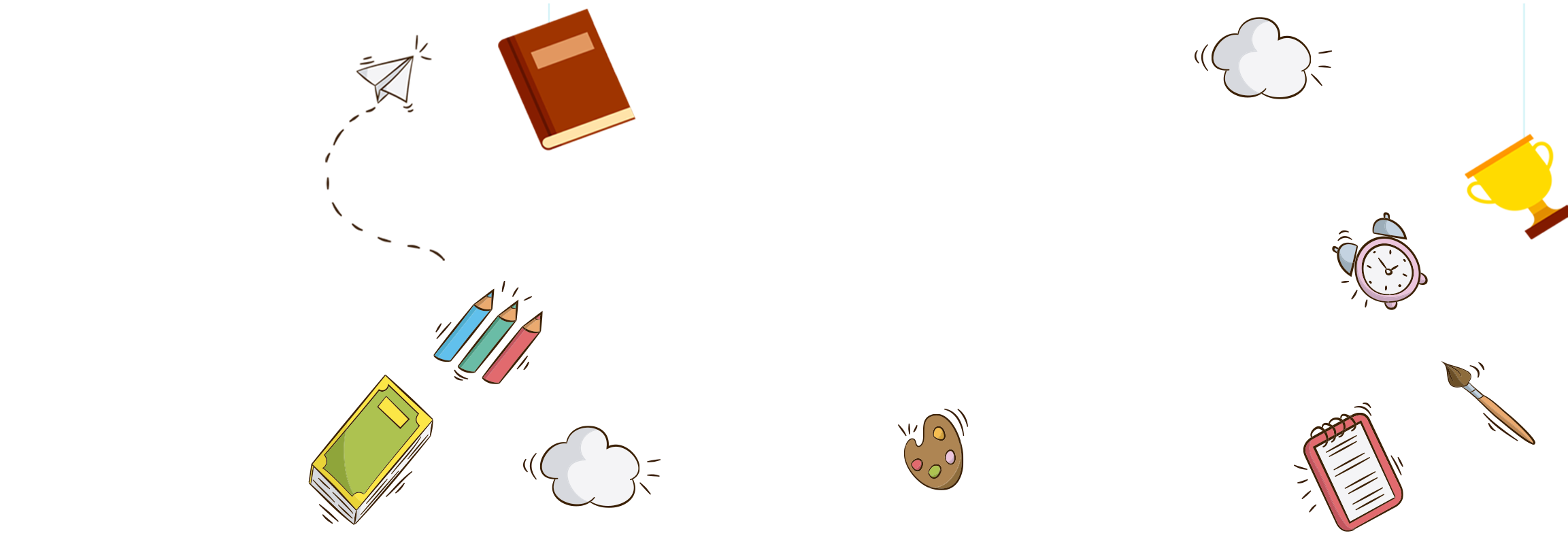 Hoaït ñoäng 3:
Nêu thêm những việc cần làm để thể hiện 
sự kính trọng thầy cô giáo.
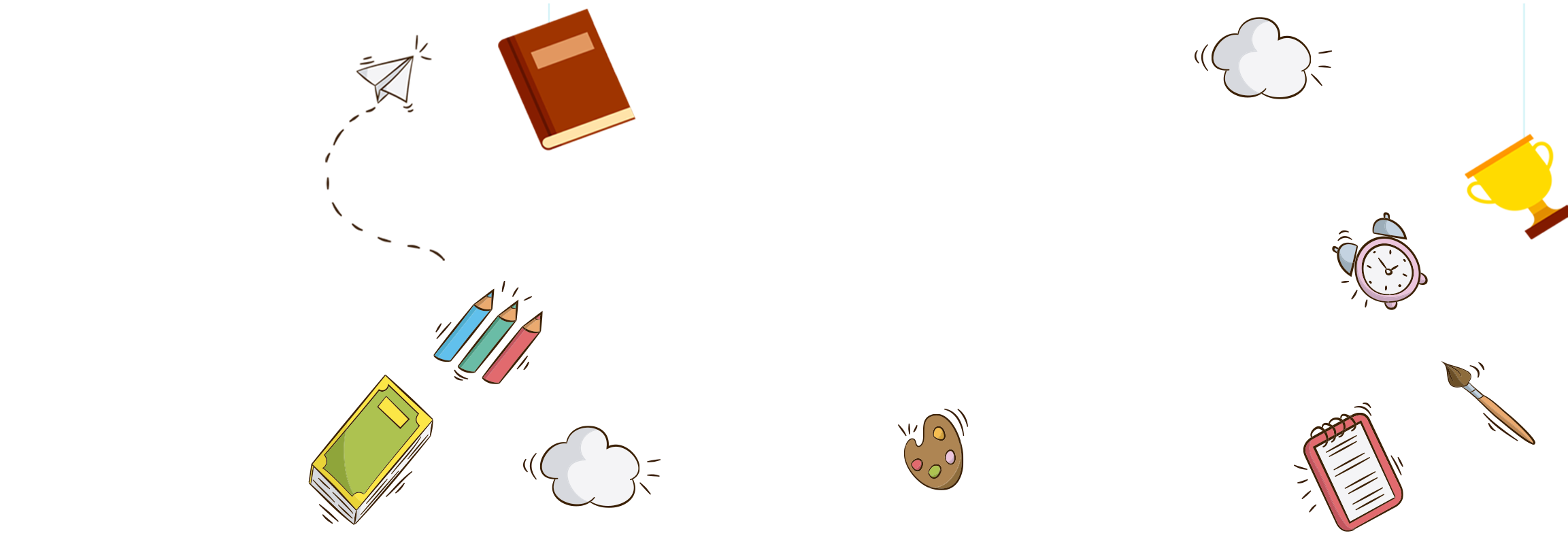 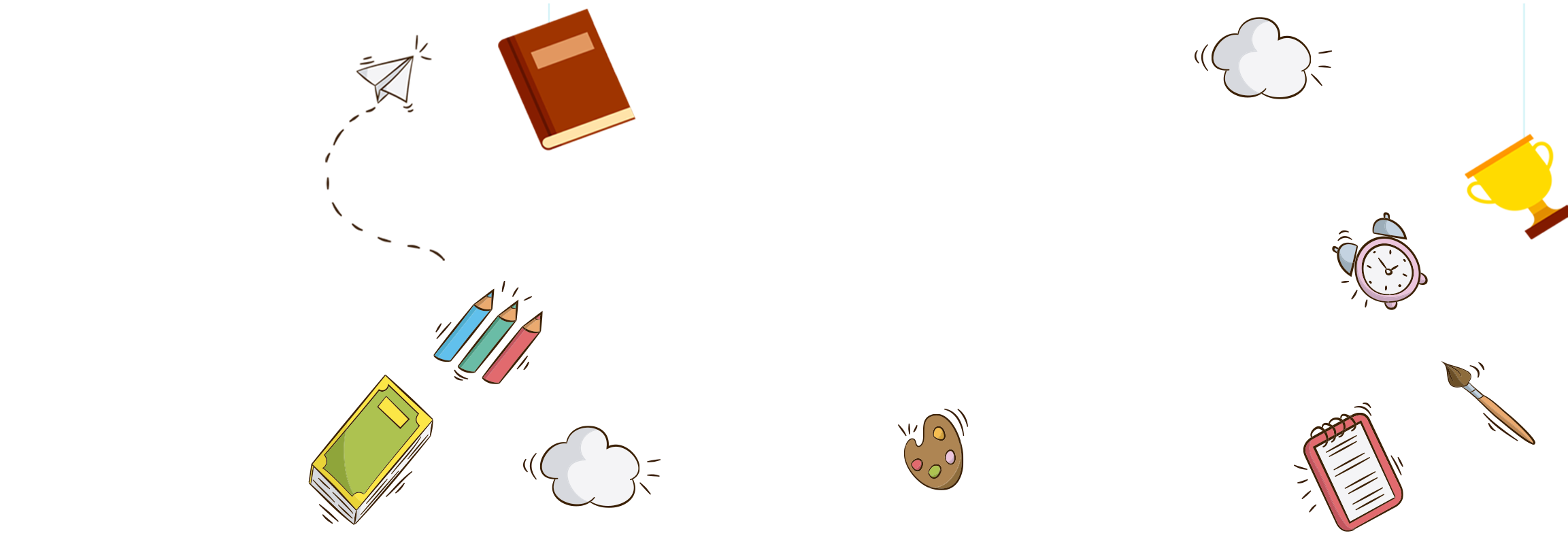 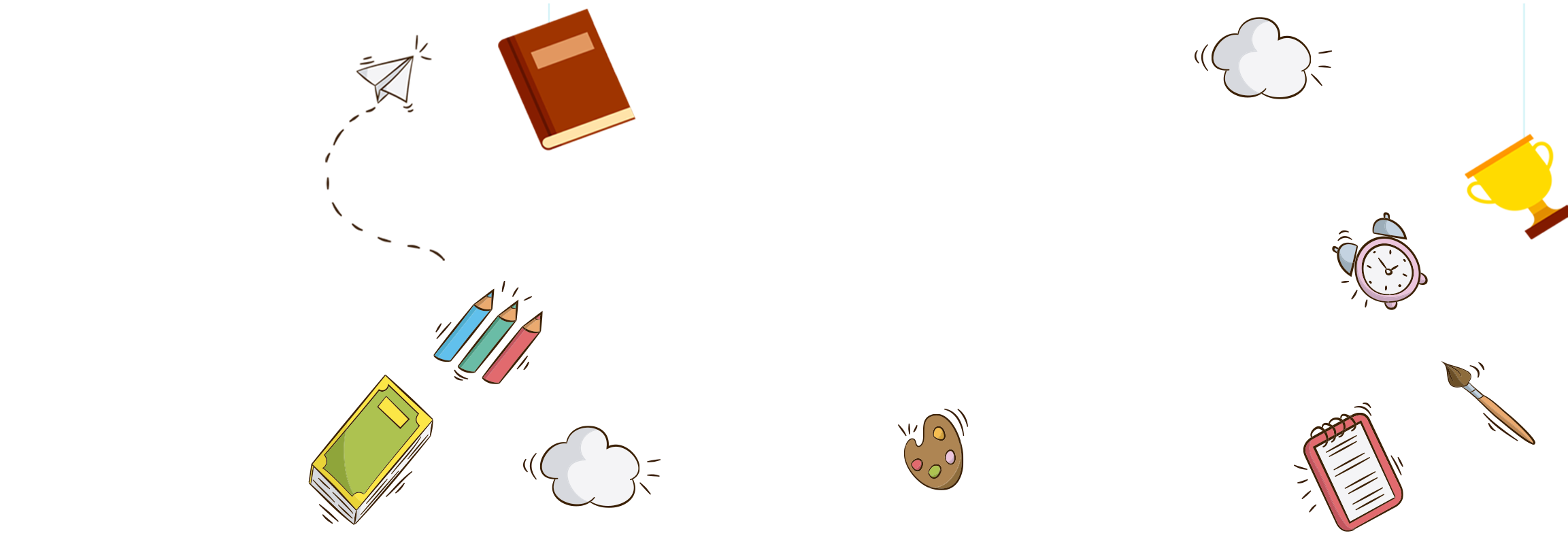 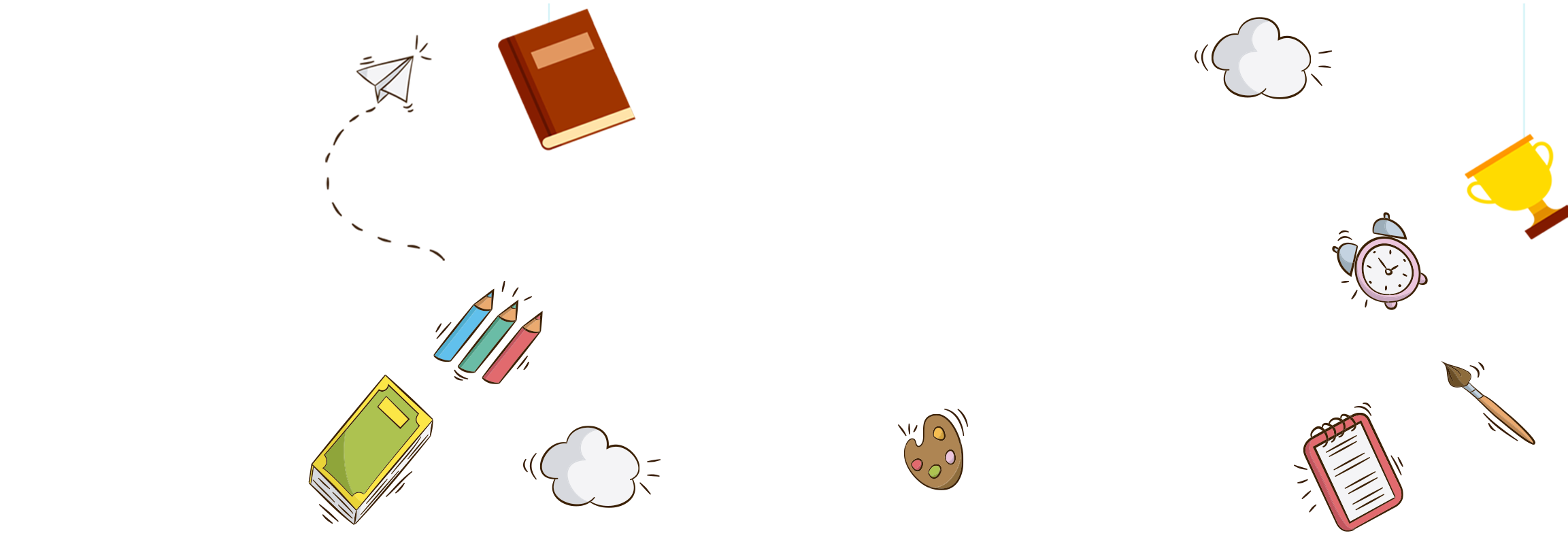 Em caàn nhôù:
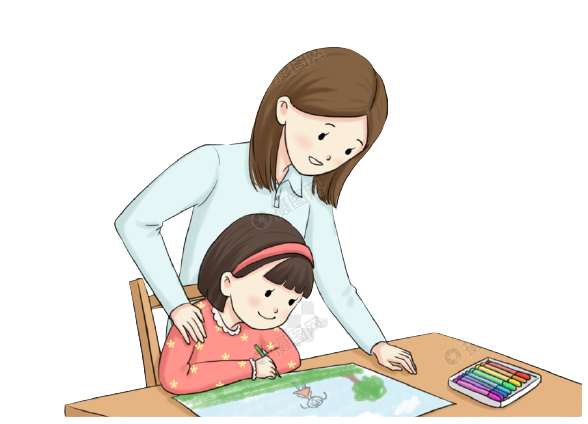 Thể hiện lòng kính trọng thầy, cô giáo không phải qua những bông hoa, quà hay lời chúc mừng trong ngày Nhà giáo Việt Nam 20/11 mà quan trọng chính là được thể hiện qua những lời nói, hành động hằng ngày.
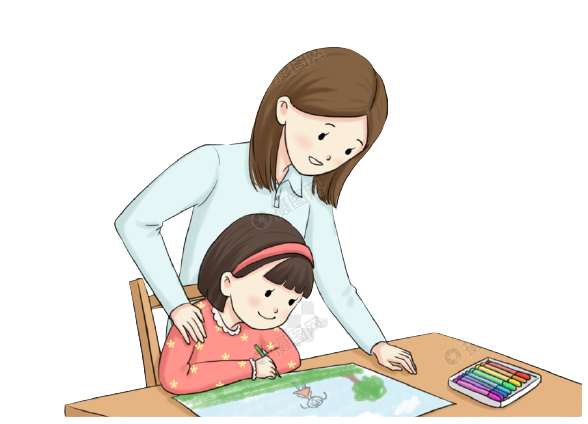 Ghi nhớ
Ơn thầy cô dạy dỗ
Trò mới có hôm nay
Gặp thầy cô vòng tay
Cúi đầu chào lễ phép.
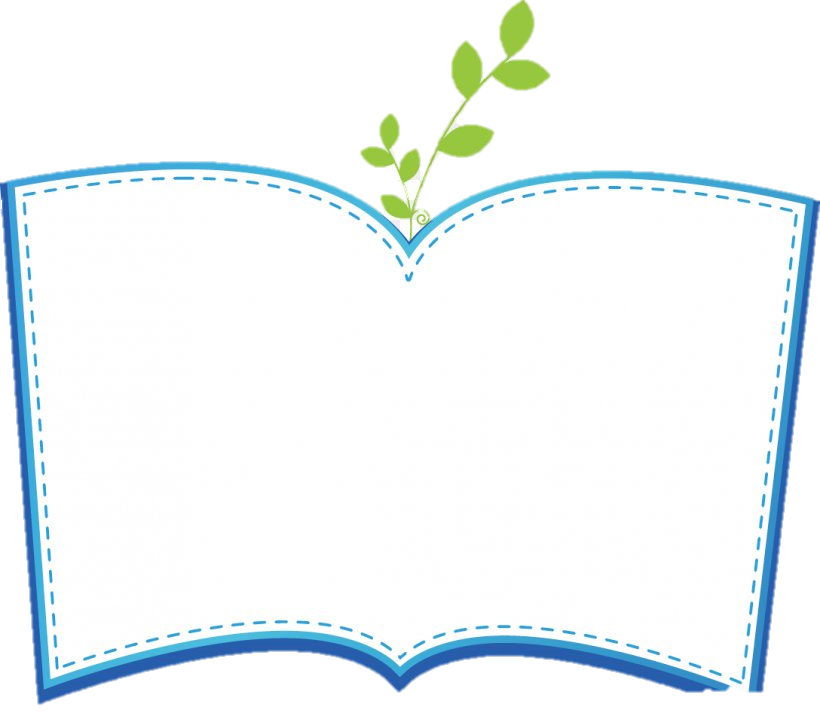 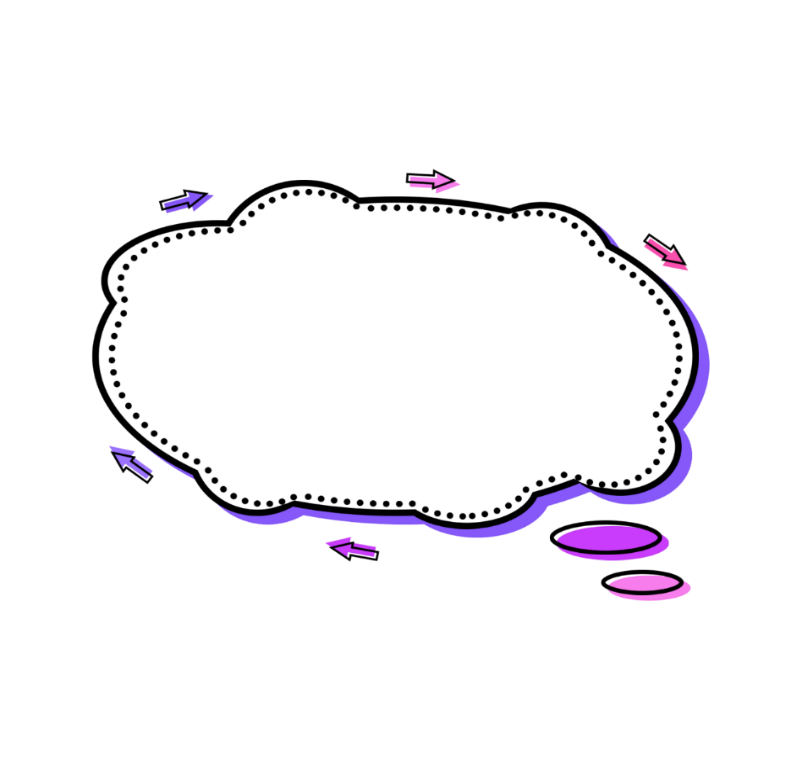 CUÛNG COÁ
Em ruùt ra ñöôïc ñieàu gì qua baøi hoïc ngaøy hoâm nay?
Sự kính trọng thầy giáo, cô giáo được thể hiện qua những lời nói, hành động hằng ngày.
Sự kính trọng thầy giáo, cô giáo được thể hiện qua những lời nói, hành động hằng ngày.
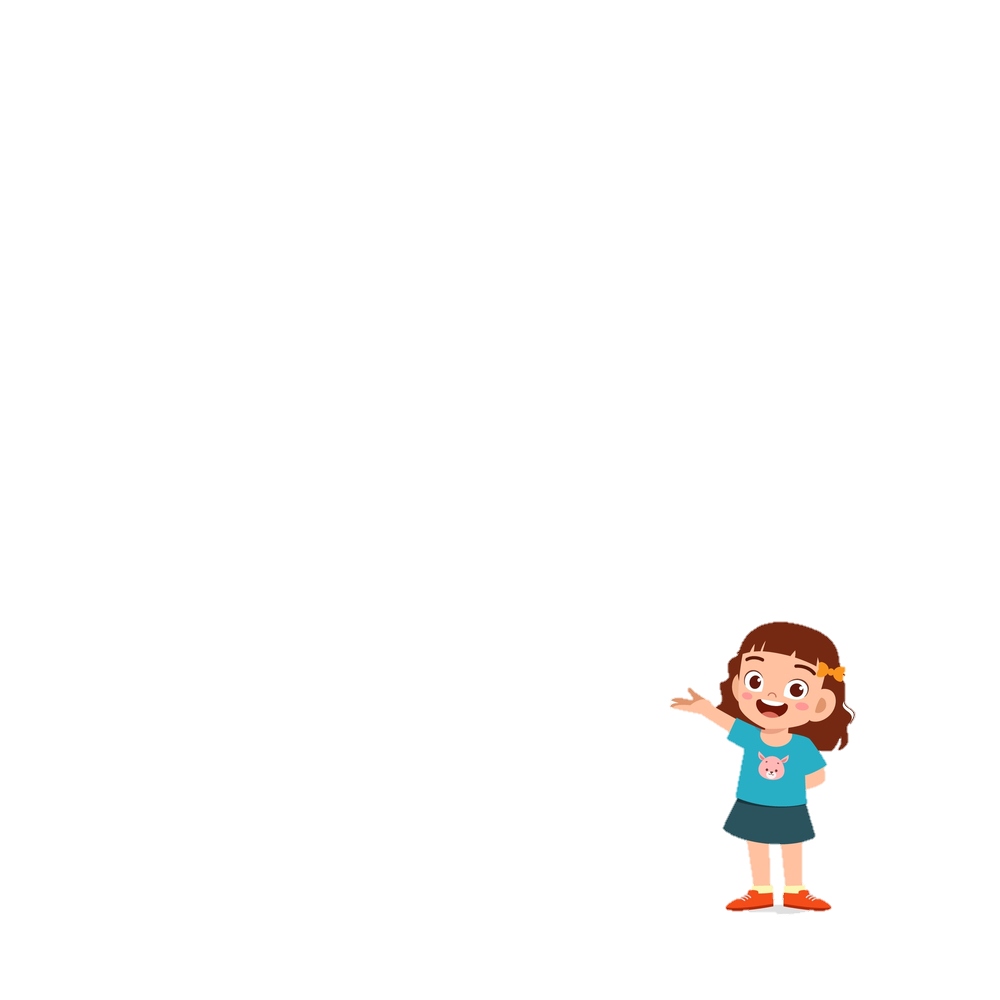 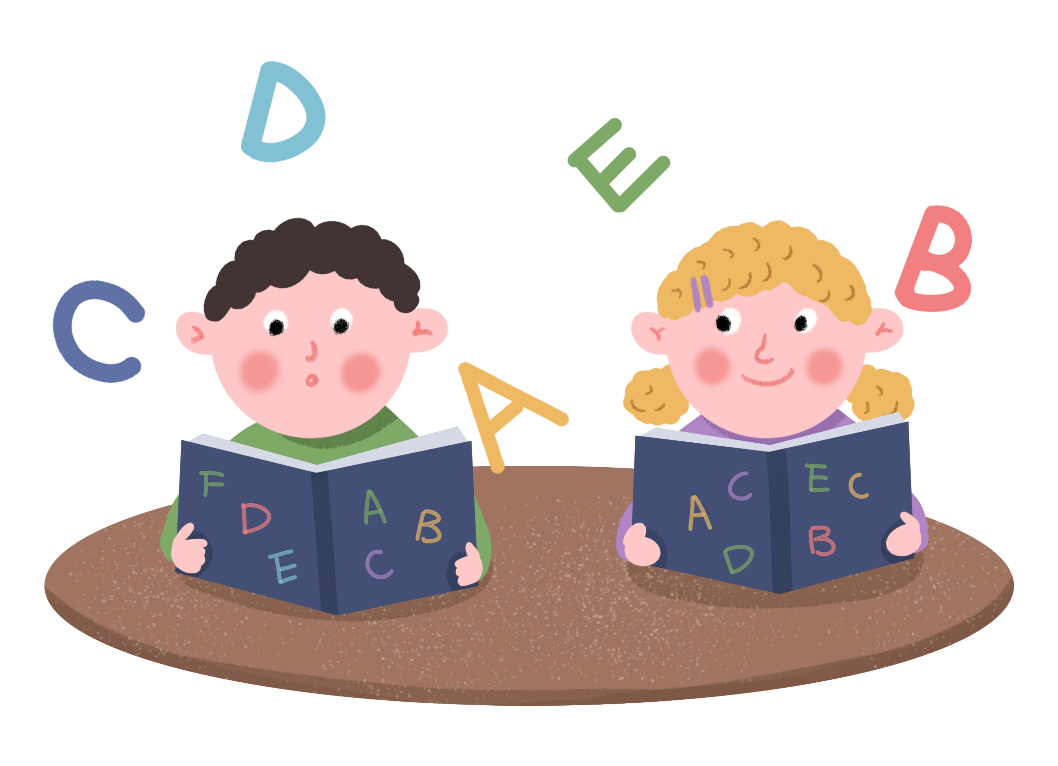 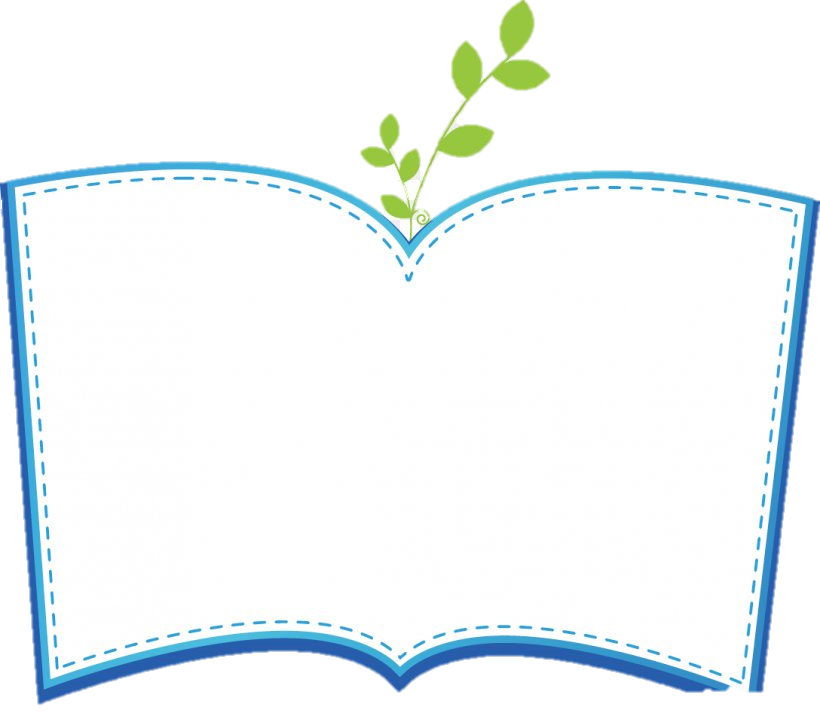 DẶN DÒ
Xem lại bài
Chuẩn bị bài: Kính trọng thầy giáo, cô giáo ( Tiết 2).
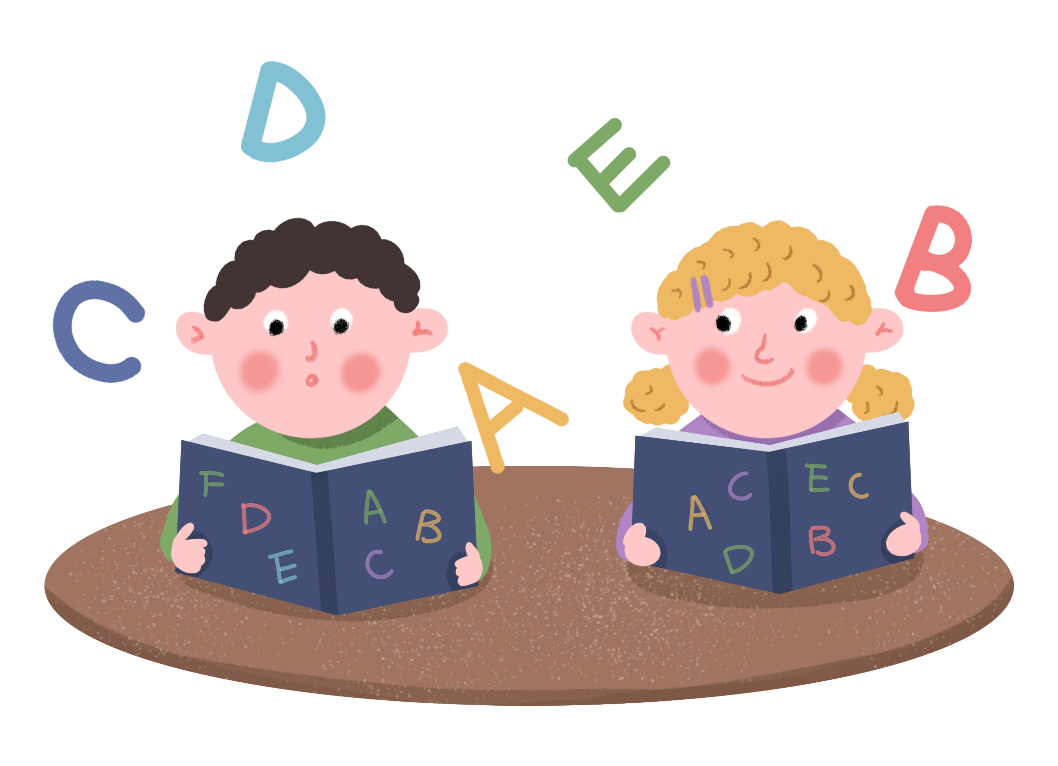 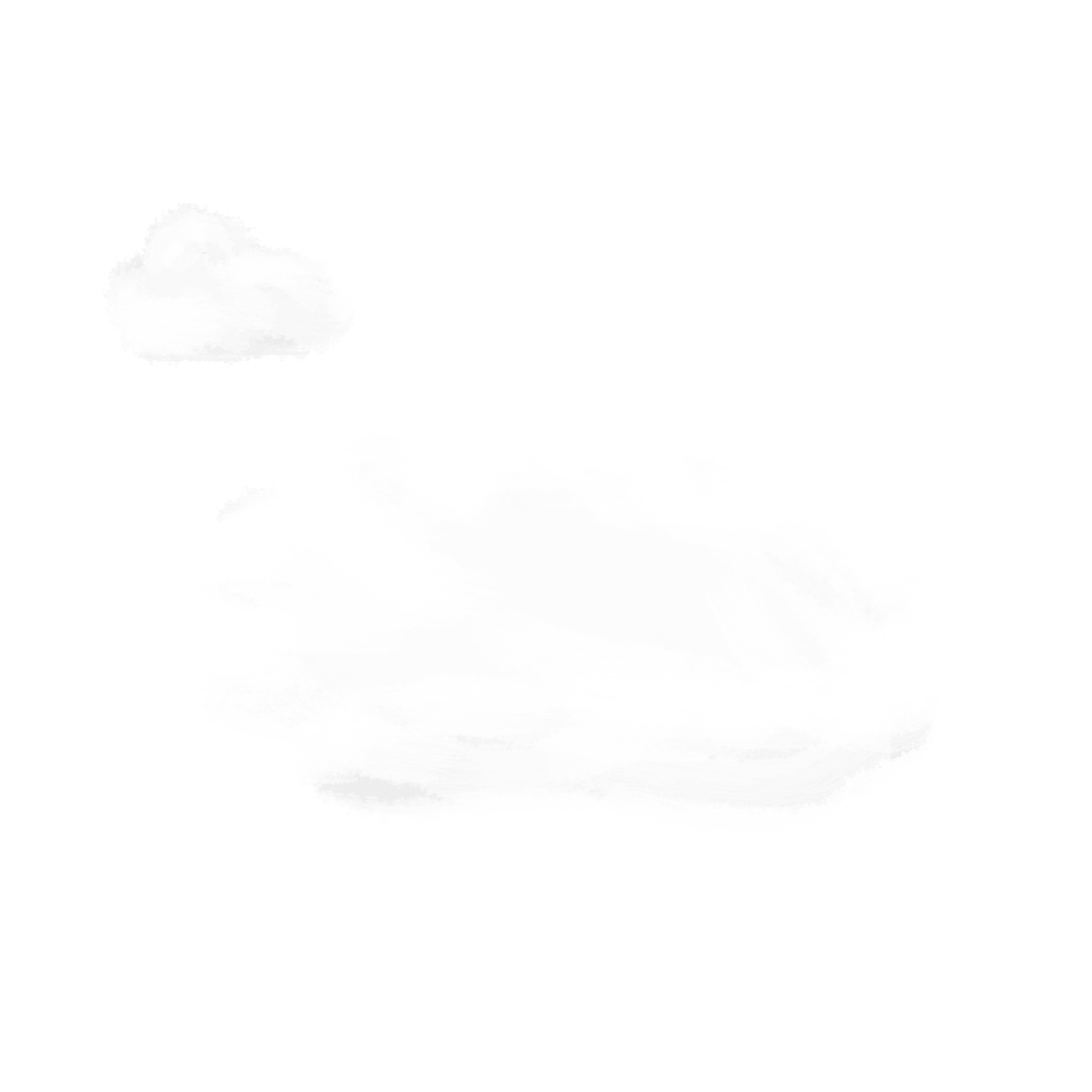 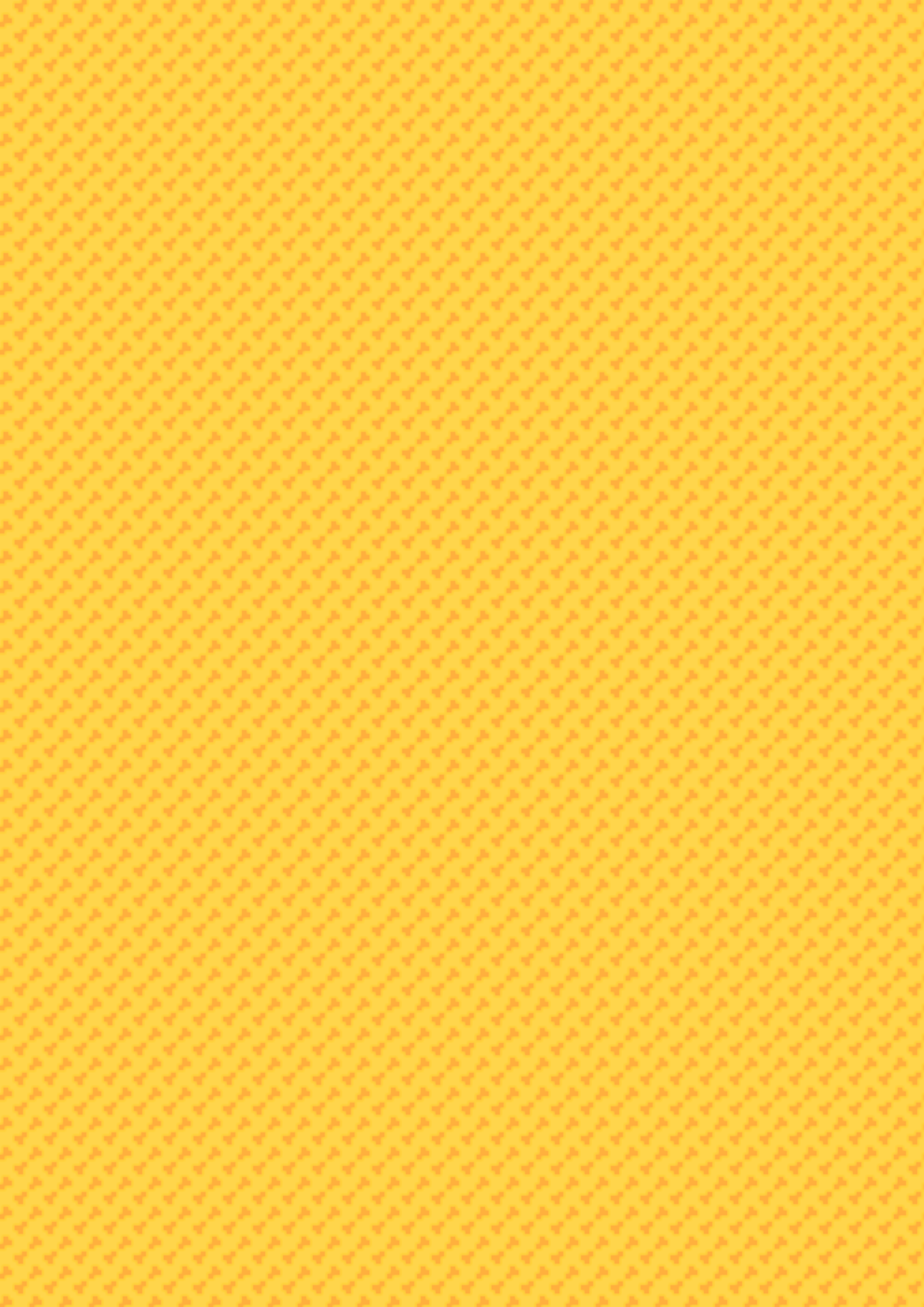 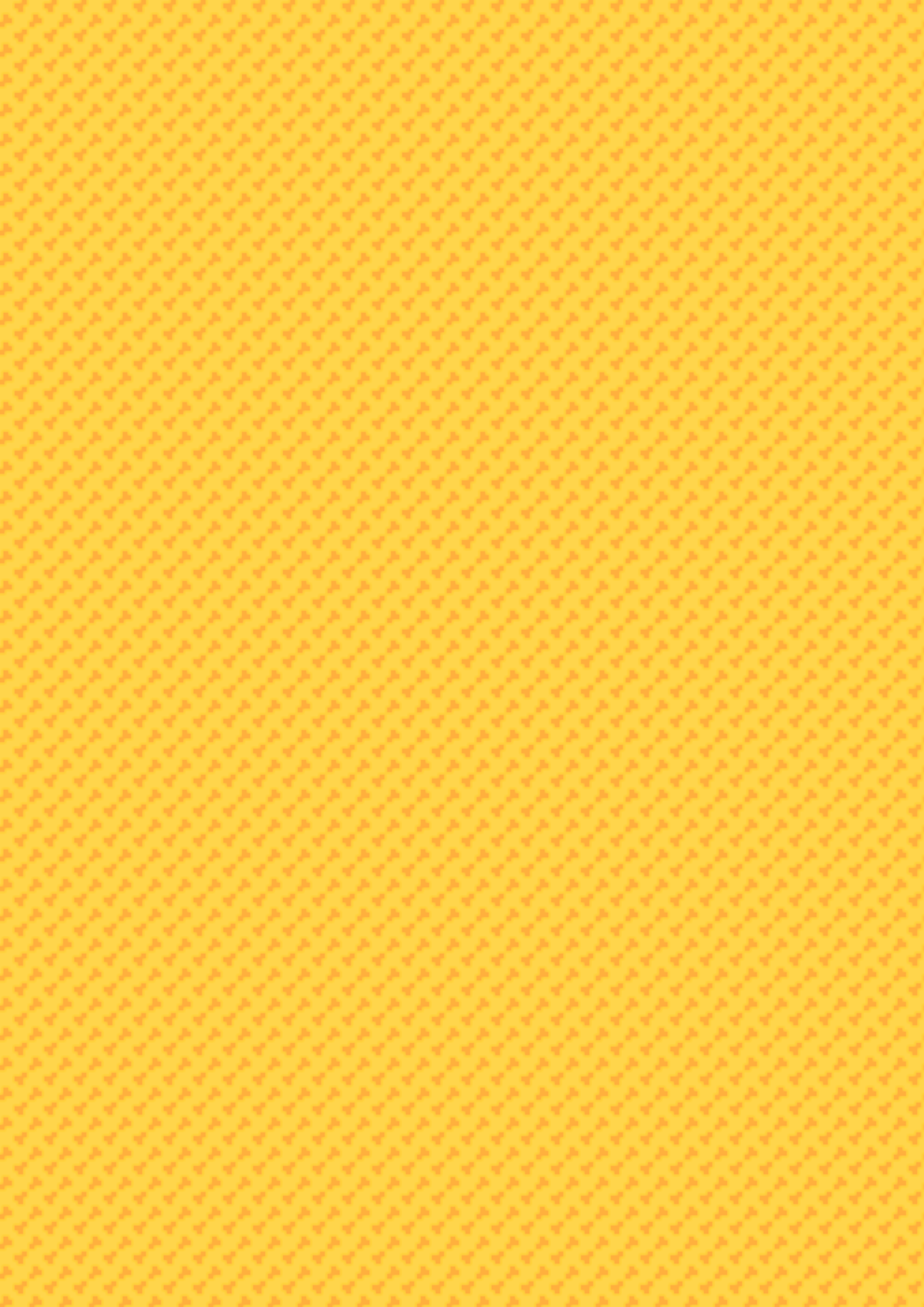 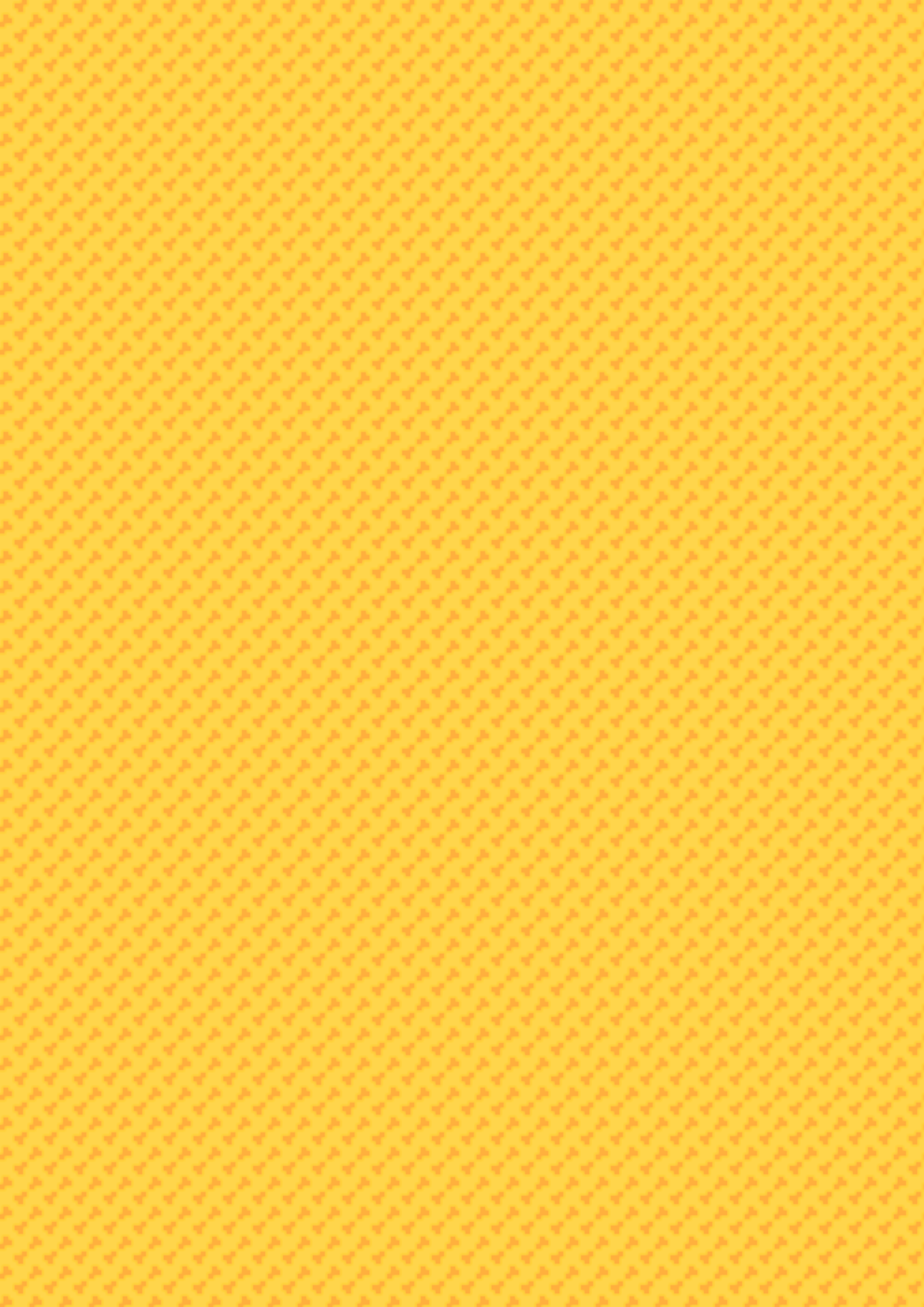 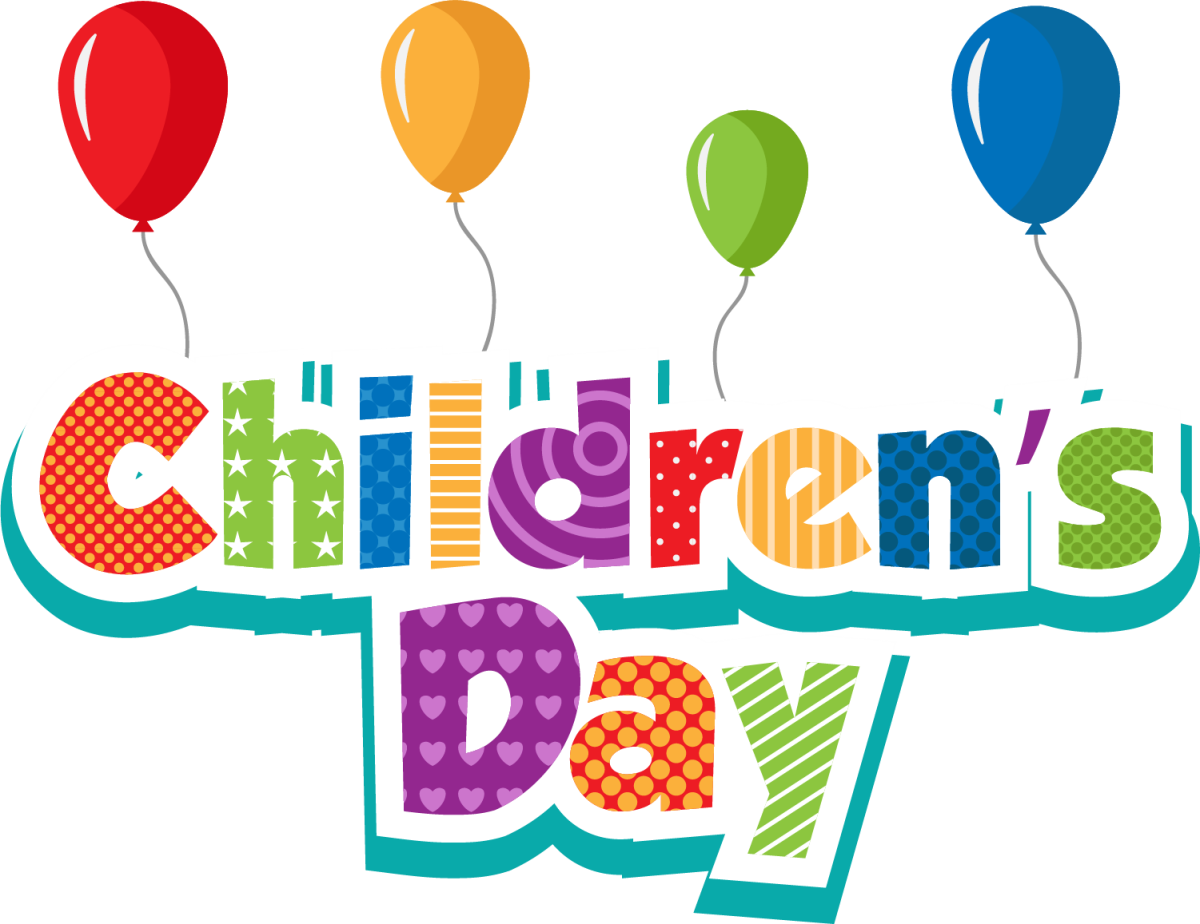 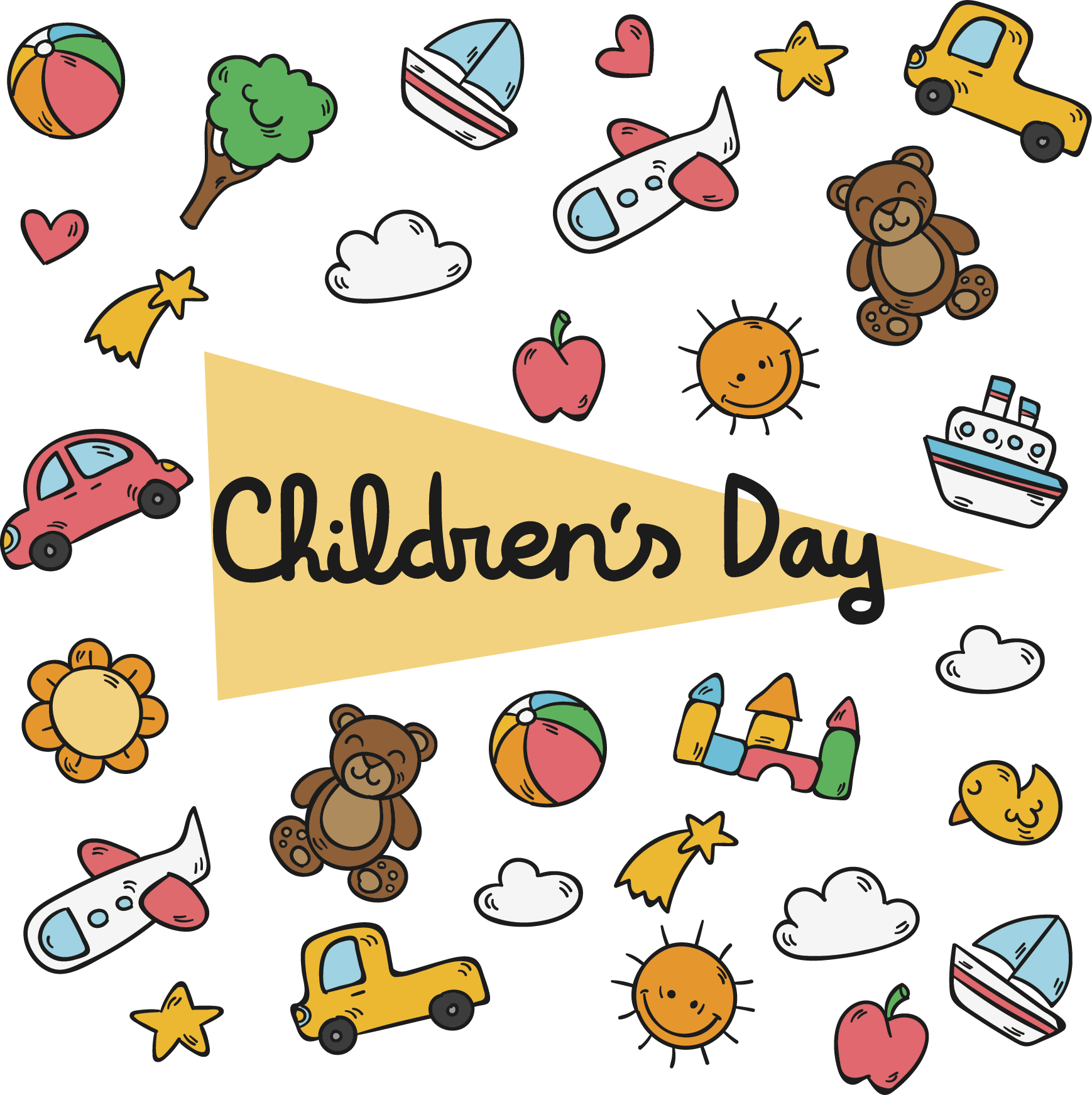 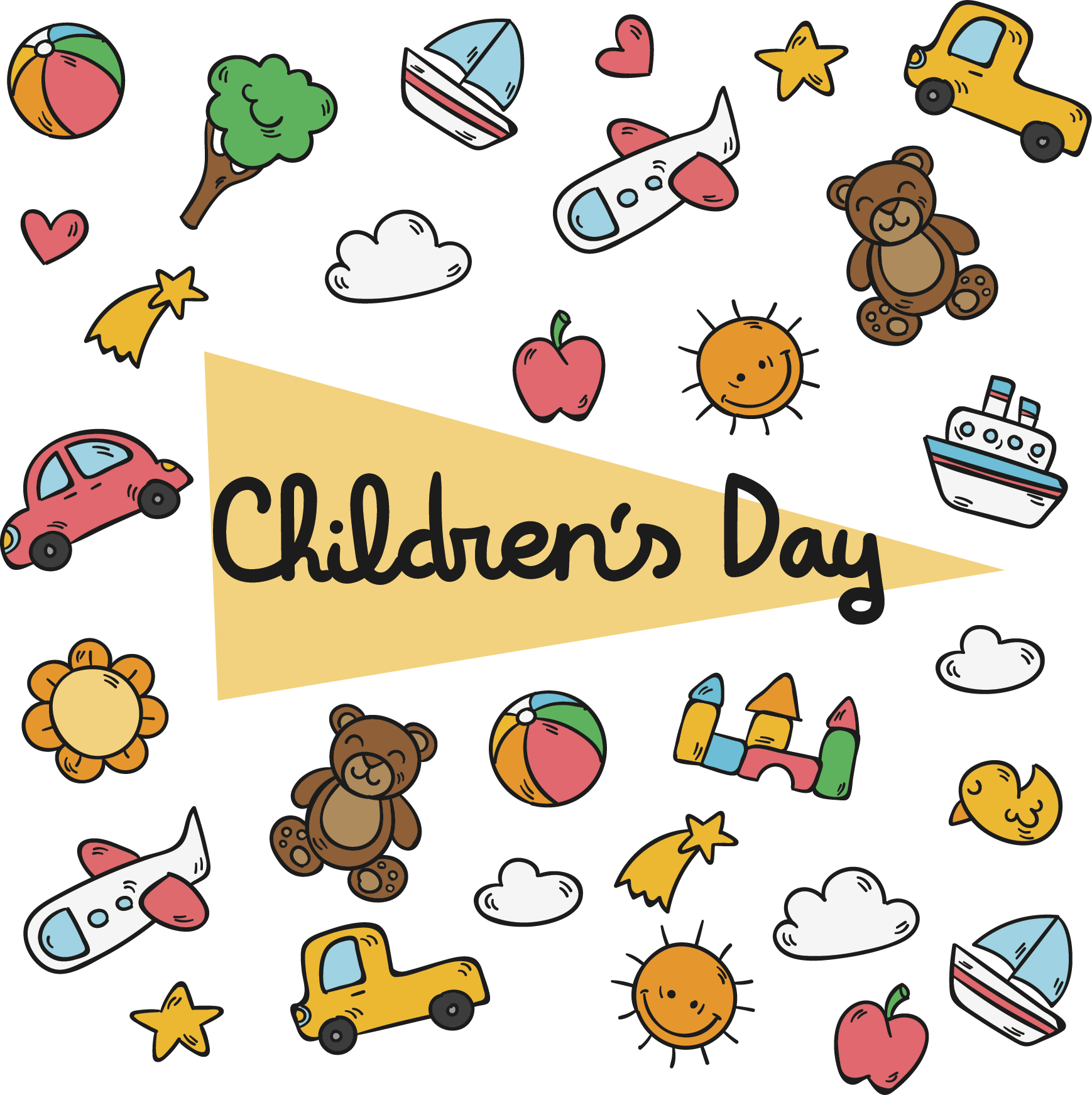 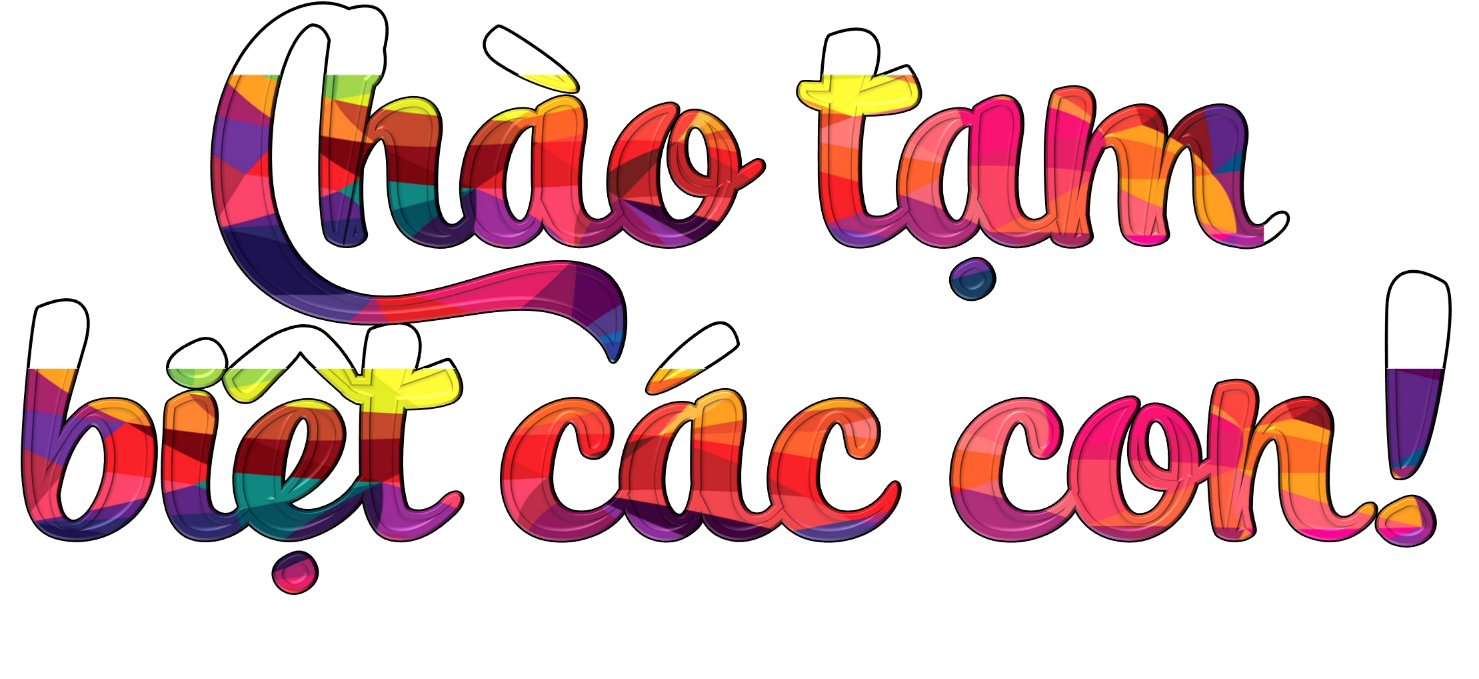 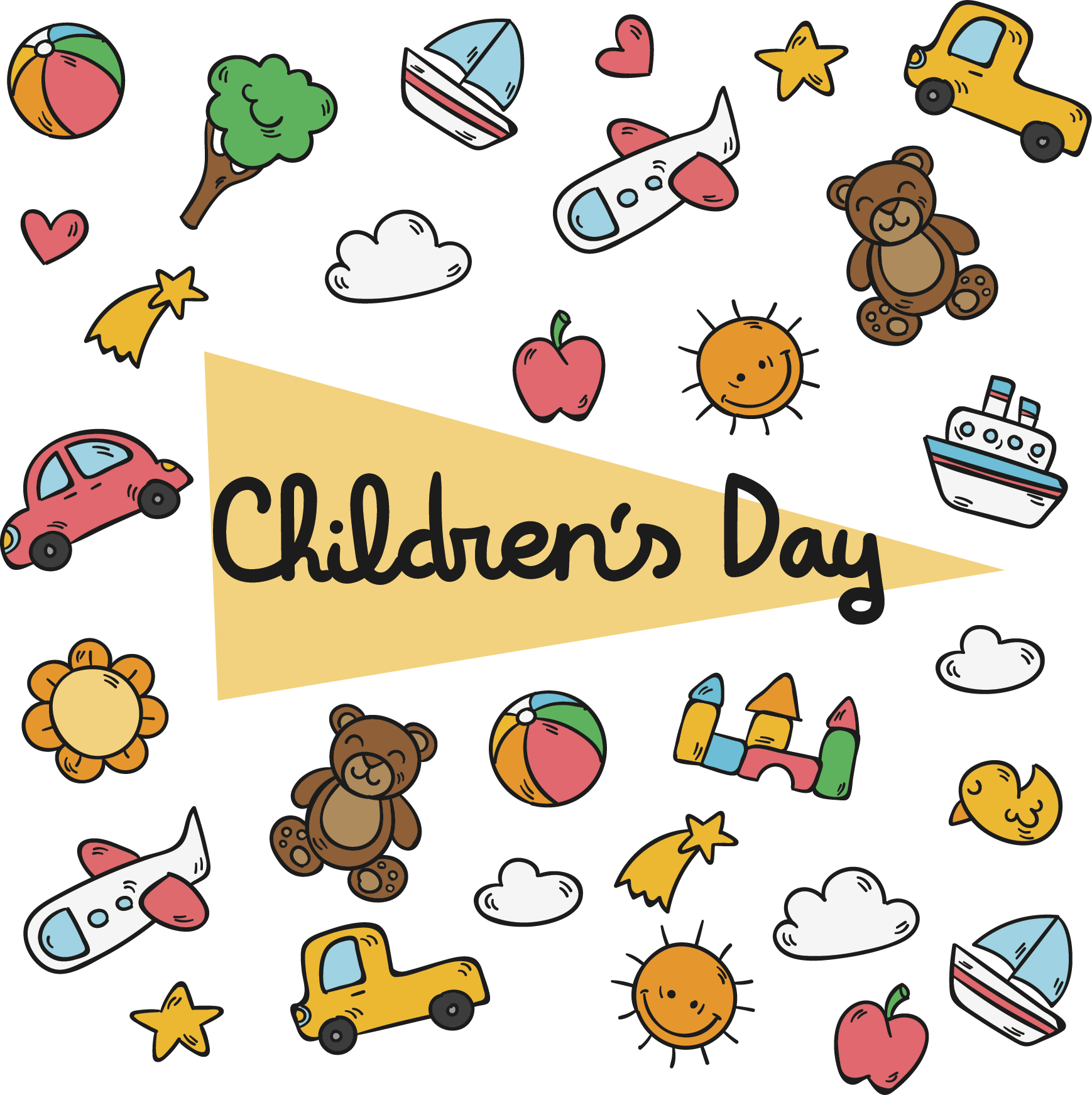 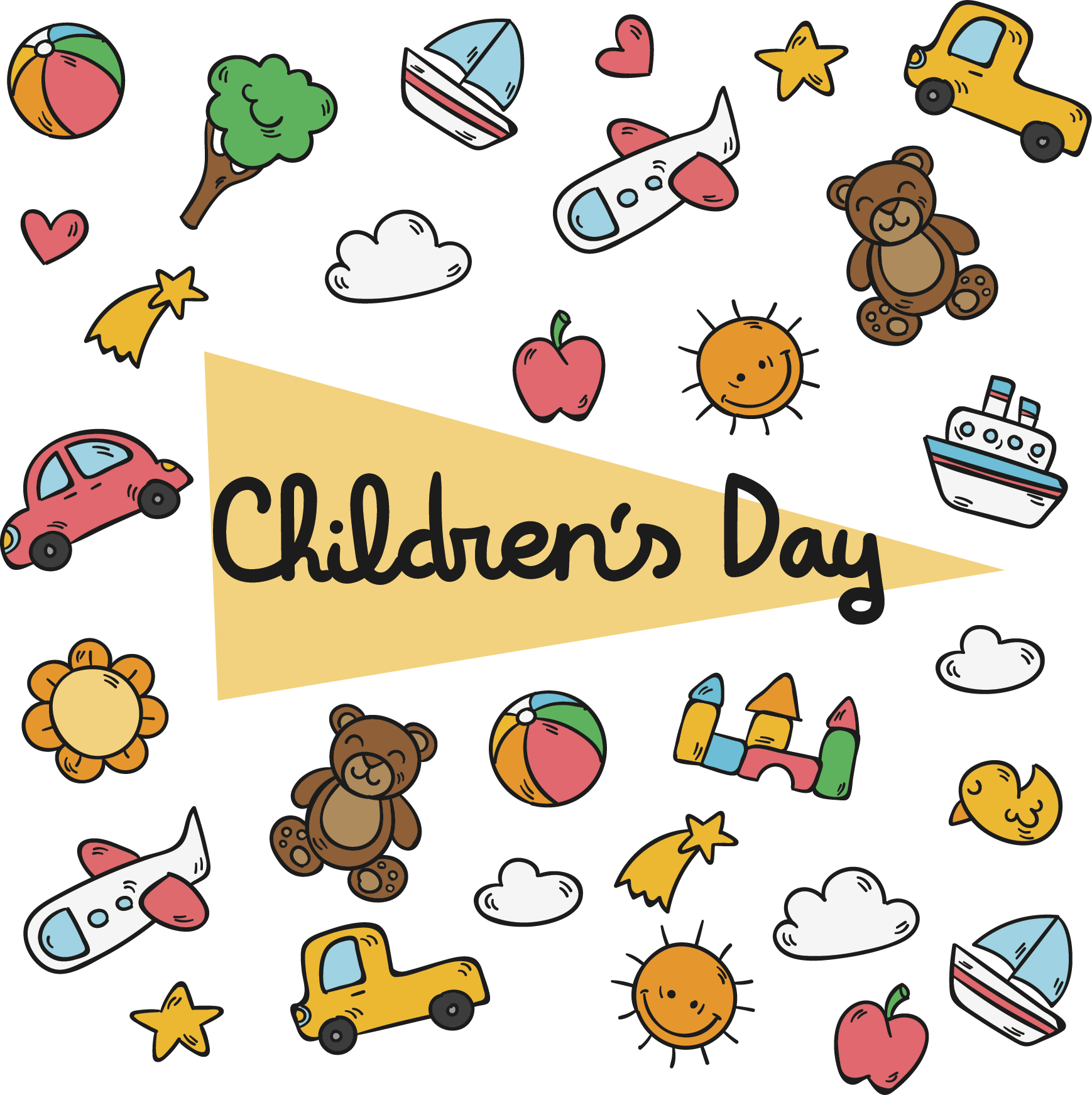 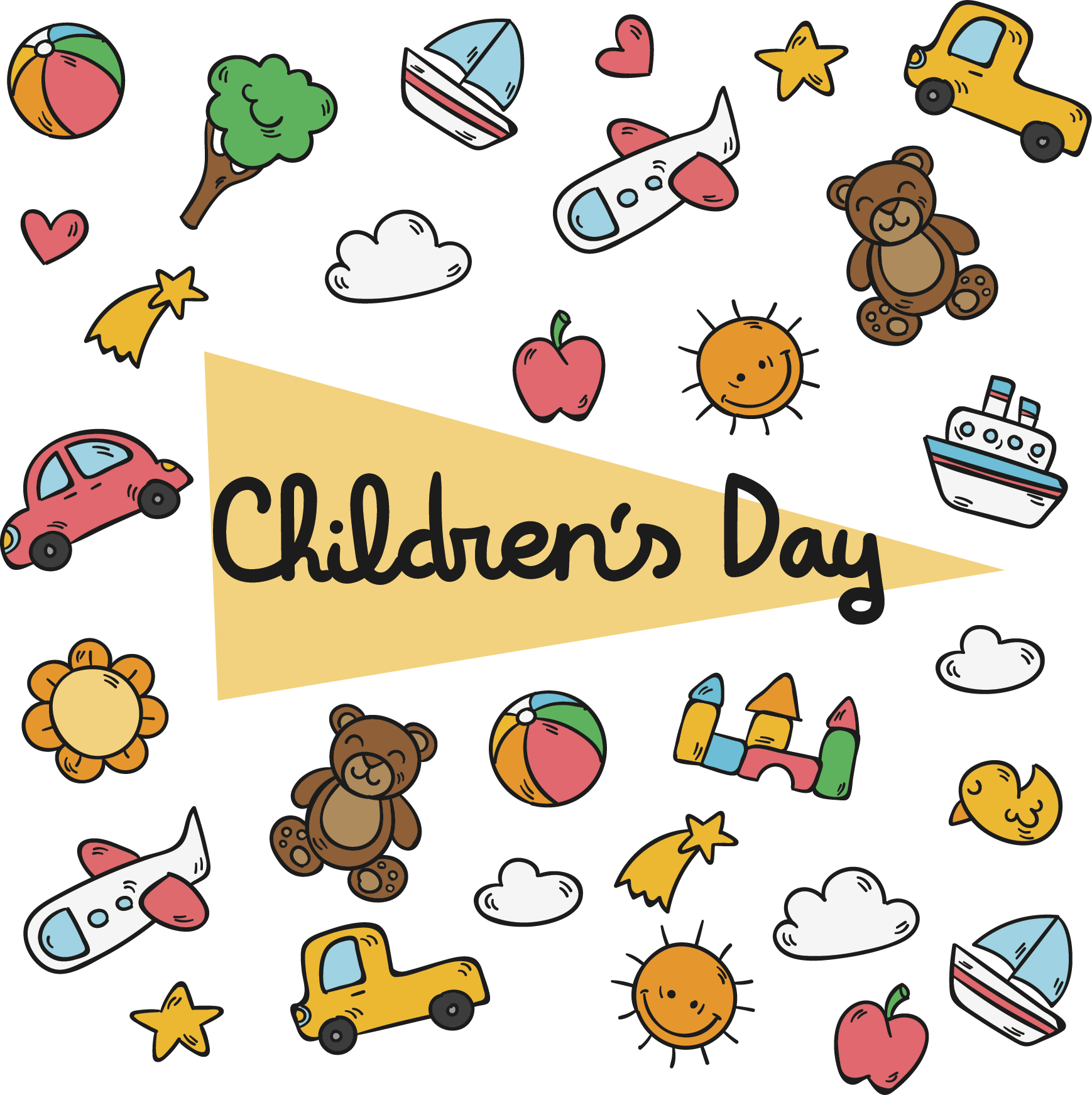 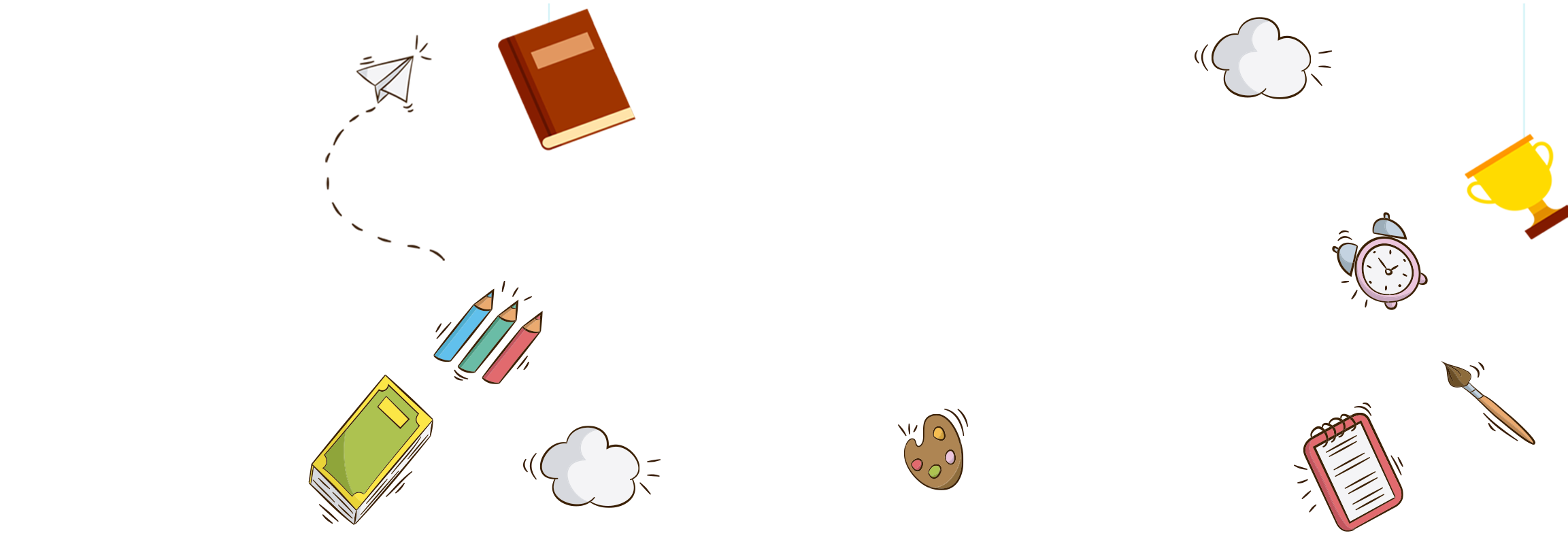 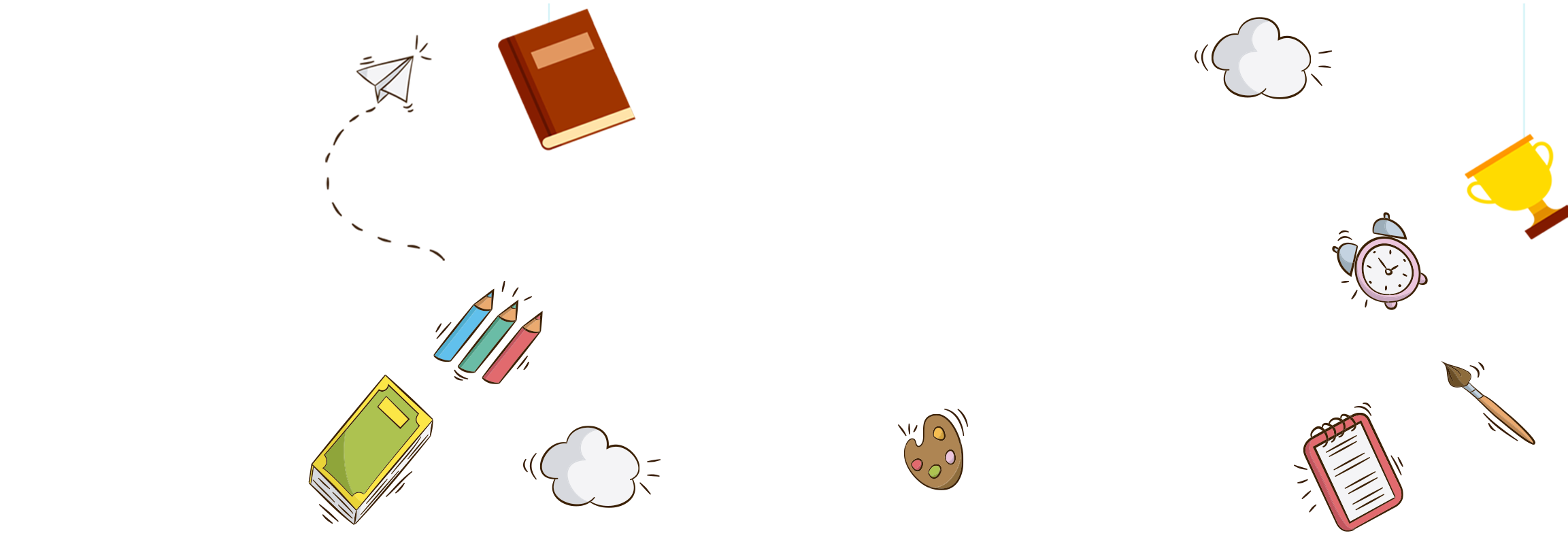 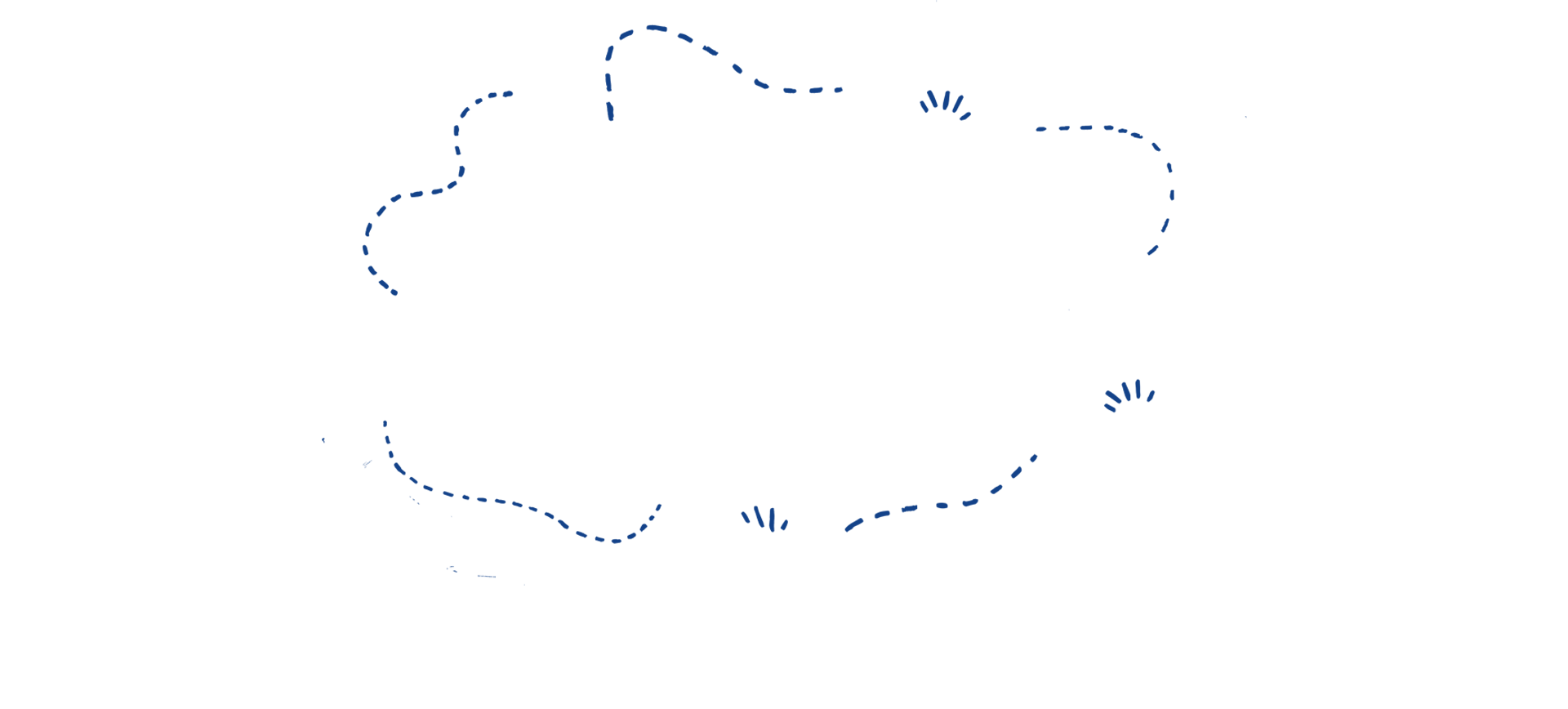 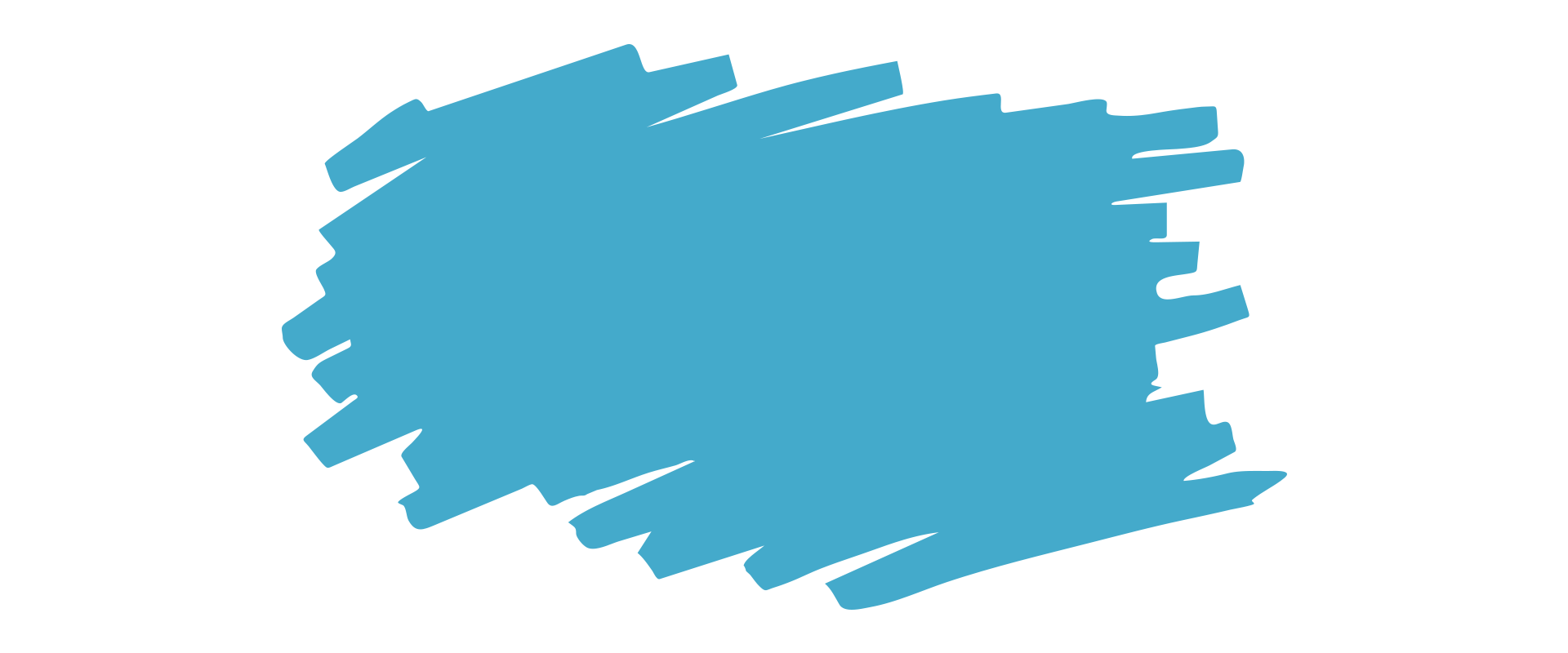 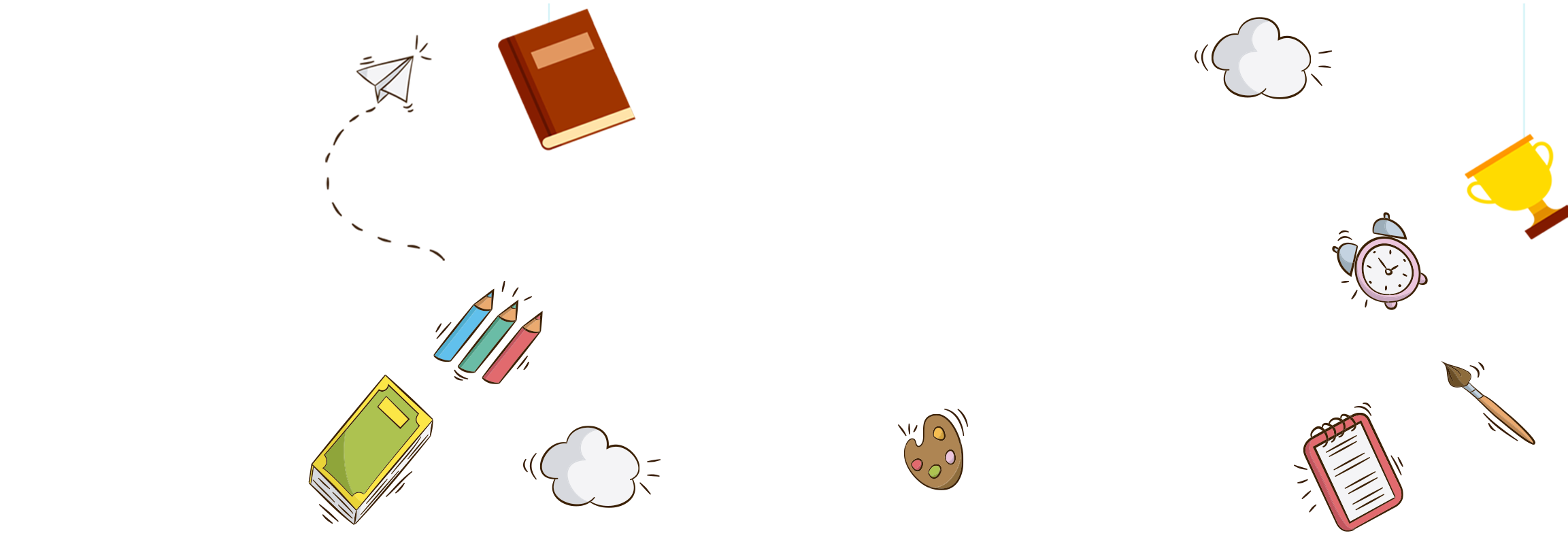 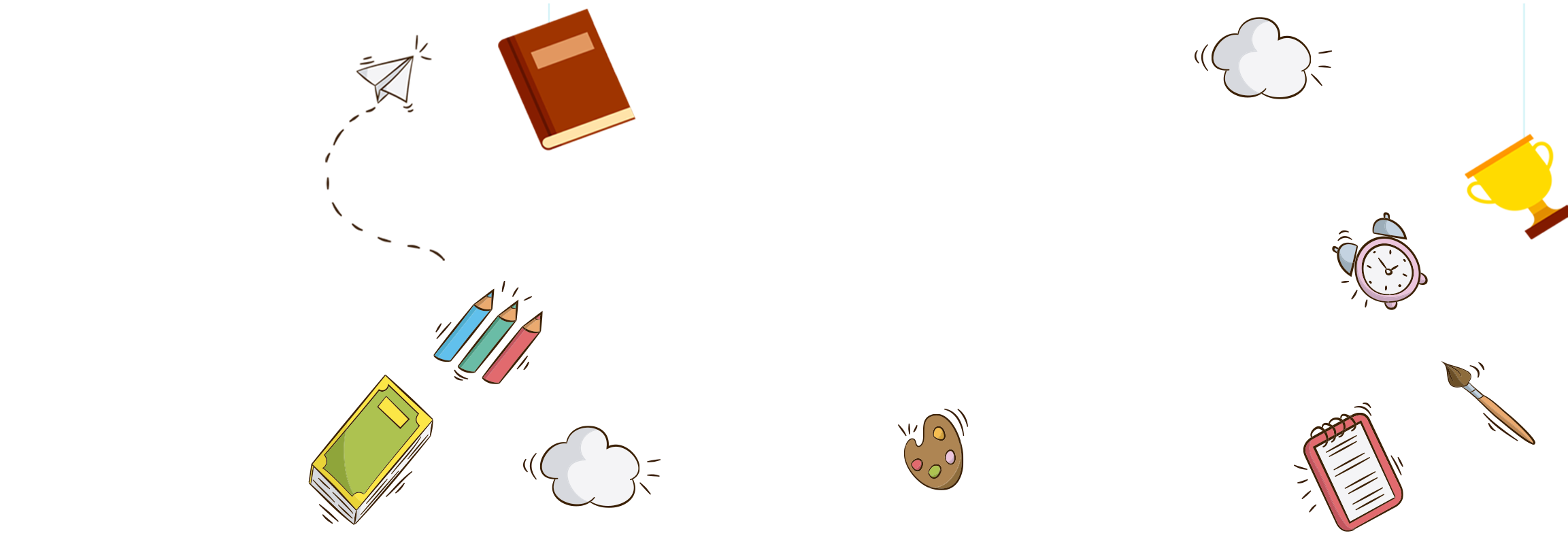 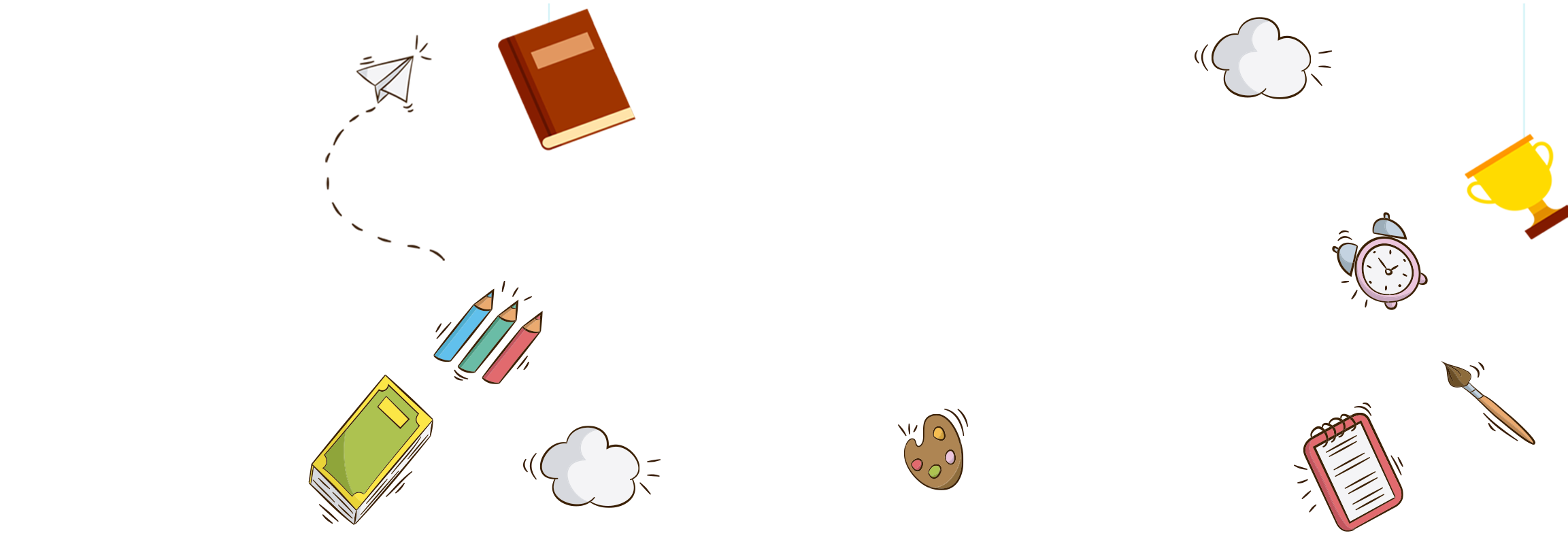 VỞ BÀI TẬP/ TRANG 15
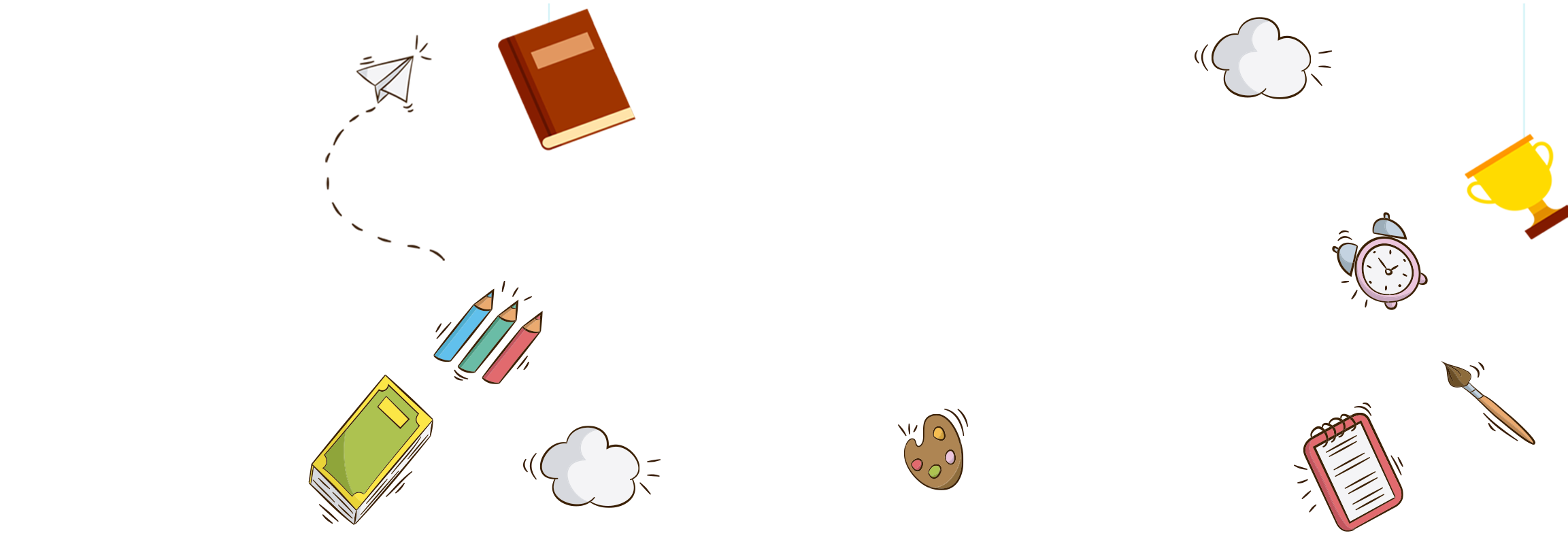 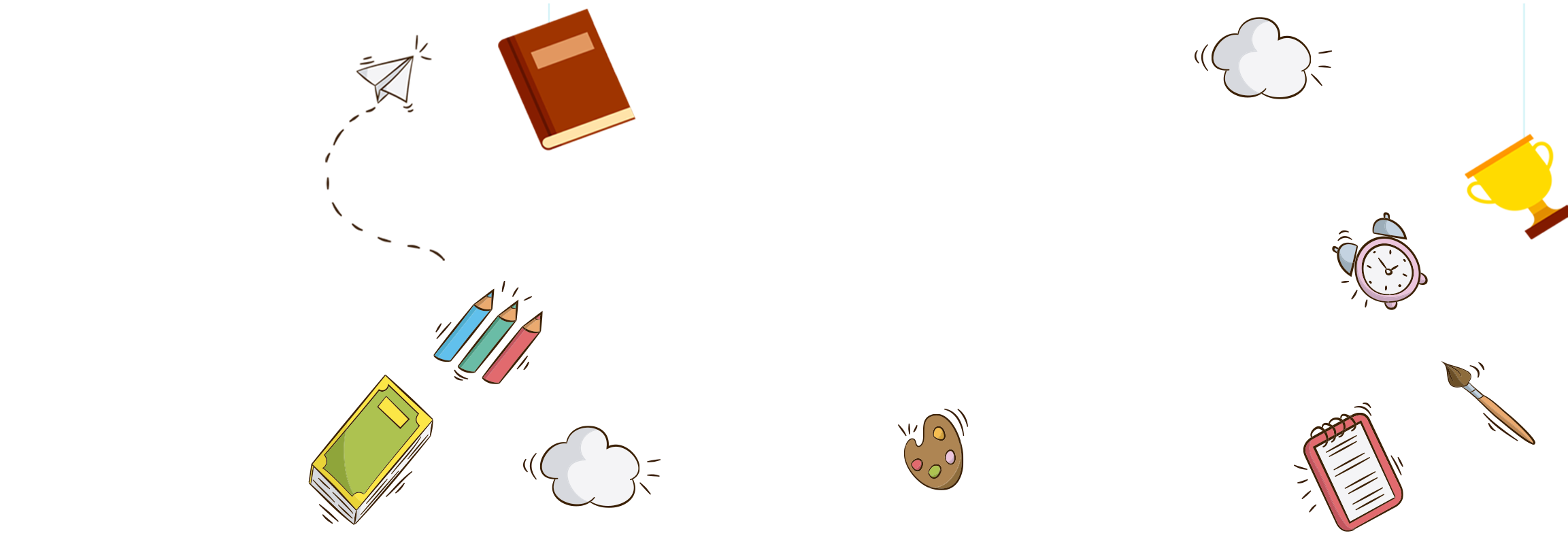 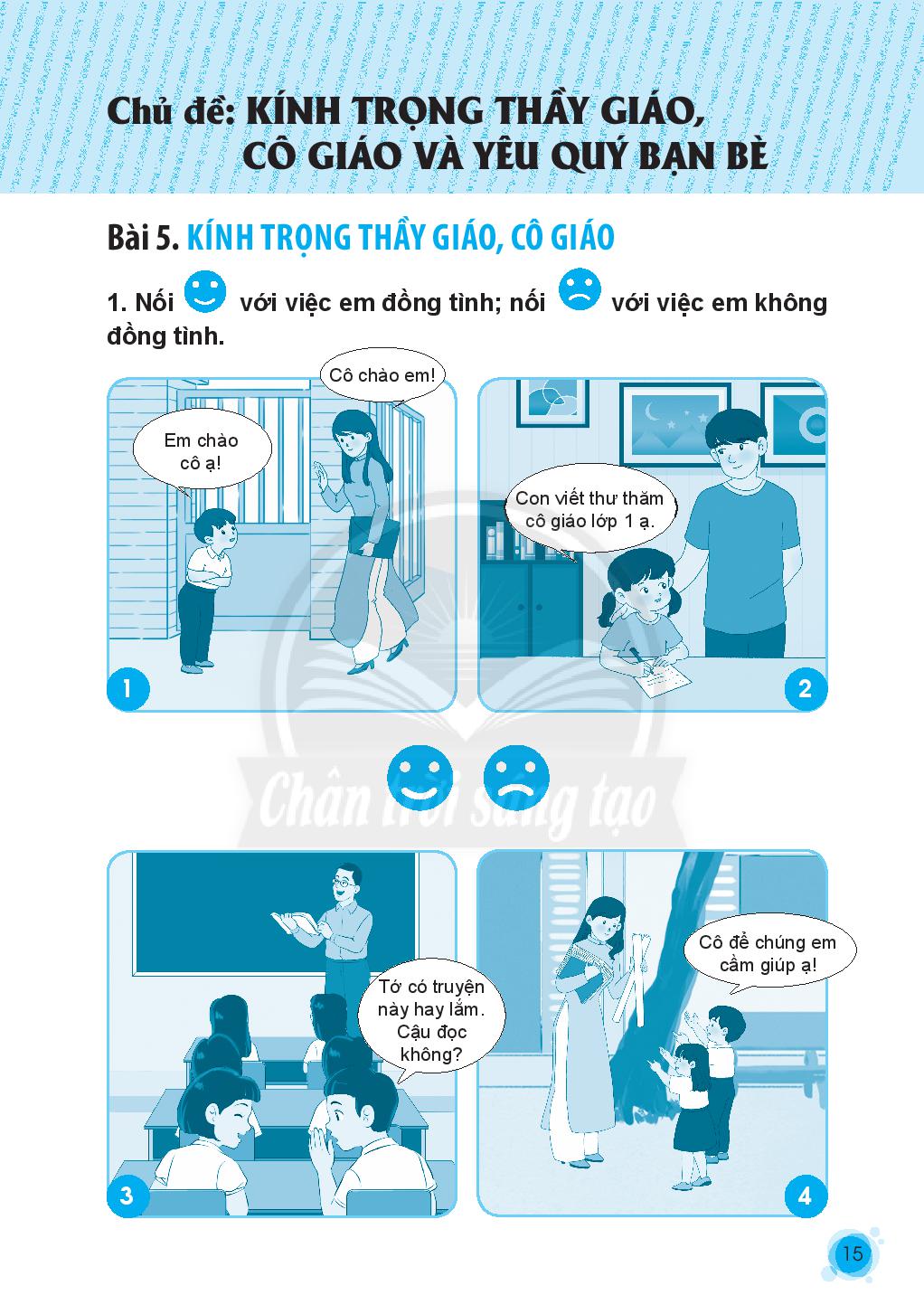